Design of a 3D Engineered Wound Healing Model of Ehlers-Danlos Syndrome
Madison Donahue, Maya Evohr, Morgan Foltz, Abigail Holmes, Spencer Whitford
Advisor: Professor George Pins
[Speaker Notes: Abby: Hi everyone, my name is Abigail, and my team members Madison, Maya, Morgan, Spencer and I are excited to share with you our design of a 3D engineered wound healing model of Ehlers-Danlos Syndrome. Please be aware that this presentation contains graphic images of wounds which may be upsetting to some.]
Life with Ehlers-Danlos Syndrome
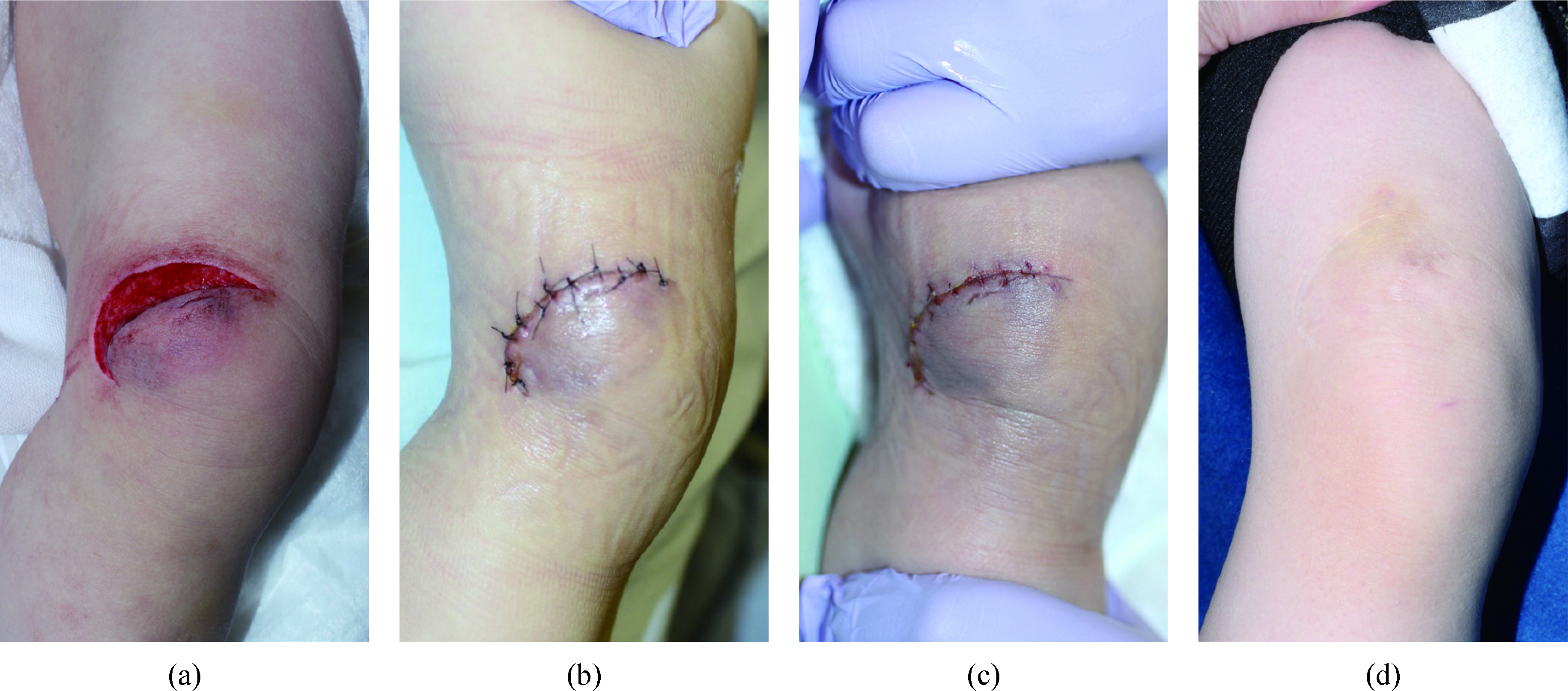 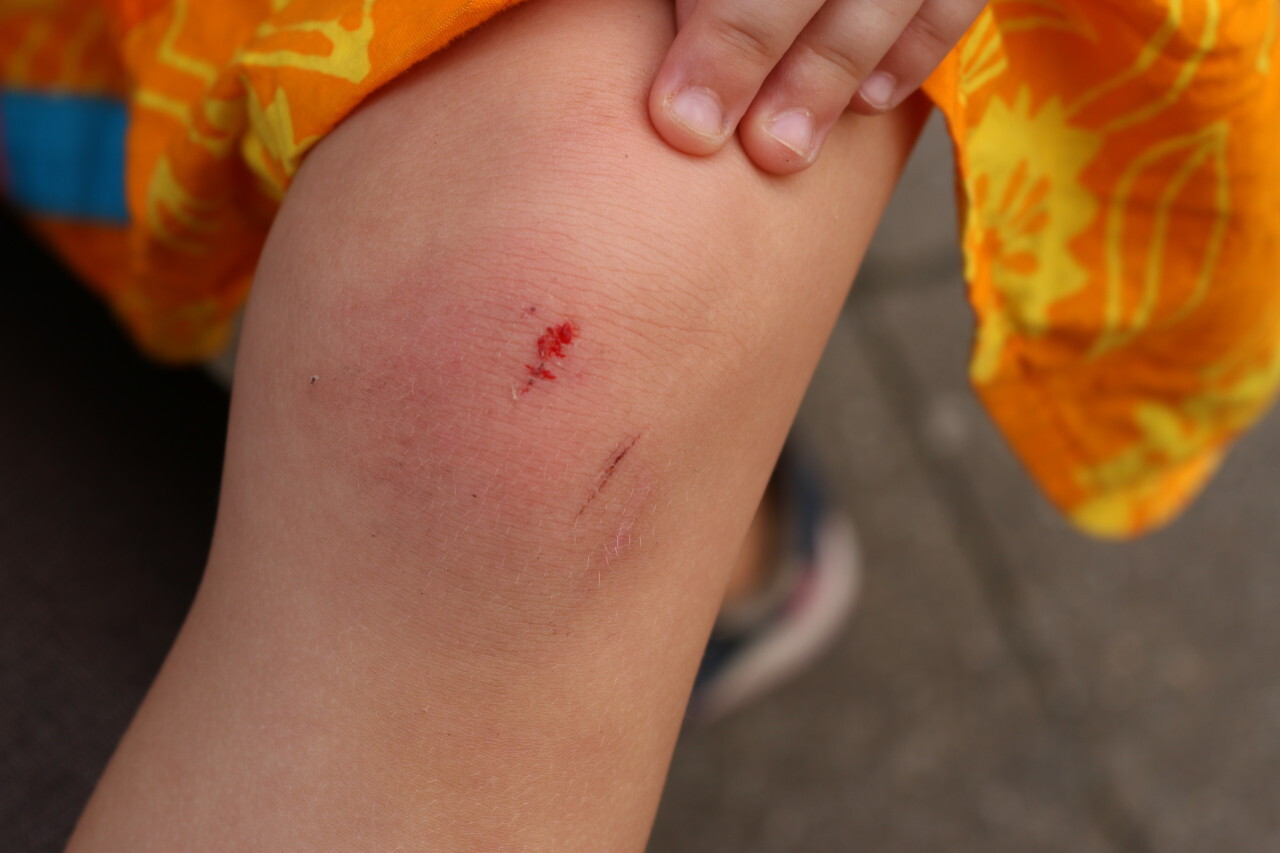 > 1.6 million people worldwide
2
[1] Salah, 2020 [2] Yamashita et al., 2023
[Speaker Notes: Abby: Now for most children, a scraped knee is a minor inconvenience. A quick clean, a colorful band-aid, and they're back to playing. But for some kids, even the smallest wound can exponentially worsen and turn into a debilitating injury that lasts for years. As shown in the next image, for the approximately 1.6 million people worldwide with Ehlers-Danlos Syndrome, such as this child who just fell out of bed, even a simple fall has dramatic ramifications.]
What are the Ehlers Danlos Syndromes?
Collection of heritable connective tissue disorders caused by defects in
 collagen structure, production, or modification [3]
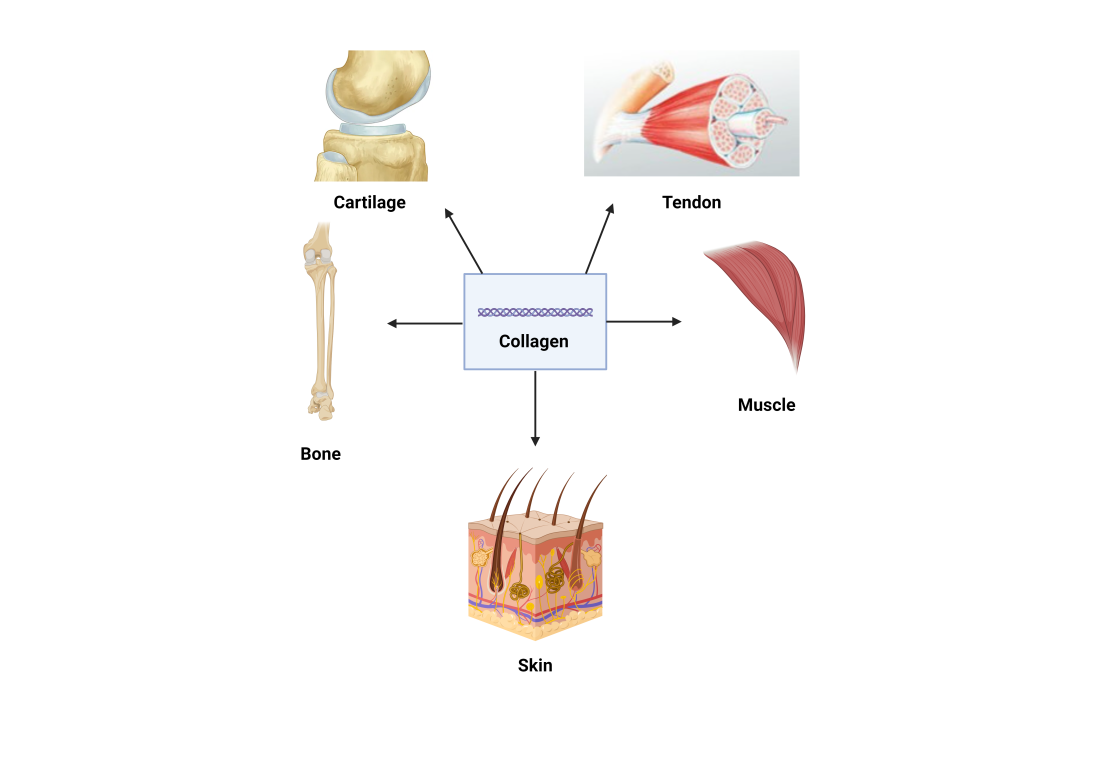 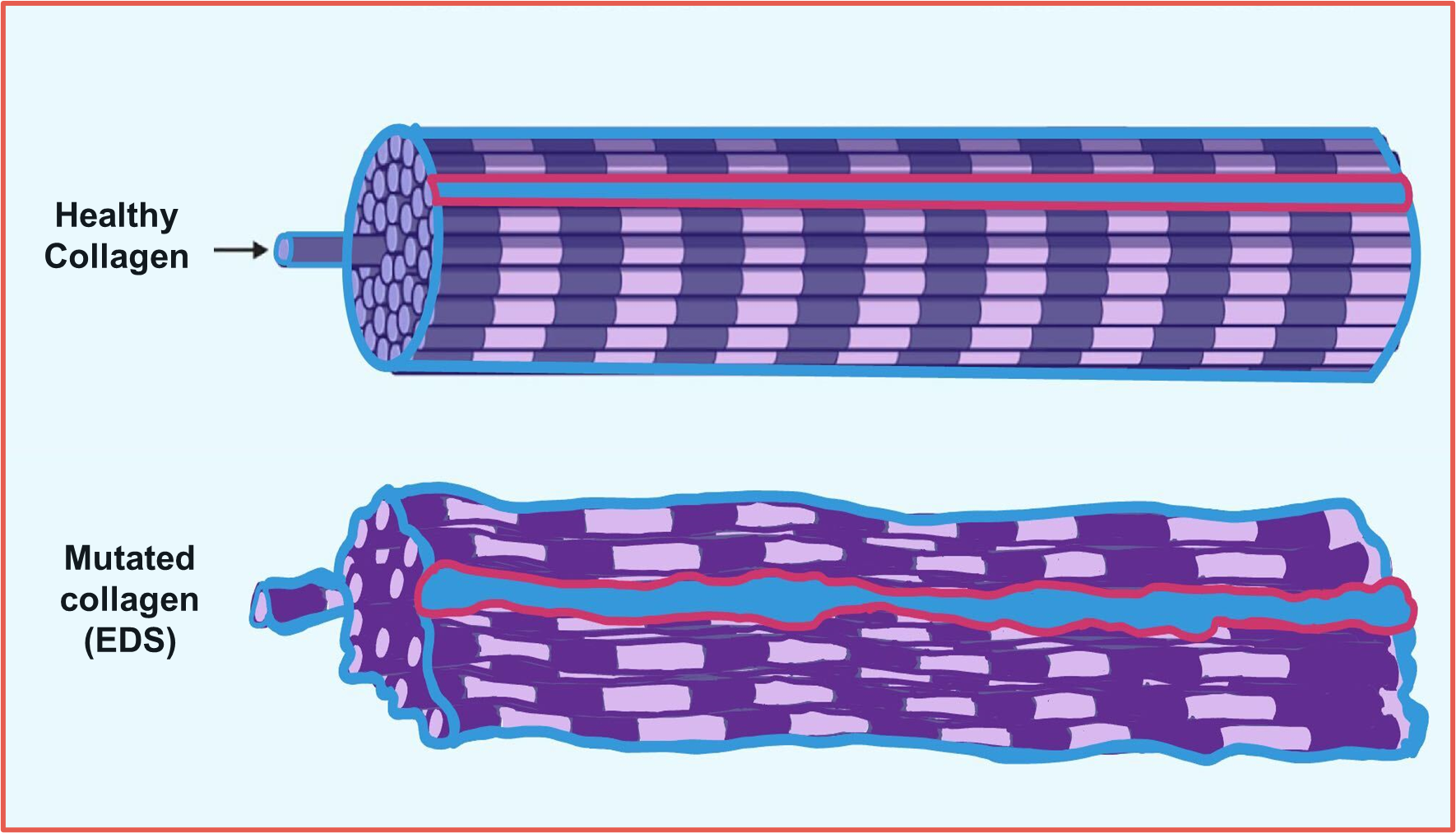 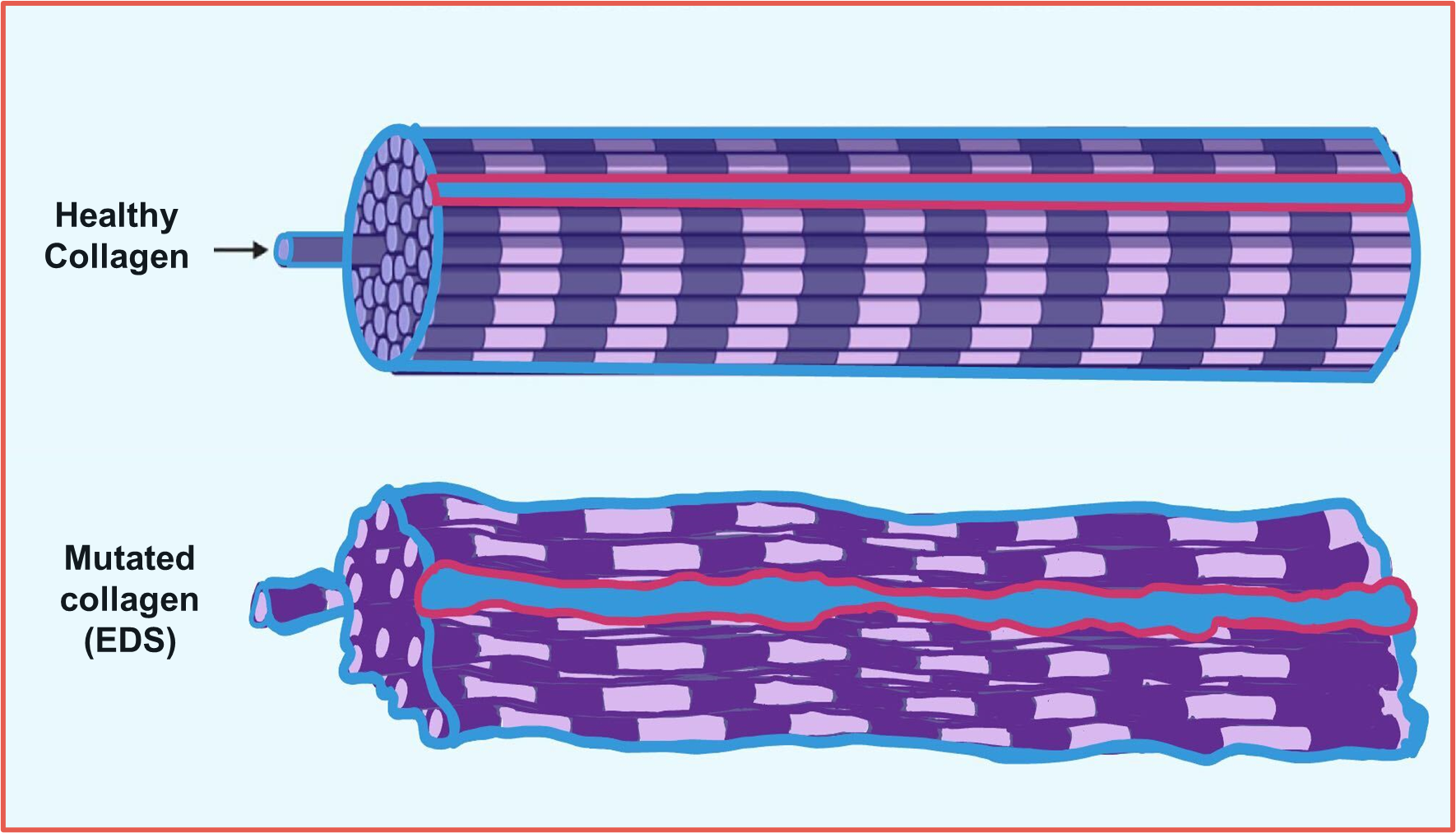 3
[3] Malfait et al., 2020 [4] Biorender
[Speaker Notes: Abby: The Ehlers Danlos Syndromes, or EDS are a collection of heritable connective tissue disorders caused by defects in collagen structure, production, or modification. This is detrimental considering that collagen is the essential structural support that holds our bodies together, and represents more than 1/3 of all proteins in the body, as seen on your left.

As seen on your right, collagen typically forms cable-like structures that are linear and organized, as opposed to the mutated collagen which is nonlinear and disorganized. As these collagen fibrils are organized into bundles which comprise the dermis and epidermis, the bundles do not align correctly, resulting in weakened tissue.

While there are 13 different types of Ehlers Danlos Syndrome, our project focuses on classical Ehlers Danlos Syndrome, which primarily affects the skin.]
Role of Collagen in Wound Healing
Sealed epidermis
Collagen fiber
Fibroblast
Wound area
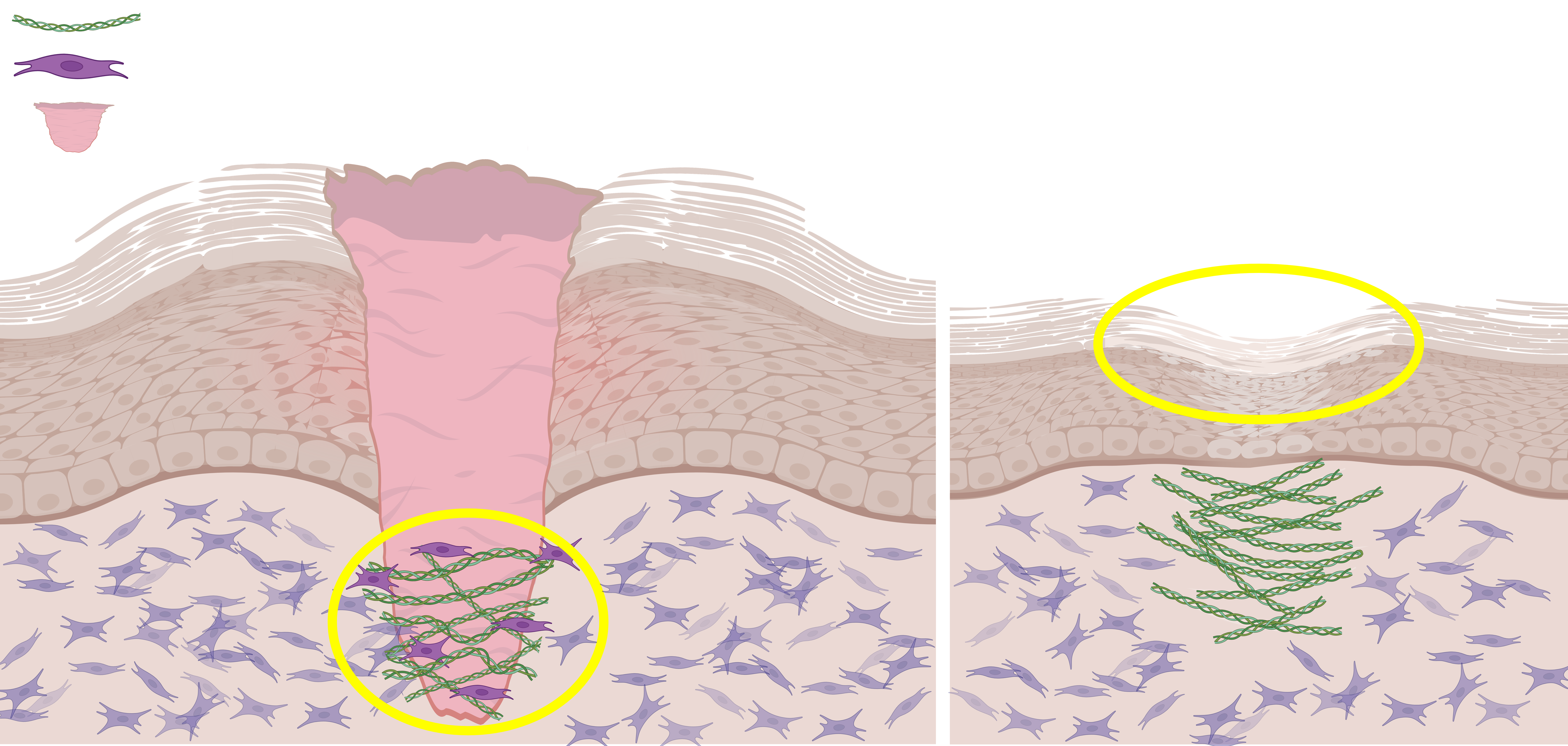 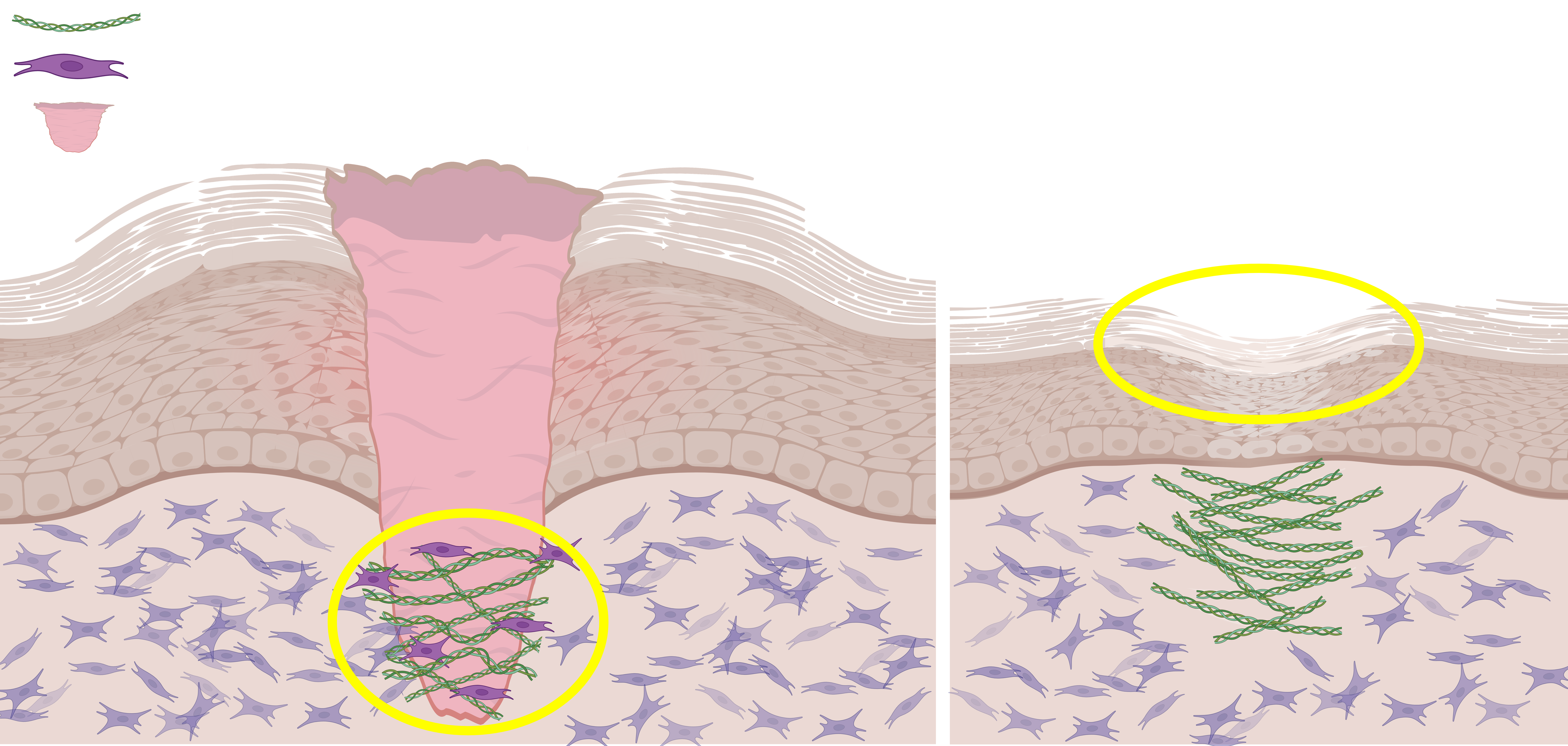 Non-pathological
Collagen Remodeling
Epidermis
Classical Ehlers Danlos syndrome (cEDS)
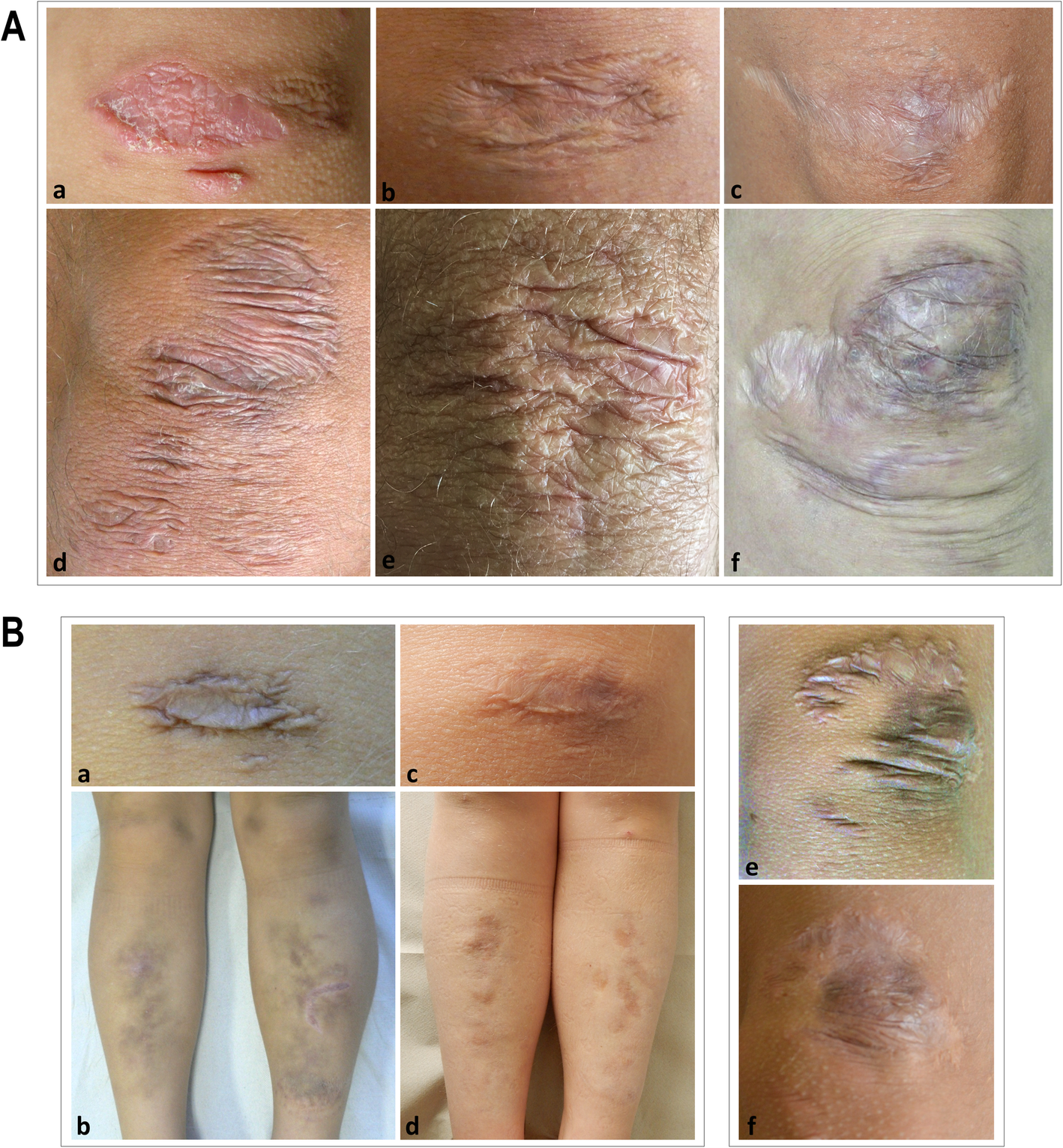 Collagen crosslinking
Dermis
[4] Biorender [5] Ritelli et al., 2020
4
[Speaker Notes: Abby: Collagen plays an essential role in wound healing. As seen here highlighted in the yellow circle, collagen crosslinking provides structural support to the extracellular matrix and formation of scar tissue. Following an injury, cells migrate from the wound margin and deposit new collagen, proliferate to close the wound and ultimately restore the mechanical strength of the dermal tissue. The image on the right shows how collagen scarring typically supports the epidermis during reconstruction. In classical EDS, the faulty collagen results in the formation of thin, atrophic scars resembling cigarette paper, as seen on the lower right, which increase tissue fragility and susceptibility to re-injury.


Cells migrate from wound margin to fix epidermis and dermis make new collagen and restore mechanical integrity
Cells come from edge, clean up the wound, make new matrix to restore strength of dermal tissue
Make collagen and restore mechanical strength of the wounded tissue
Dermal tissue doesn’t heal
Body needs to make more cells migrate proliferate come into wound margin to clean it up

Collagen heals and remodels
Collagen remodeling]
Clinical Need for cEDS Wound Healing
cEDS related injuries often necessitate surgery
Surgery is often avoided due to impaired wound healing
cEDS targeted wound healing treatments are needed
Models aid disease understanding for future treatments
[6] Ericson & Wolman, 2017
5
[Speaker Notes: Maddie: Patients with EDS often experience injuries such as connective tissue tears which would require surgery (I wouldn't use connective tissue tears as an example because I'm not sure that they're actually mentioned in literature), and subsequently involve cutaneous surgical incisions. However, surgeons are often hesitant or unwilling to perform surgery on EDS patients because of potential complications. For example, the weakened tissue can lead to bleeding complications, wider scars, further tearing, and delayed wound healing. This significantly impacts patients' quality of life. There exists a need to create treatments to aid I the healing of these wounds; however, mechanisms behind improper wound healing are not fully understood. Wound healing models provide an opportunity to further identify disease characteristics, as well as facilitate pre-clinical screenings of potential therapeutics.]
EDS Wound Healing Models
0hr
8hr
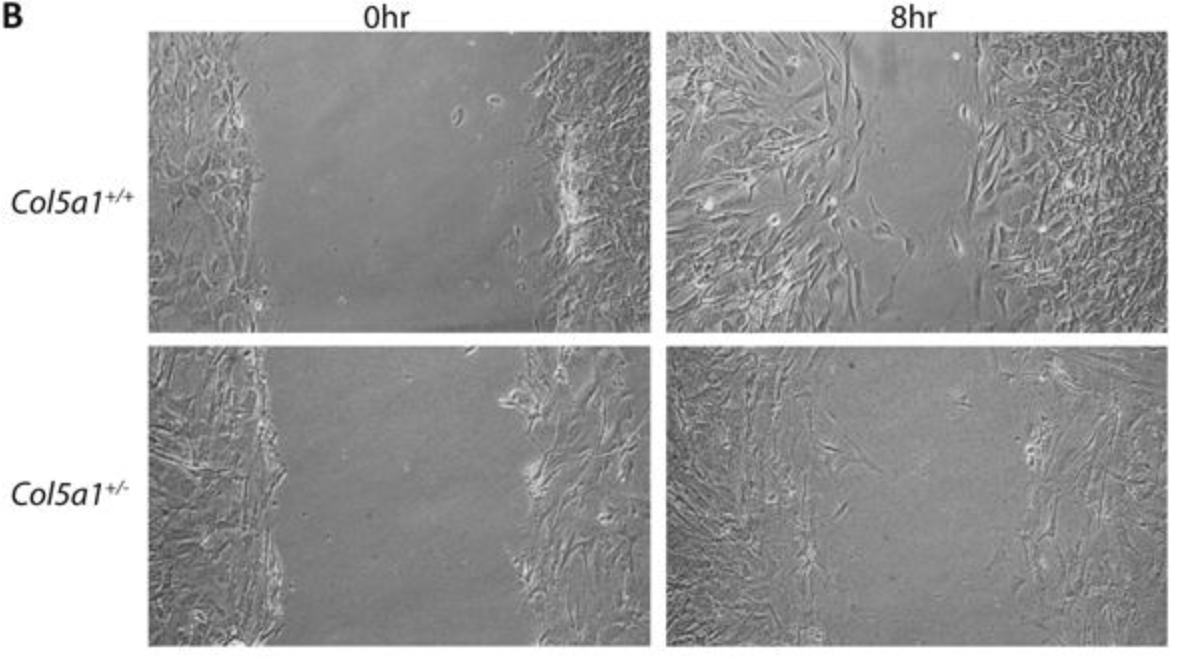 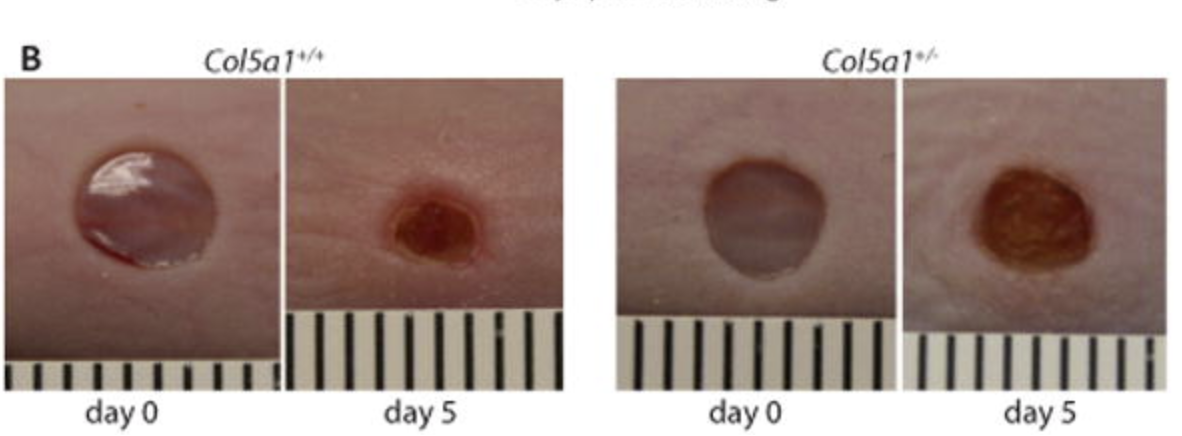 EDS
Control
A 3D in vitro wound healing
model representative of 
complex EDS pathology.
Control
EDS
In vivo model of EDS wound
 healing on mouse model
2D EDS wound 
healing model
[7] DeNigris et al., 2015
6
[Speaker Notes: Maddie

In vivo – screen with in vitro that more accurately represent so that going from 2d to 3d enables bench top models that more accurately predict what will happenin a 3D in vivo model
 
In a study published in 2015, both in vivo and in vitro models of classical EDS were researched. In the 2D in vitro scratch model, dermal fibroblasts were derived from both wild type Colagen 5a1 gene mice s to haploinsufficient Colagen 5a1 gene mice. A scratch wound was created with a plastic pipiette tip in both cell types, and the migration and proliferation of the cells were observed over a finite period of time. 
 
A 3D in vivo model was also studied, with both wild type and haplo insufficient collagen 5a1 gene mice receiving small incision wounds. The wounds were measured on day 0, and day 5. 
 
In both studies, the haploinsufficient EDS models showed signs of delayed cell proliferation, migration, and overall wound healing capabilities. 

https://www.ncbi.nlm.nih.gov/pmc/articles/PMC4849881/ 

Existing wound healing models are either not sufficiently representative of the disease characteristics due to their 2D nature or are animal models which are complex and expensive. The goal of this project was to engineer a 3D in vitro wound healing model of classical Ehlers-Danlos Syndrome to gain a further understanding of disease characteristics and to be used for testing future treatments for cutaneous surgical wounds. Initial findings demonstrate a significant difference in the behavior of cEDS and control groups, suggesting that the model is a potential tool to improve the general understanding of wound healing behavior in cEDS patients.]
Final Client Statement
Design, develop, and validate an imageable , replicable 3D wound healing model that requires care once per 24 hours to further understand and simulate delayed cutaneous incisional wound healing in patients with Classical Ehlers-Danlos Syndrome (cEDS) that displays representative delayed wound closure, delayed dermal fibroblast proliferation and migration.
7
[Speaker Notes: Maddie

This is our final client statement which drove our design to create a  model that is bla blah blah]
Functions and Specifications
Specifications
Functions
1/3 proliferation rate
1/3 migration rate
2x healing duration
Representative of EDS cell functions
..........
12 models/hour
Measurable to the nearest 100 µm
Efficient imaging of model over time
..........
Less than 5 components
Care requires 1 scientist once per 24 hours
Accurate and efficient fabrication of model
..........
Integrates standard and easily available materials and equipment
22.8 mm well plate diameter
Materials obtained within 2 weeks
..........
8
[Speaker Notes: Maya
We created six design objectives inspired by the engineering design and value creation processes that then informed our functions and specifications

These specifications were used to inform our design elements

- The team made up 6 objectives that were used to inform our functions and specifications.]
Design Elements
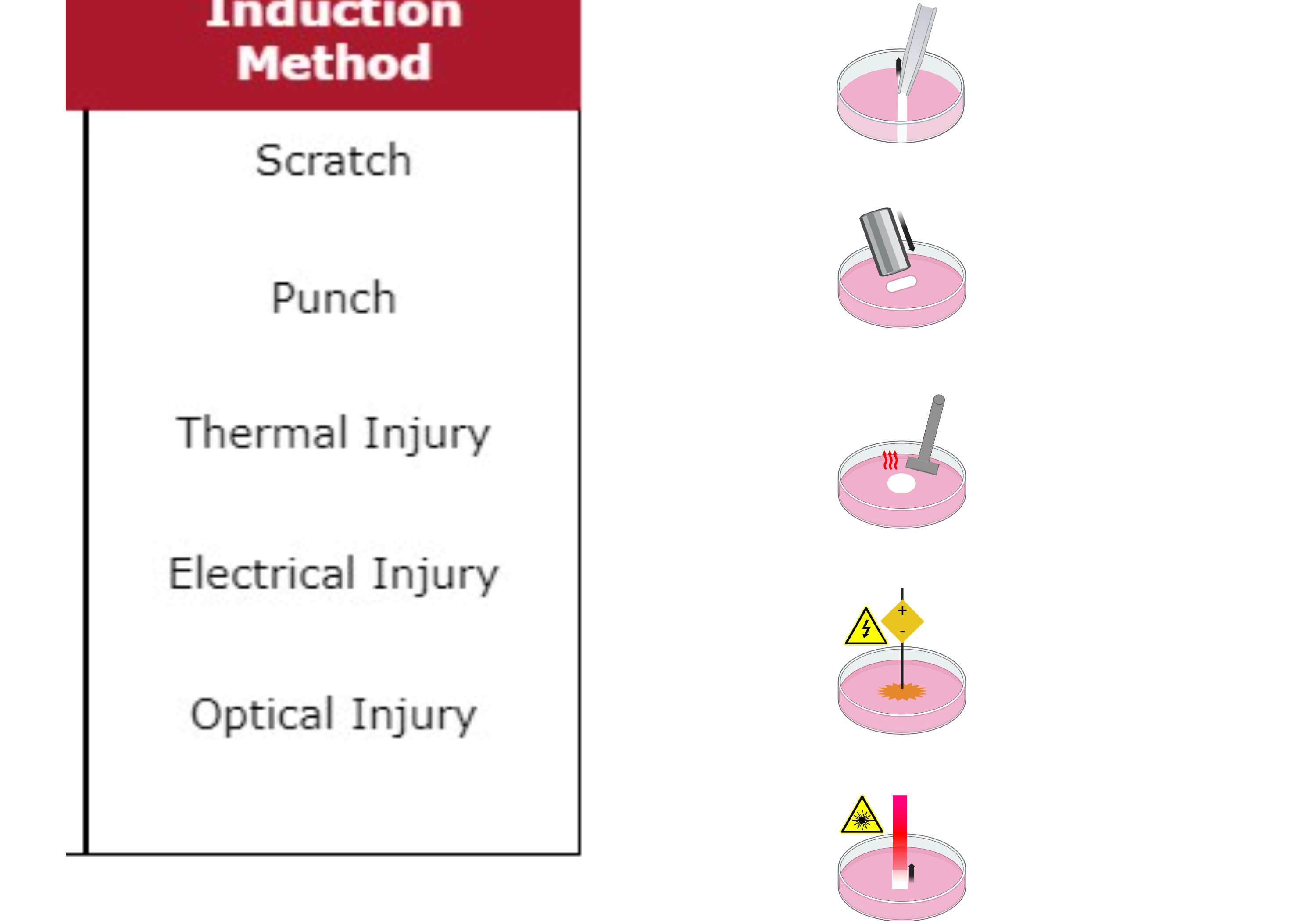 Micro-TUG
Fibrin
Scratch
cEDS Patient- derived Dermal 
Fibroblasts (cEDS)

Neonatal human dermal fibroblasts (NHFs)

Murine (haploinsufficient cEDS model)
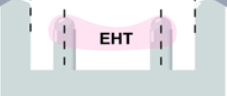 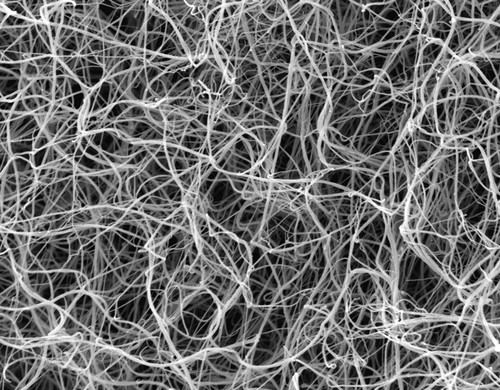 EDS dermal 
model
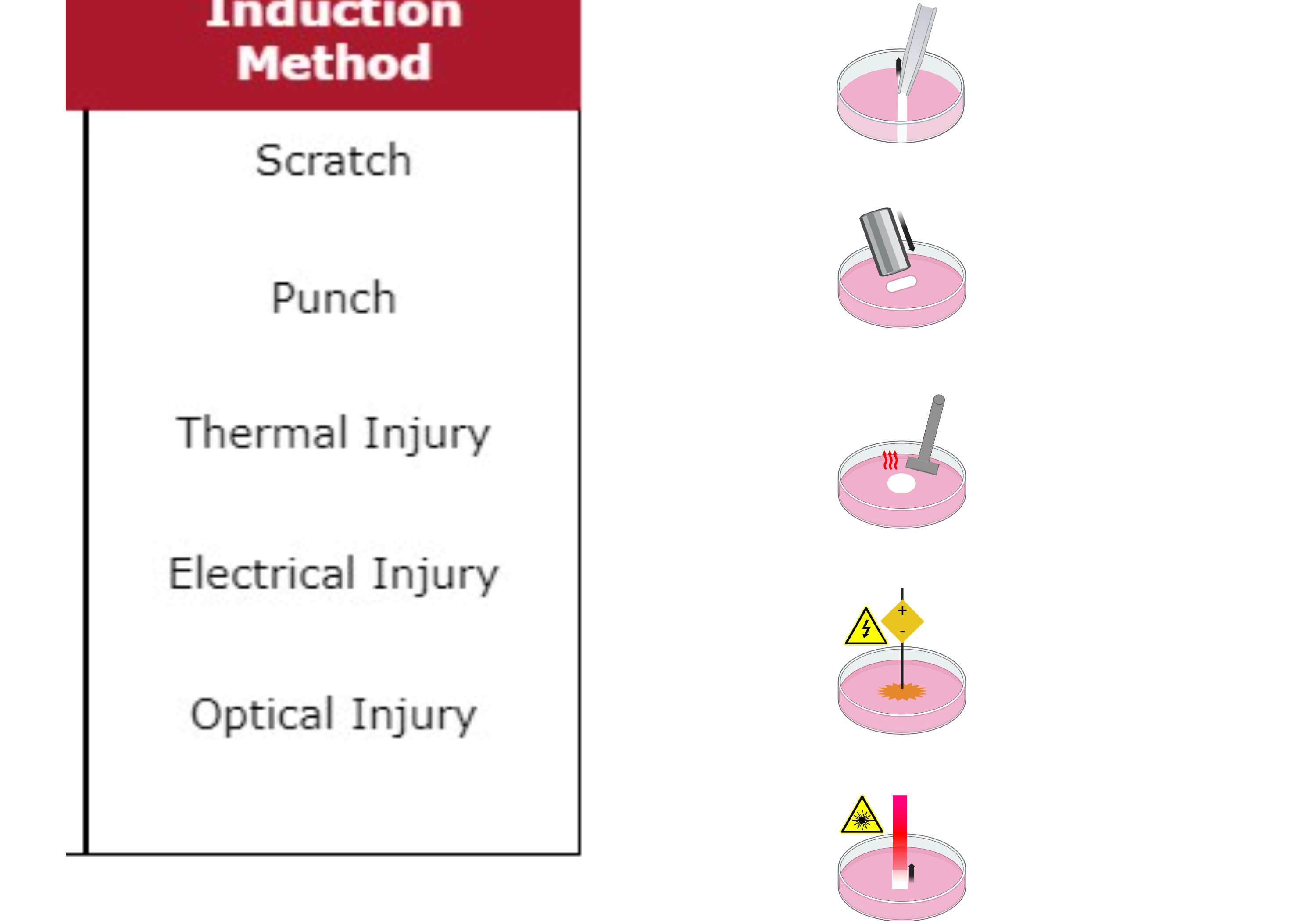 Punch
Hydrogel
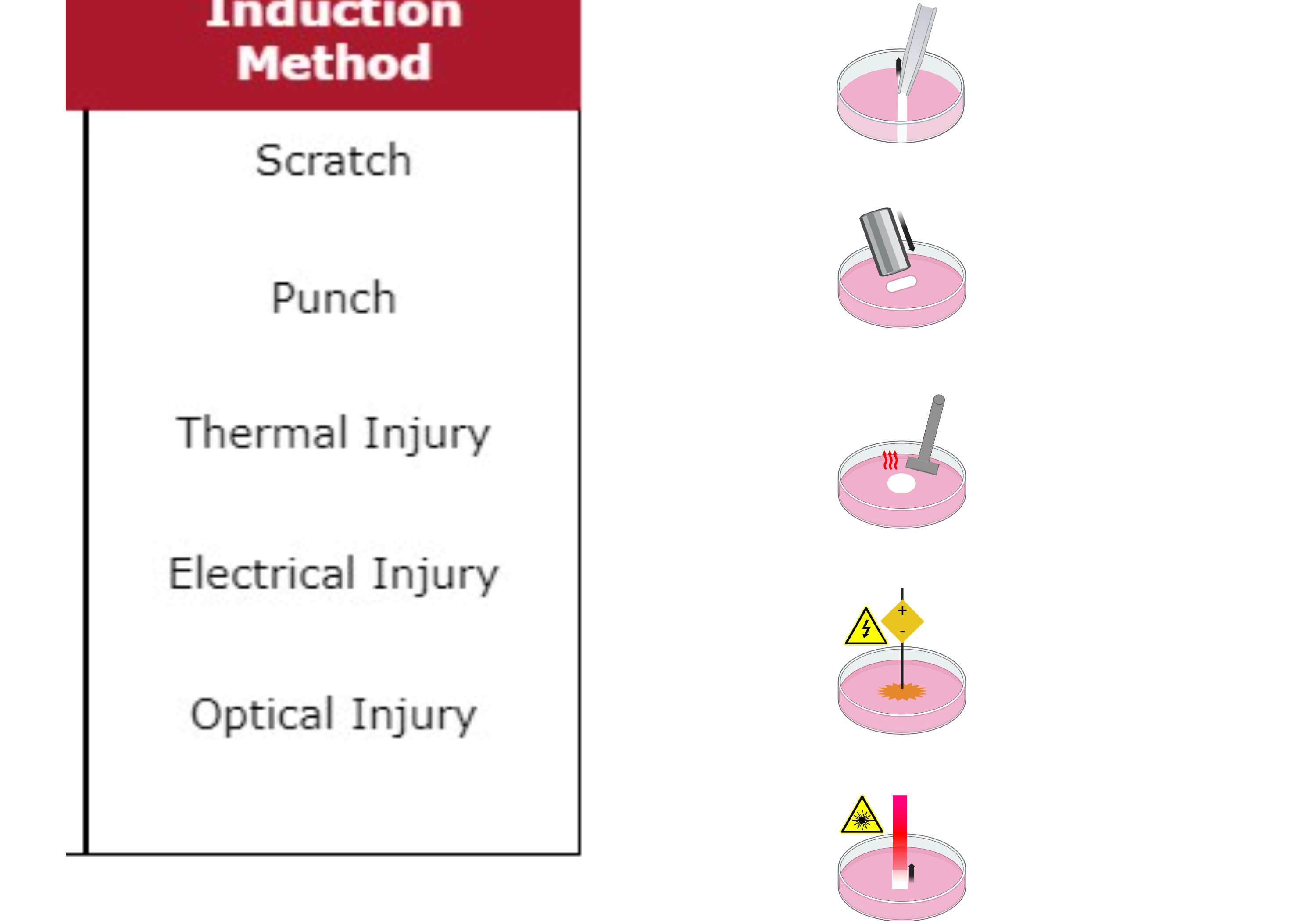 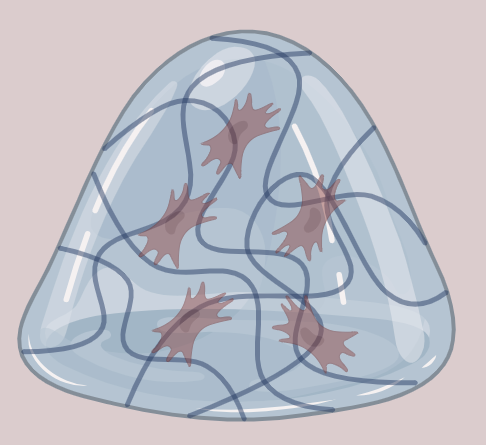 Thermal
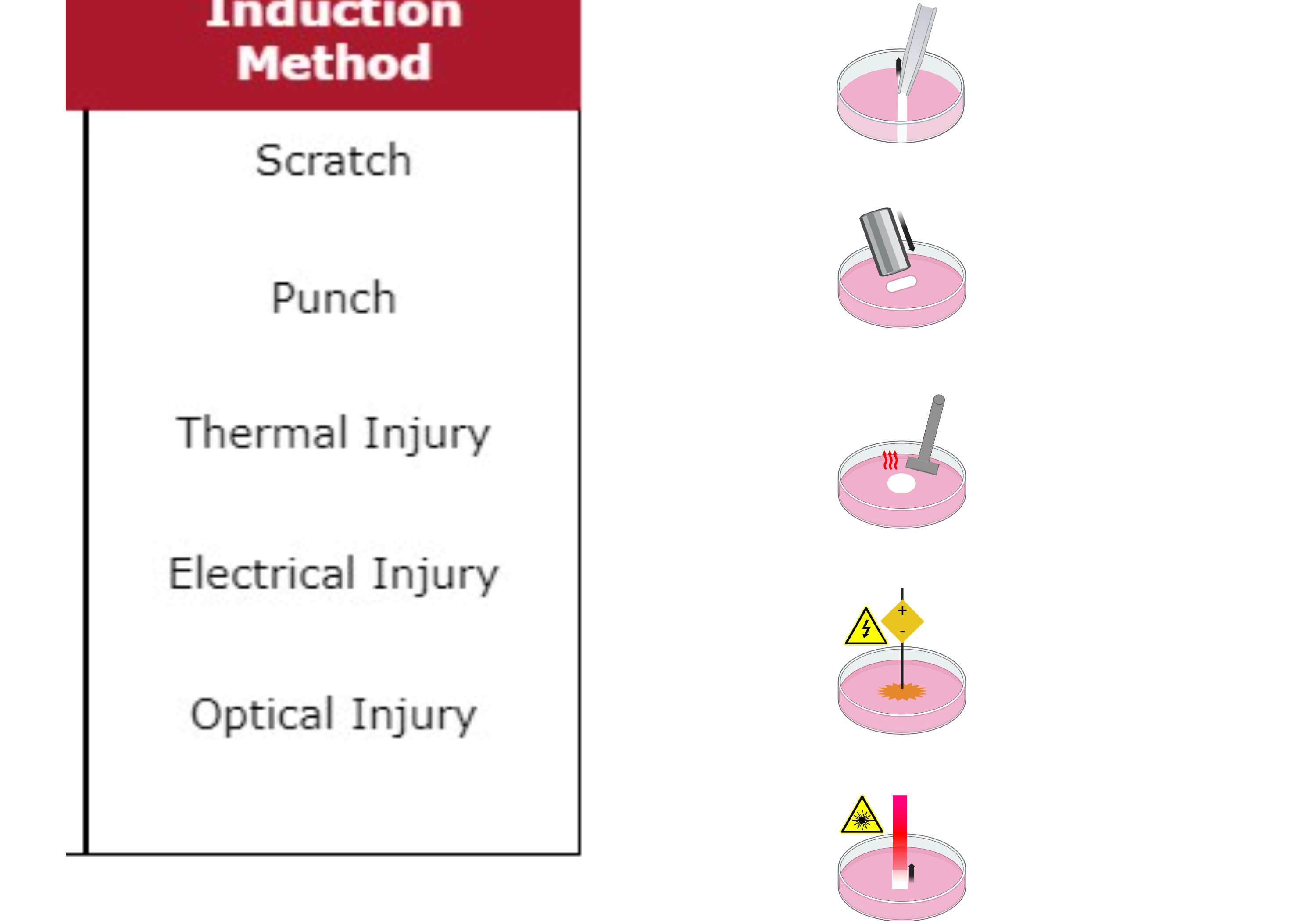 Collagen
Self-Assembling Tissue
Electrical
PLA
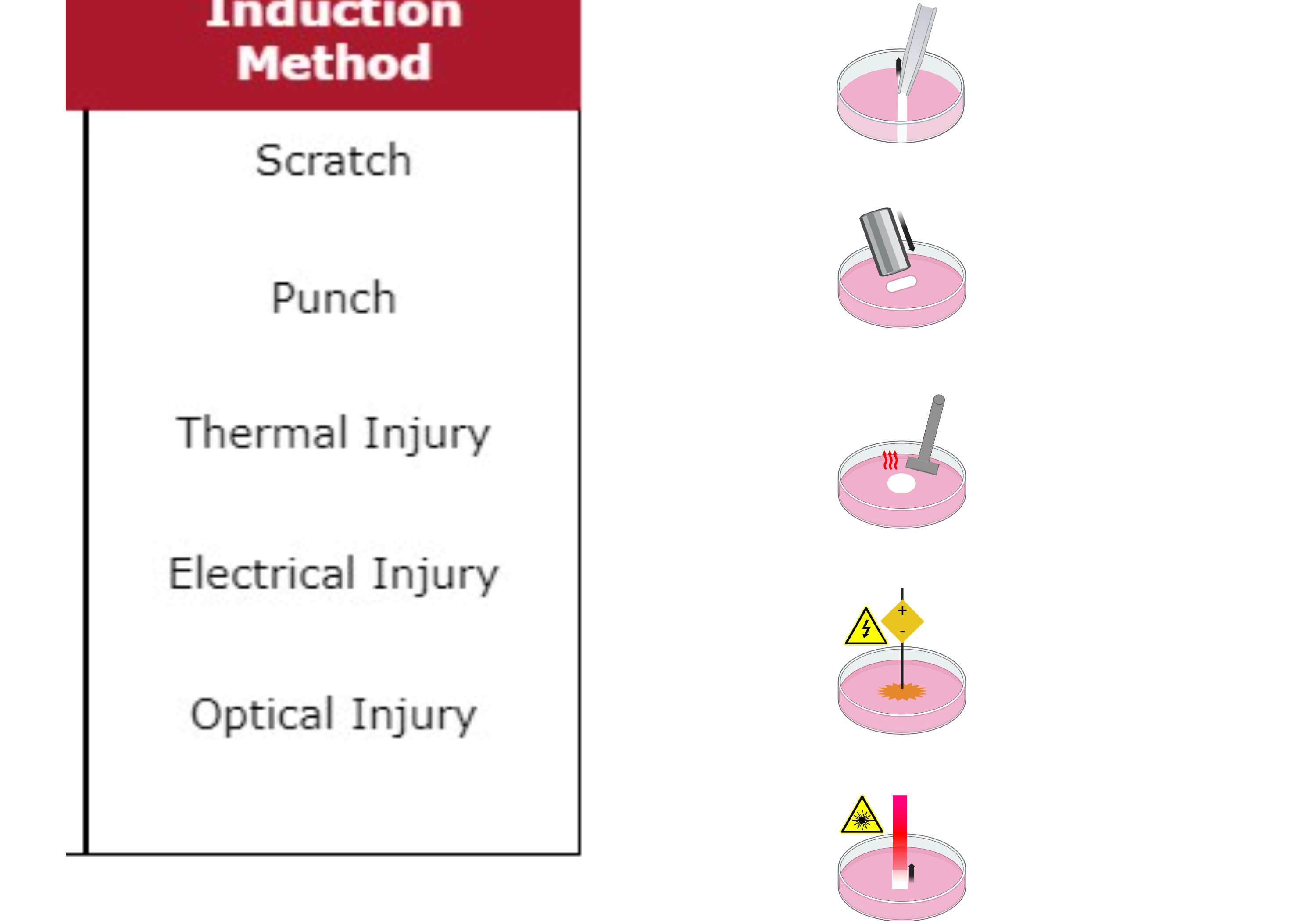 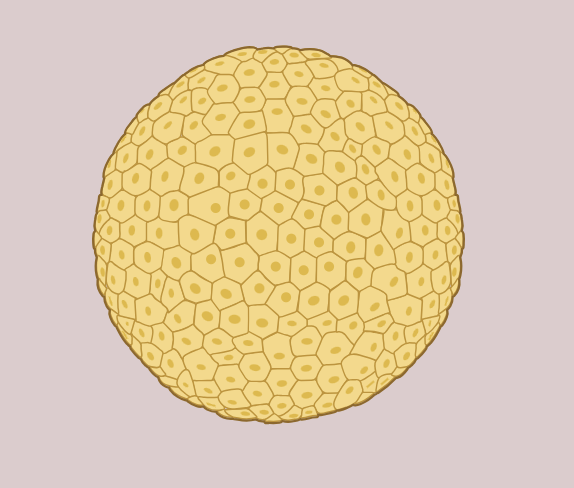 Optical
PGA
9
[4] Biorender
[Speaker Notes: Maya

From our functions and specifications, we identified the four primary design elements necessary for our model which were cell type, model type, matrix material, and wound method. We identified design alternatives for each, and identified our final design elements using pairwise comparision charts and a decision matrix. Our final design uses EDS patient-derived fibroblast cells seeded in a hydrogel made of fibrin, with a punch wound.

From our functions and specifications, we identified four main design elements that needed to be present in our model: cell type, model type, matrix material, and wound induction method. Our final choices are highlighted in green.

Fibrin pic: https://www.mayoclinic.org/medical-professionals/ophthalmology/news/fibrin-hydrogels-provide-safe-degradable-scaffolds-for-subretinal-implantation/mac-20511159]
Final Conceptual Design
3D In Vitro Fibrin Hydrogel with Punch Wound Induction
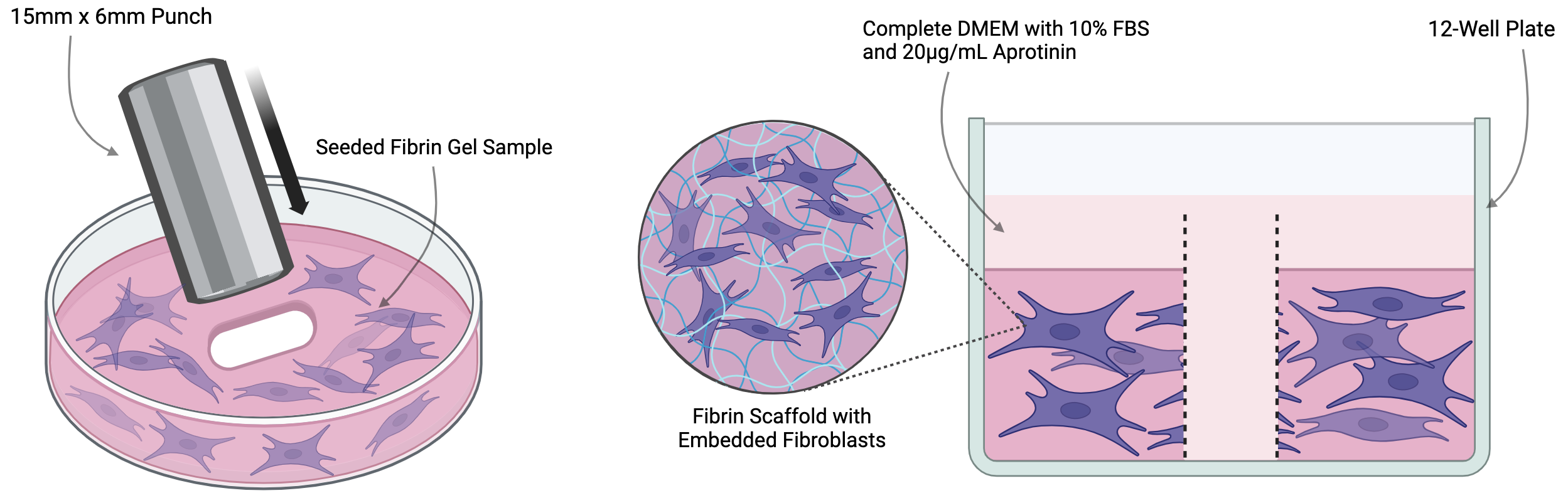 10
[4] Biorender
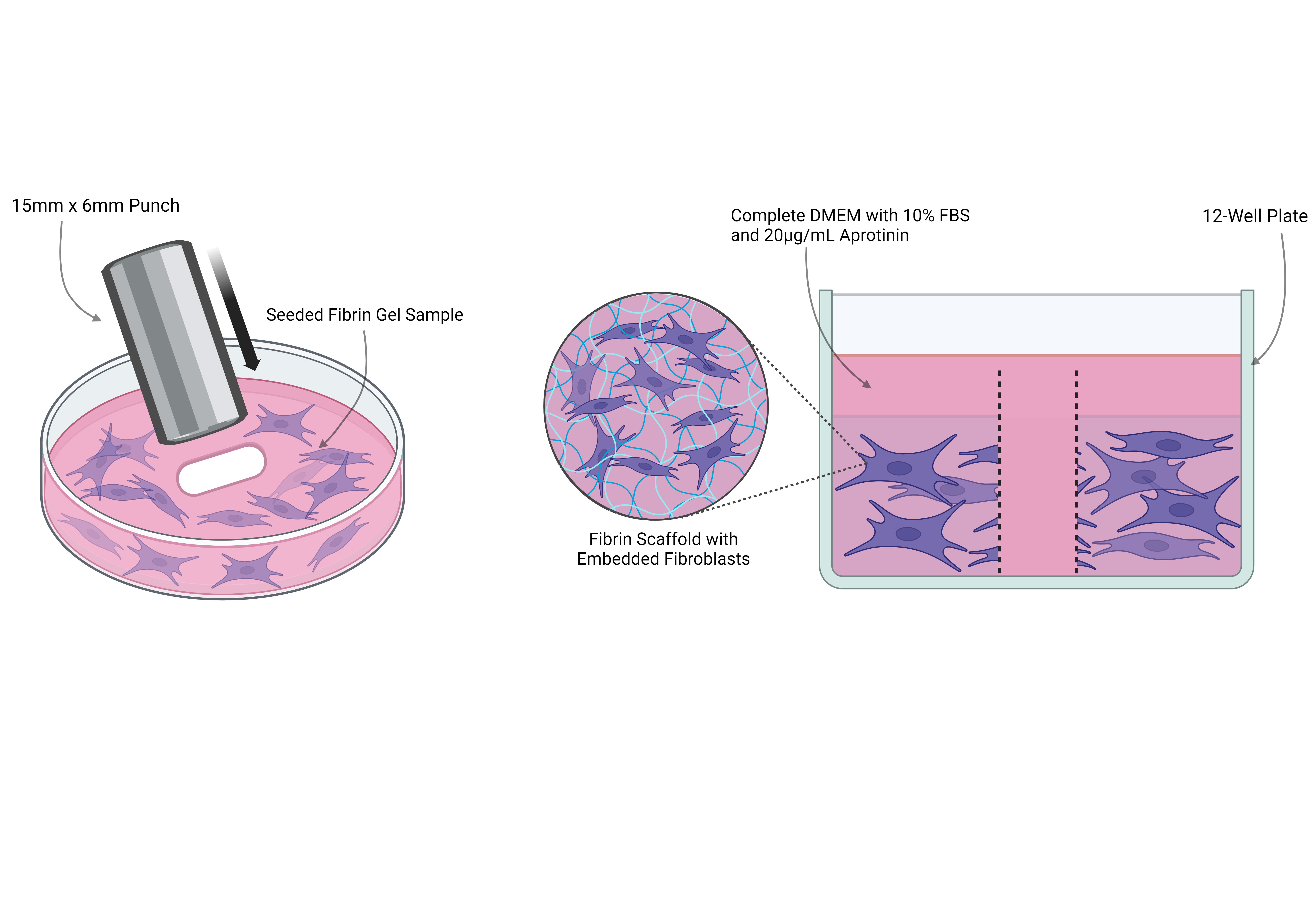 [Speaker Notes: Maya - 
Our team's final design is a 3d in vitro fibrin hydrogel with a sterile punch for wound induction, as shown on the left. The hydrogel is composed of a fibrin scaffold with embedded cEDS fibroblasts. On the right is a cross-section of a well showing our final design. 



Our culture media was complete DMEM with 10% FBS and 20 micrograms per milliliter of aprotinin, which is a protease inhibitor that has previously been shown to slow fibrin degradation in gel models. This final design allows for imaging to study wound healing.

Recombinant bovine lung aprotinin, which is a protease inhibitor that has been shown to aid in preventing fibrin degradation in gel models, which will be extremely important during wound healing studies

Fibroblast-seeded gel
Tissue self-assembly
Wound induction using sterile stamp
Model allows for study of wound healing
Microscopy via Zeiss
Indentation testing via CellScale]
Experimental Process Flowchart
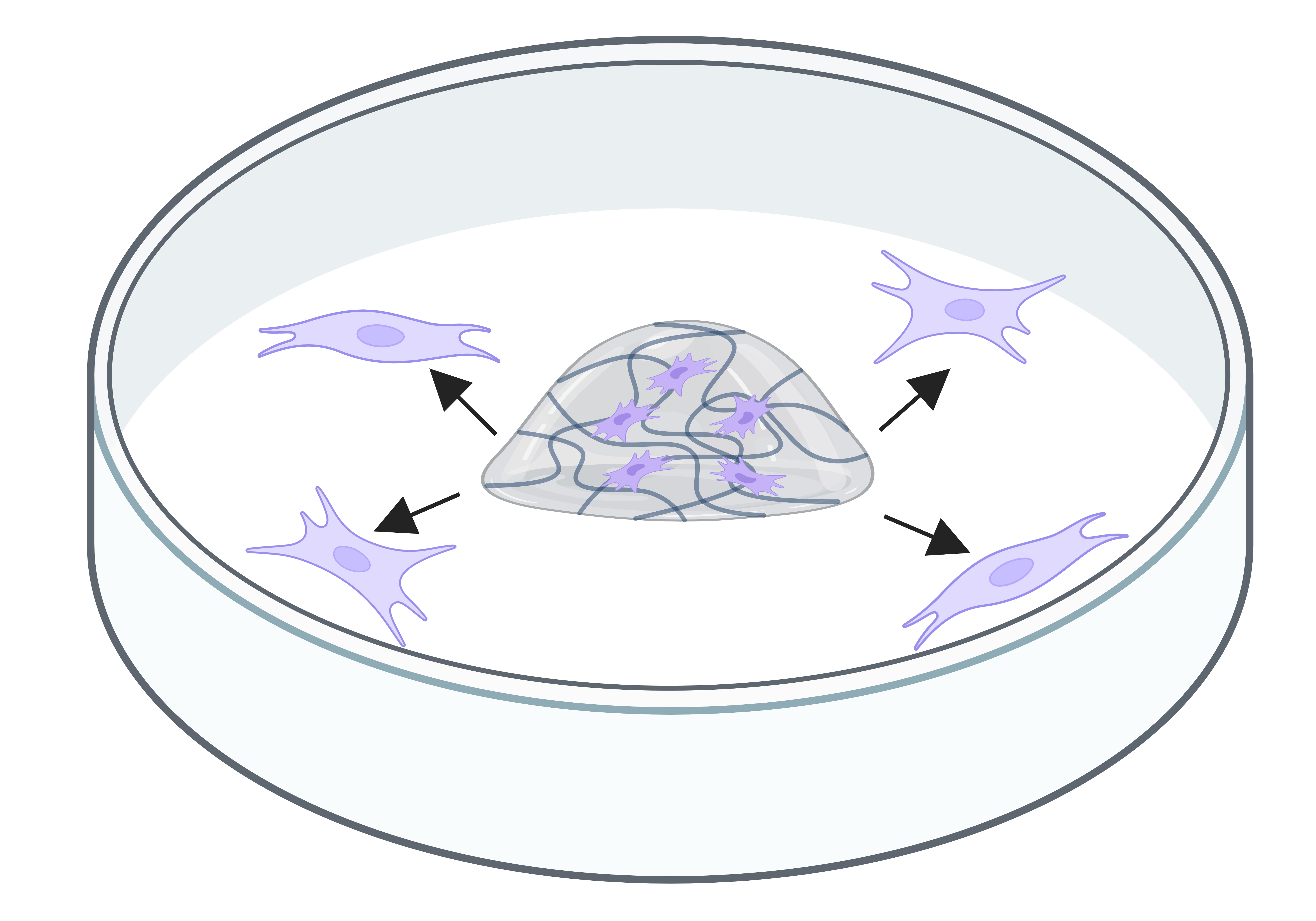 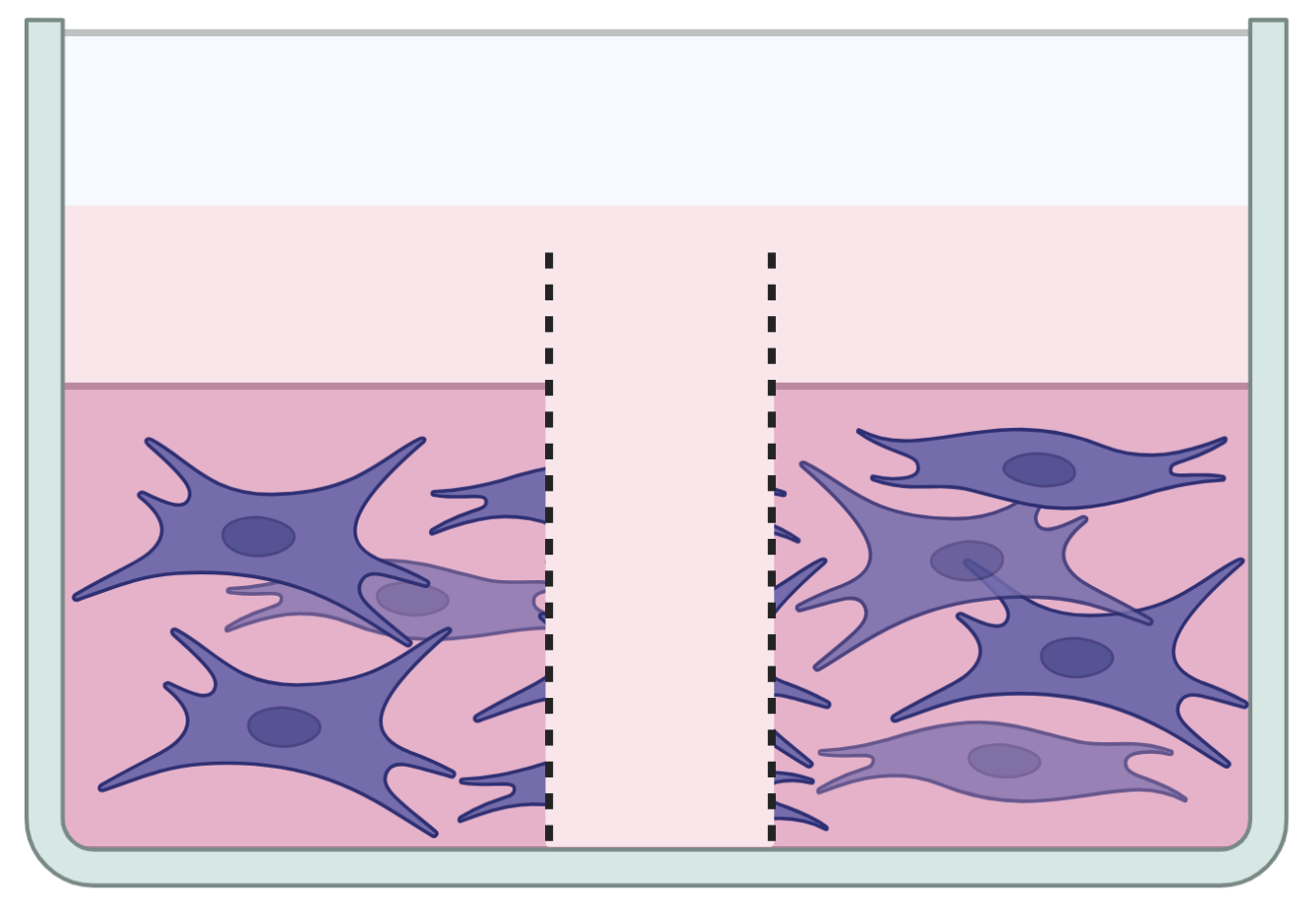 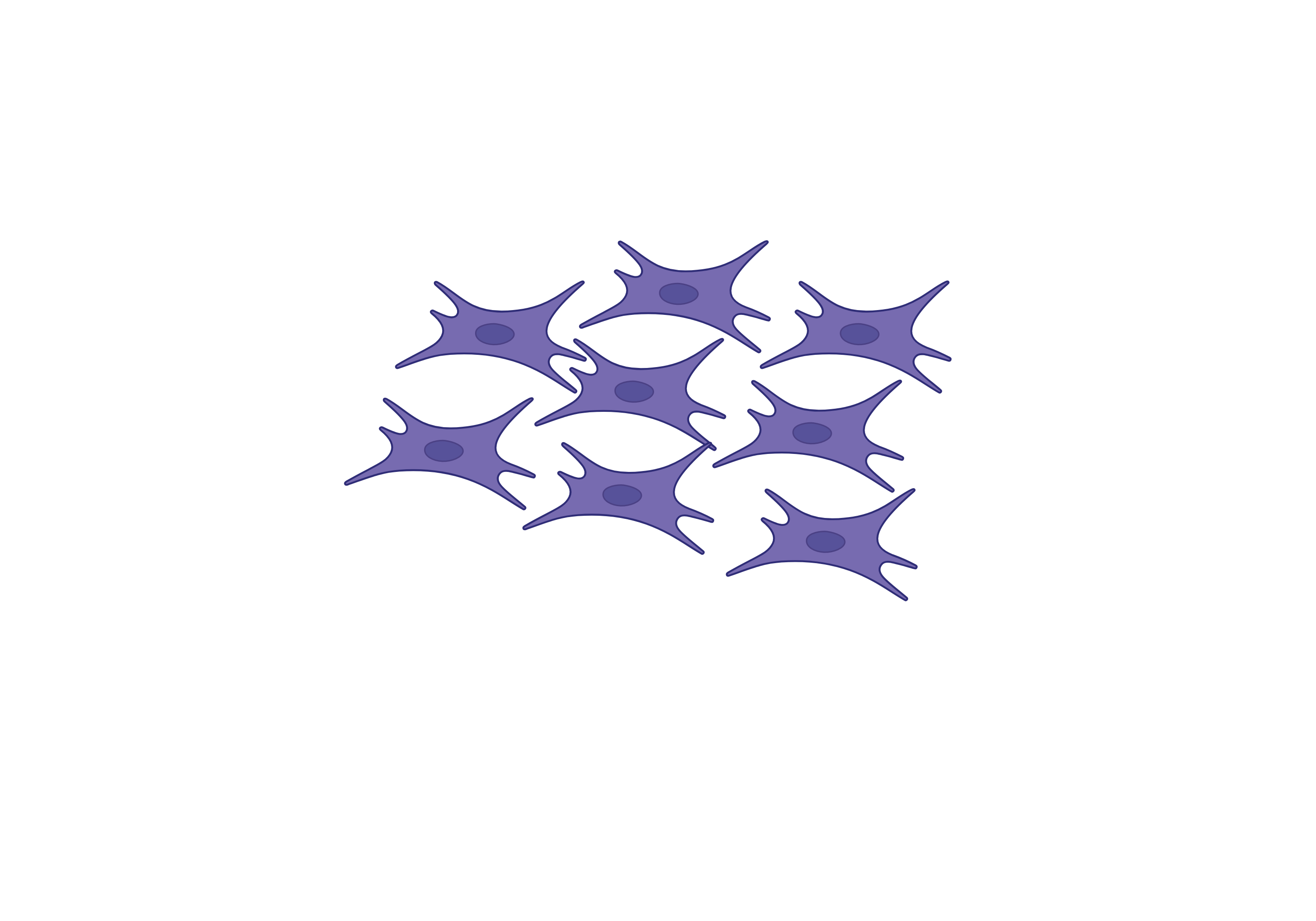 1. Cell Count Assay
3. Fibrin Dot Outgrowth Assay
5. Final Wound Model
2. Monolayer Scratch Assay
4. Fibrin Gel Indentation Assay
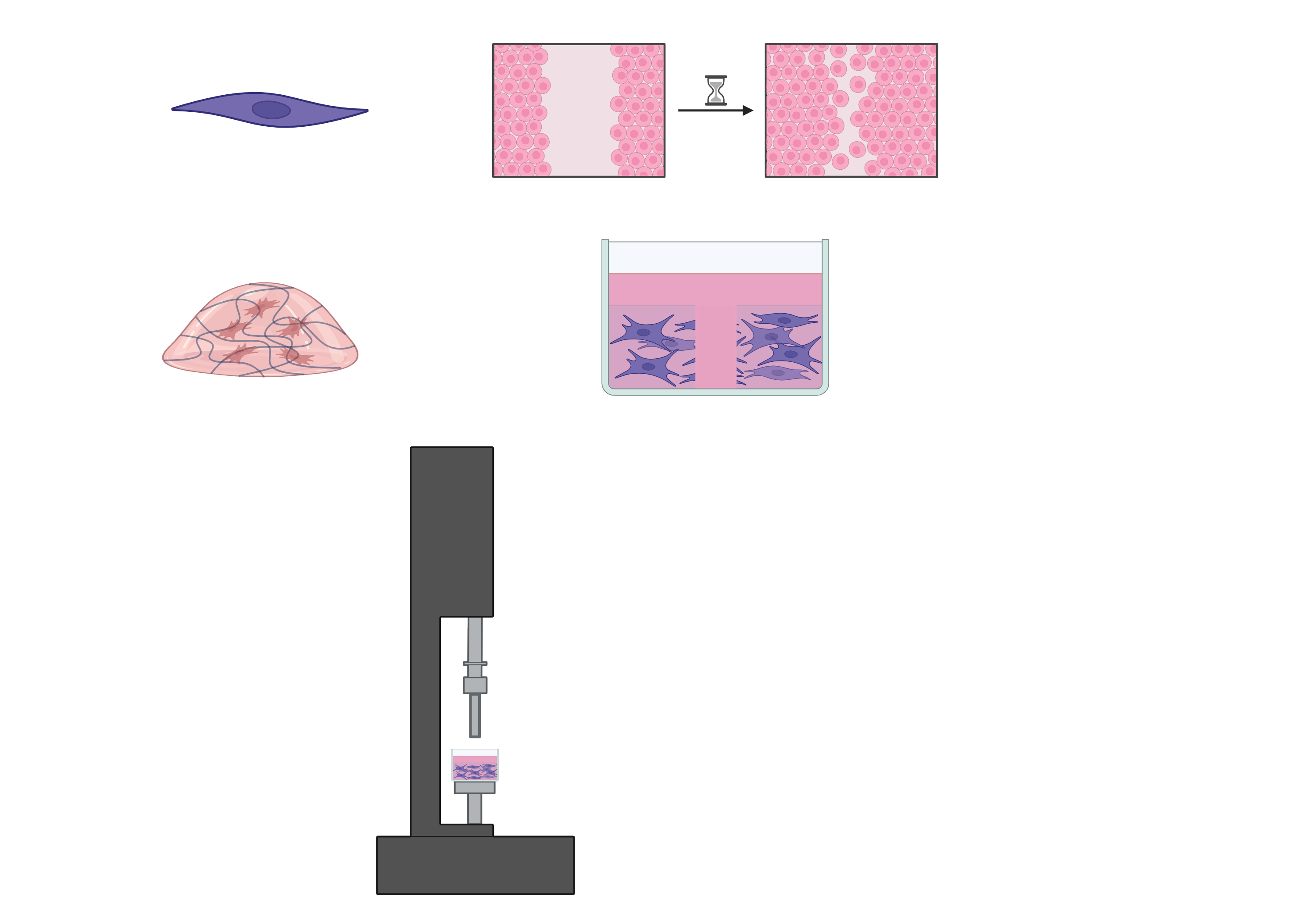 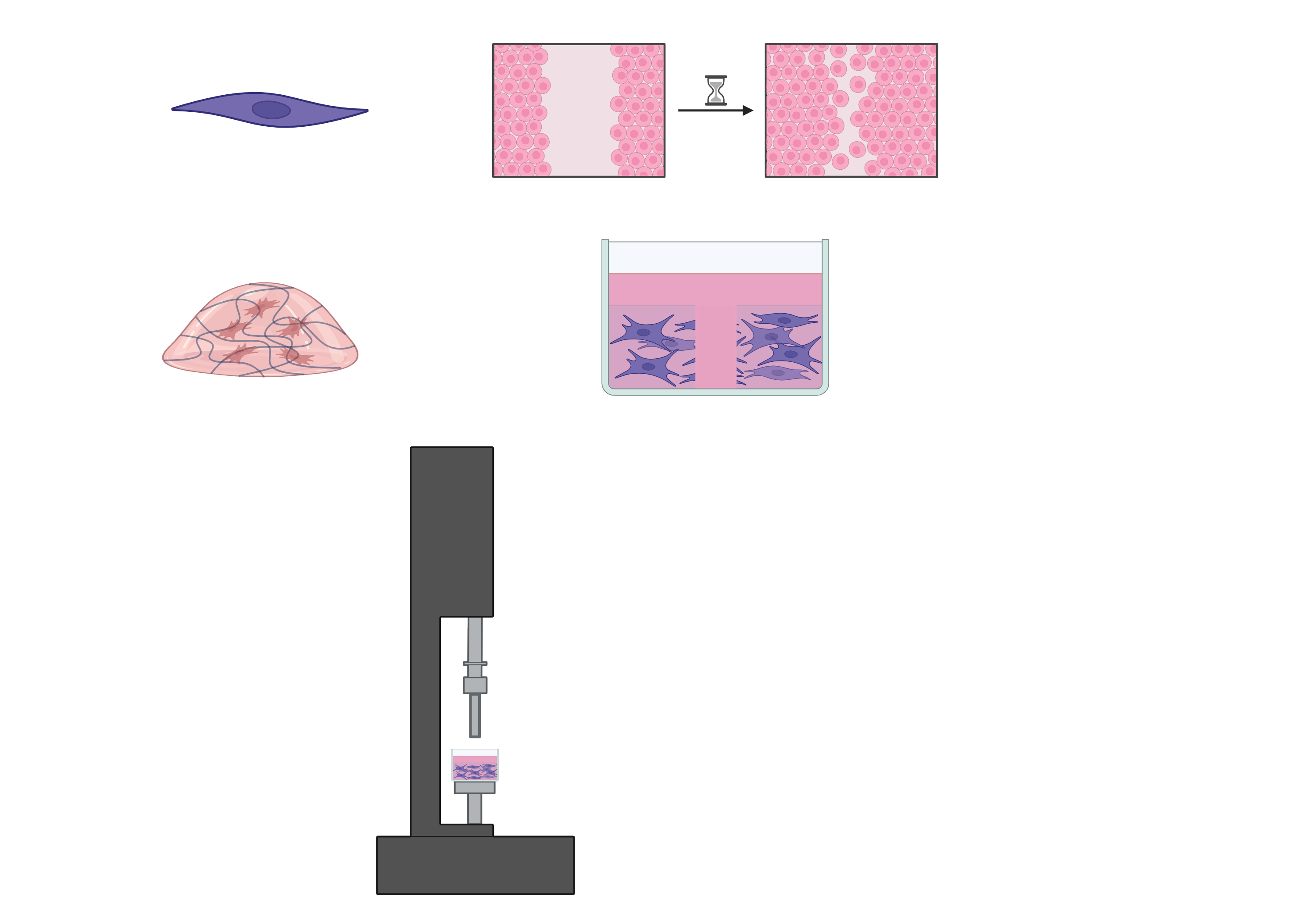 11
[4] Biorender
[Speaker Notes: Morgan

NEW SCRIPT:
Prior to creating our final model, our team developed 4 sets of experiments focused on the different elements of the design as well as the various functional requirements that are needed in a wound healing model.
Starting with 2D disease models, which are critical in providing an effective baseline of cellular behavior, we begin with a cell count assay. This evaluates cell population and growth over time within a controlled environment, comparing the number of cells present over time between the two sample populations.
A monolayer scratch wound assay is then used to quantify cell outgrowth and movement INTO a wound caused by a pipette tip


Next, a monolayer scratch wound assay serves to then verify the results obtained through the cell count assay by evaluating the outgrowth of cells moving INTO a wound margin after a confluent monolayer of cells is scratched down the center of the well plate using a pipette tip.
A wound induction template fabricated using SolidWorks Computer-Aided Design software was used in all outgrowth studies for consistent wound induction and when locating each section for imaging
Moving to 3D models, a fibrin dot outgrowth assay was conducted to evaluate the outgrowth of cells from a dot located within the center of a well plate. This is critical because our team needed to observe the behavior of cell growth within a three-dimensional environment]
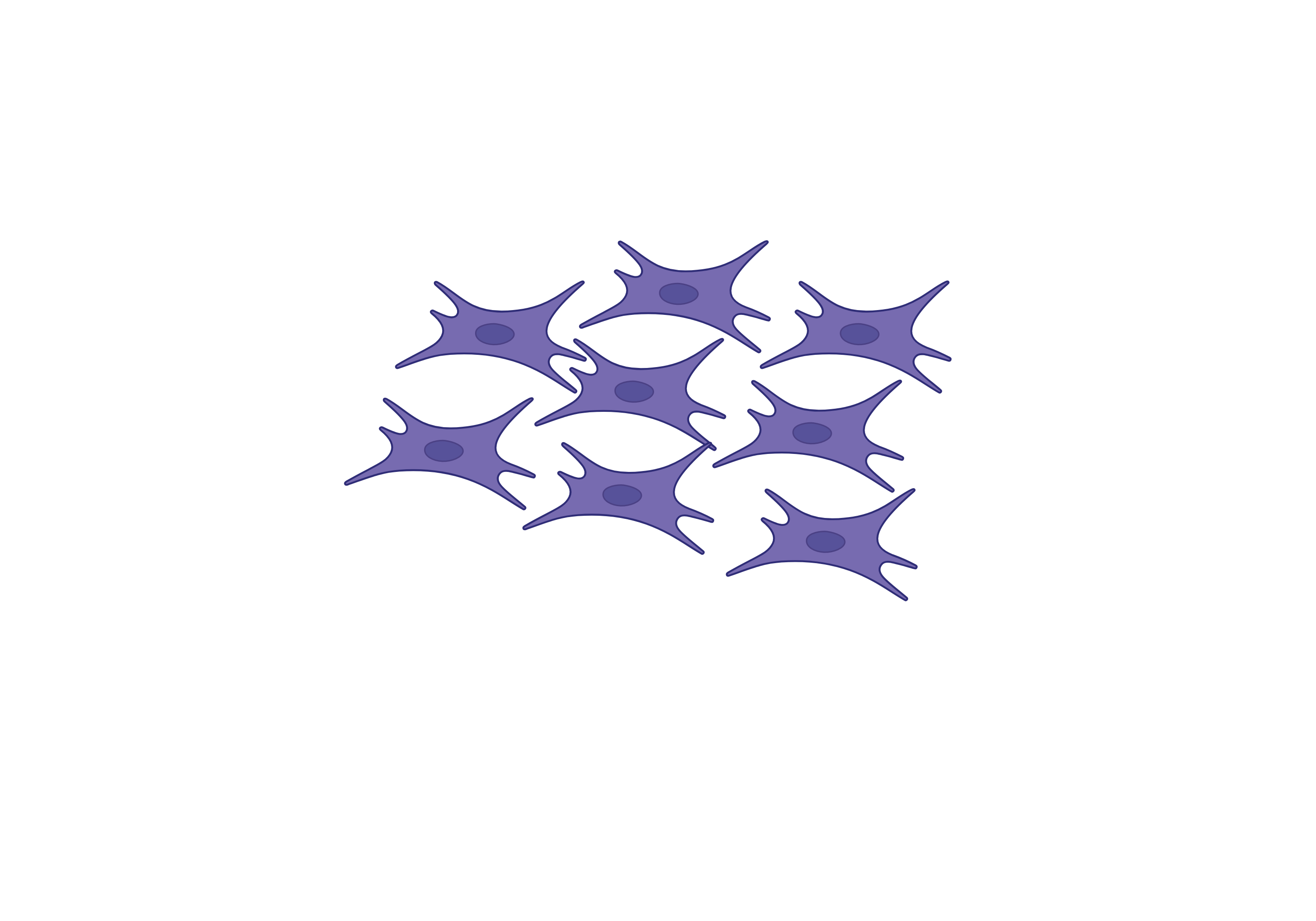 Cell Count Assay
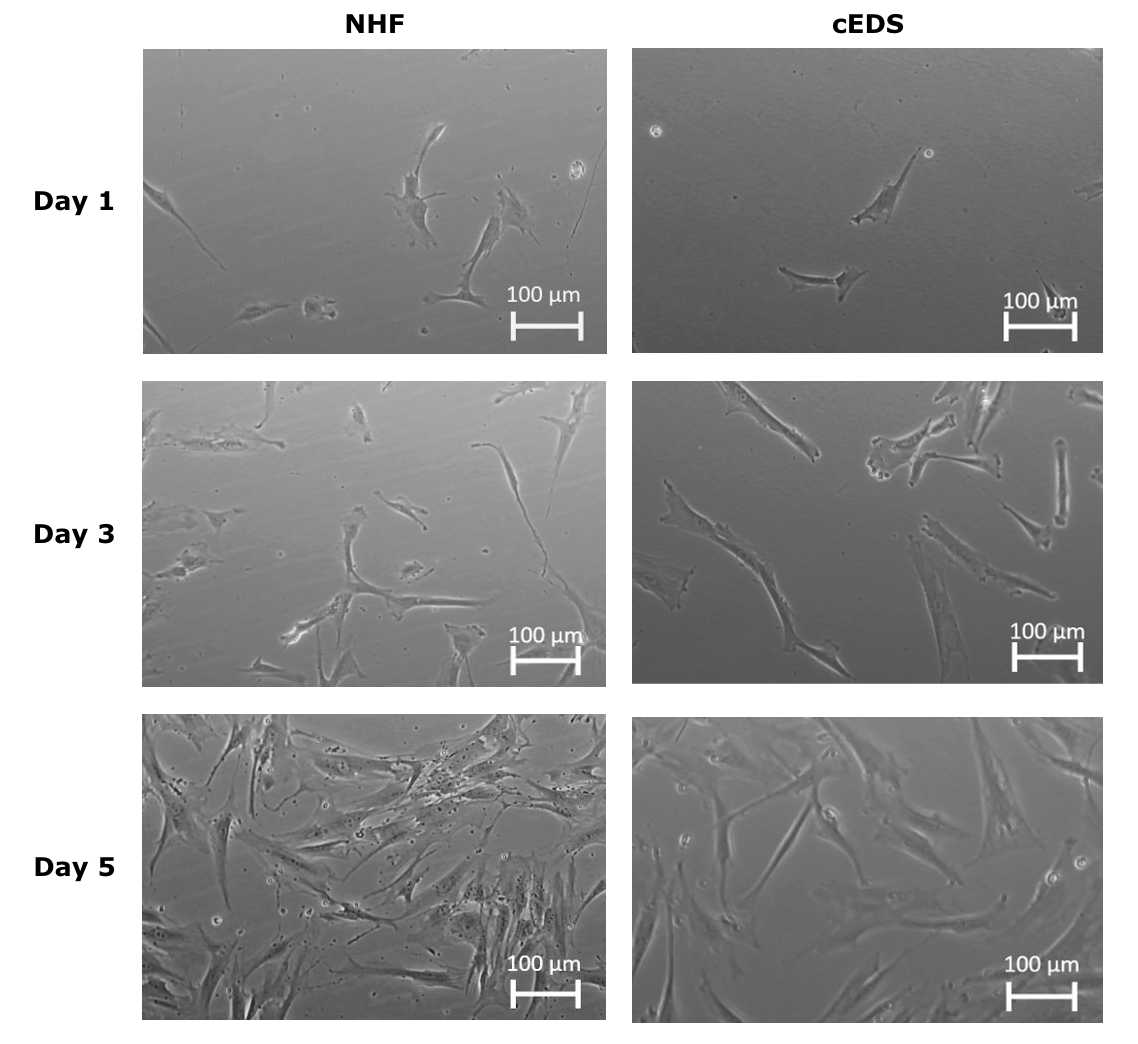 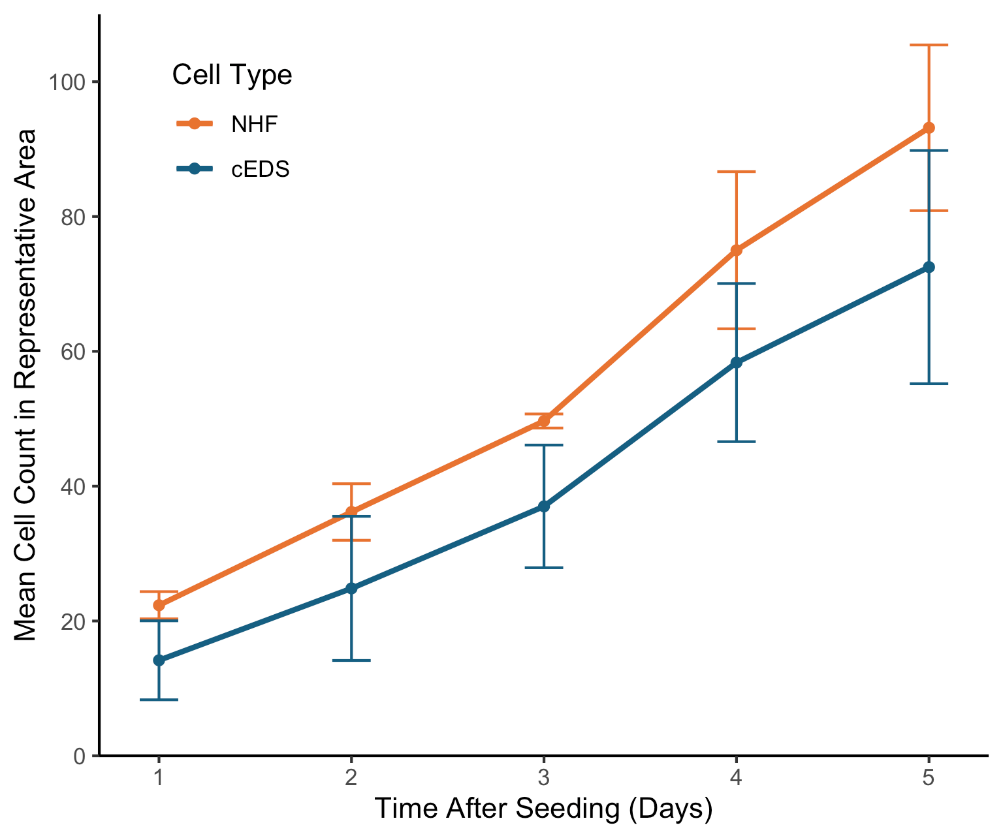 No statistical significance (t-test, p < 0.05), n = 3
20.2% more NHF than cEDS cells each day over a 5 day period
12
12
Indentation Assay
Wound Model
Cell Count Assay
Scratch Assay
Outgrowth Assay
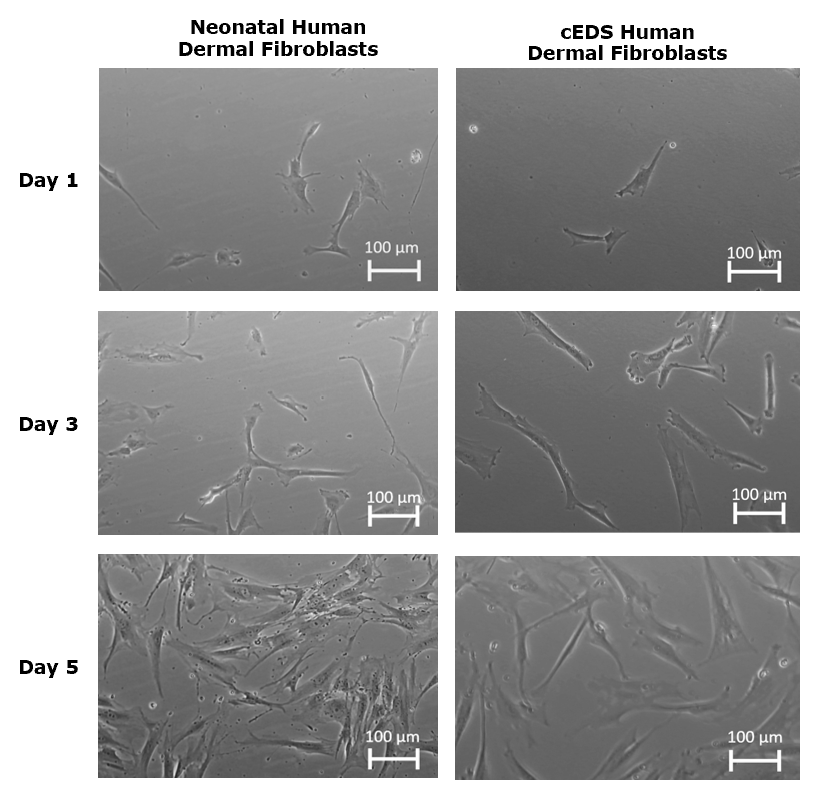 [Speaker Notes: Morgan



ADD: imagej cell counter

To assess cellular growth over time, a cell count assay was first conducted using neonatal human dermal fibroblasts, or NHFs, as our control, and dermal fibroblasts derived from a cEDS patient as our experimental group. 
For this study, cell growth was observed over a course of 5 days, in which images were taken at 24hr increments and evaluated using an ImageJ cell counter
As you can see in the table to your right, which represents the normalized change in cell count of both sample populations, there was an observable difference of NHF and cEDS growth over the course of the study, in which NHF samples had a 20.2% average increase in growth per day compared to cEDS samples.



Left: phase contrast images showing day 1, 3, and 5 (can crop lowkey)
Data analysis: end number and overall
Each data point
Cartoon on right, plot of average change in cell count +/- 
Used statistical analysis of T-test (or whatever it was) with a confidence of p<0.05

Observed a higher cell number but no statistical significance

Over a course of 5 days, a cell count study was conducted to observe the rate of growth and migration between classical EDS and control neonatal dermal fibroblasts
To do this, our team seeded 12-well plates with 5,000 cells per well and imaged each sample every 24 hours until day 5
On the images to your left, this shows a direct comparison between cEDS and NHF samples. These images aid in noting how the neonatal human dermal fibroblasts appeared to proliferate and grow at a faster rate than the experimental cEDS human dermal fibroblasts
Analysis had begun one day 1 to allow the cells to settle to the plate instead of being free-floating in medium solution
Quantifying the cells within each sample using ImageJ cell counter, 4 quantified cell counts per sample were averaged, normalized, and then compared between the experimental and control samples, as visualized by the graph on the right
While there was no statistical significance within this study, it was observed that, per day, the neonatal human dermal fibroblasts had a 20.2% greater growth than the cEDS cells, and each day there was a greater change in cell count in NHF cells than the cEDS samples.]
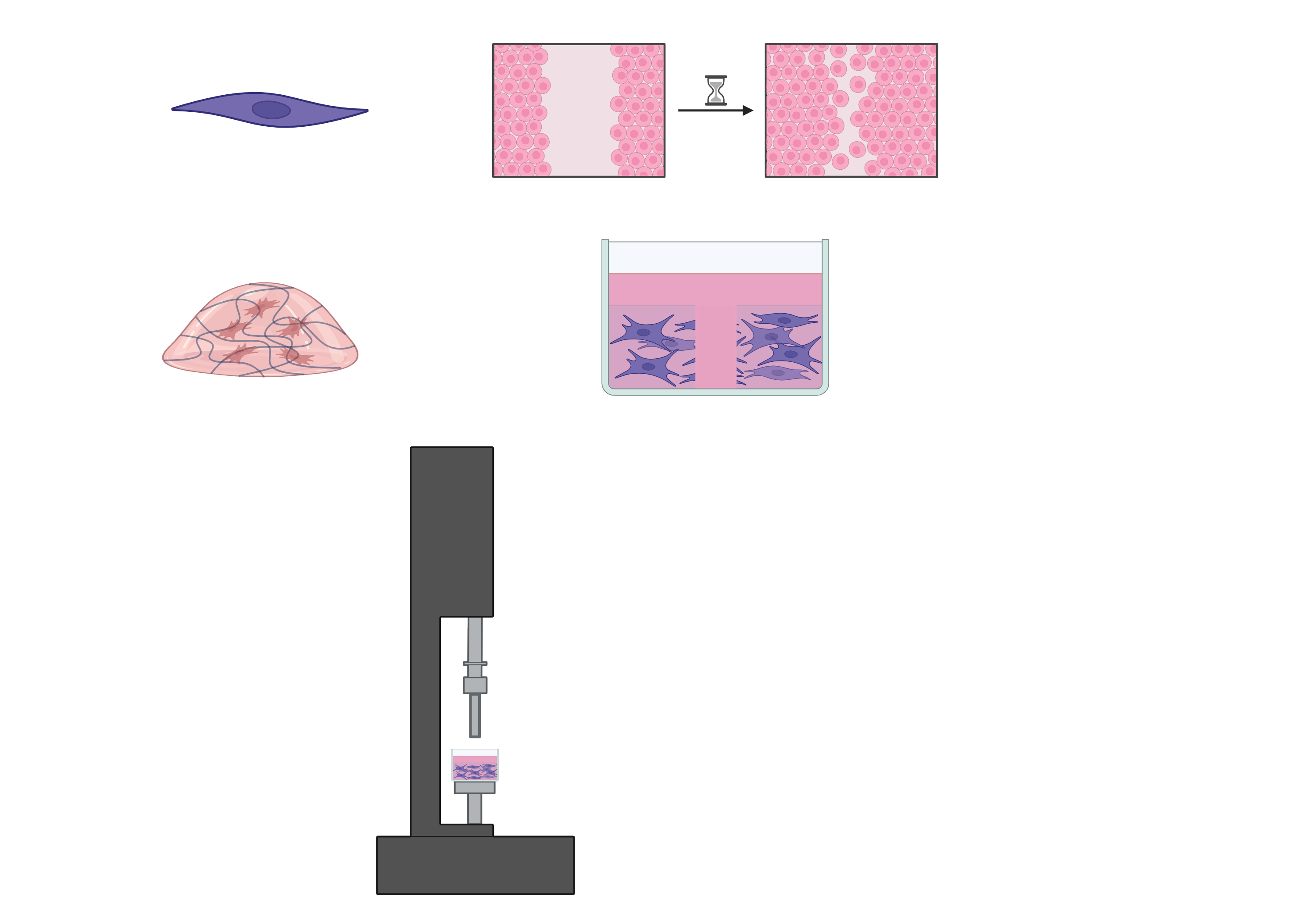 Monolayer Scratch Assay
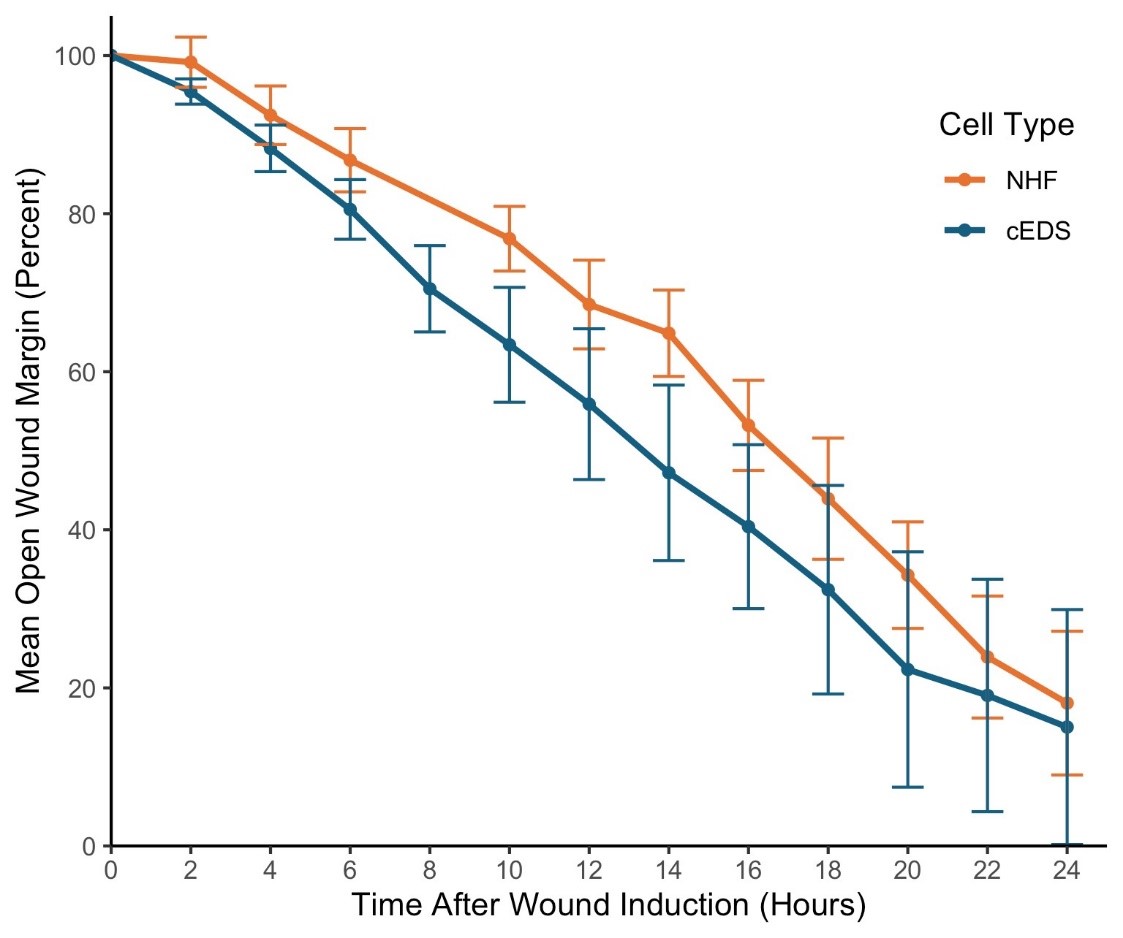 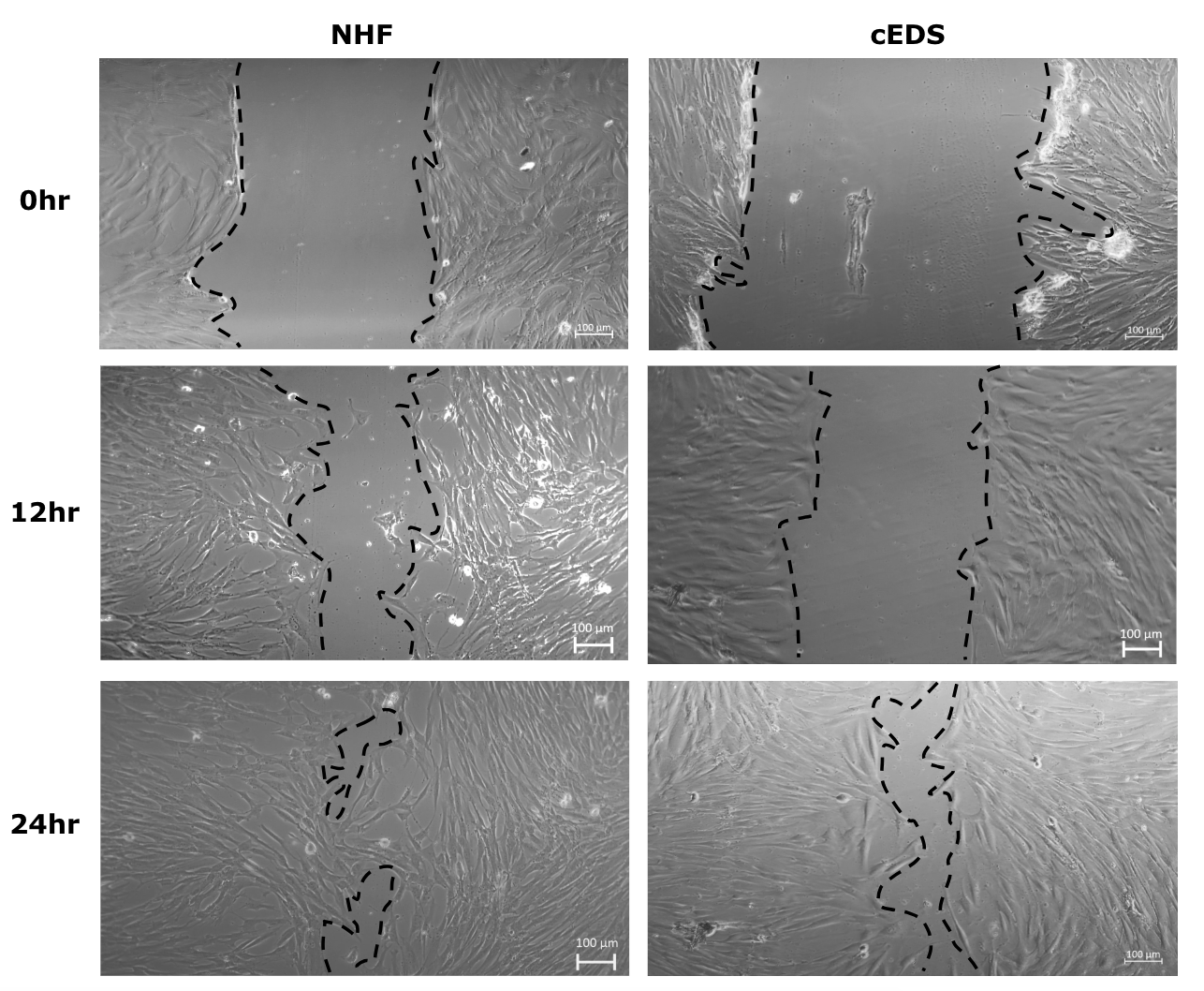 Statistical significance observed between cell types between hours 2 through 16 (t-test, p < 0.05), n = 8 (cEDS), n = 9 (NHF)
80% wound closure of both NHF and cEDS cell monolayers over 24hr period
13
13
Indentation Assay
Wound Model
Cell Count Assay
Scratch Assay
Outgrowth Assay
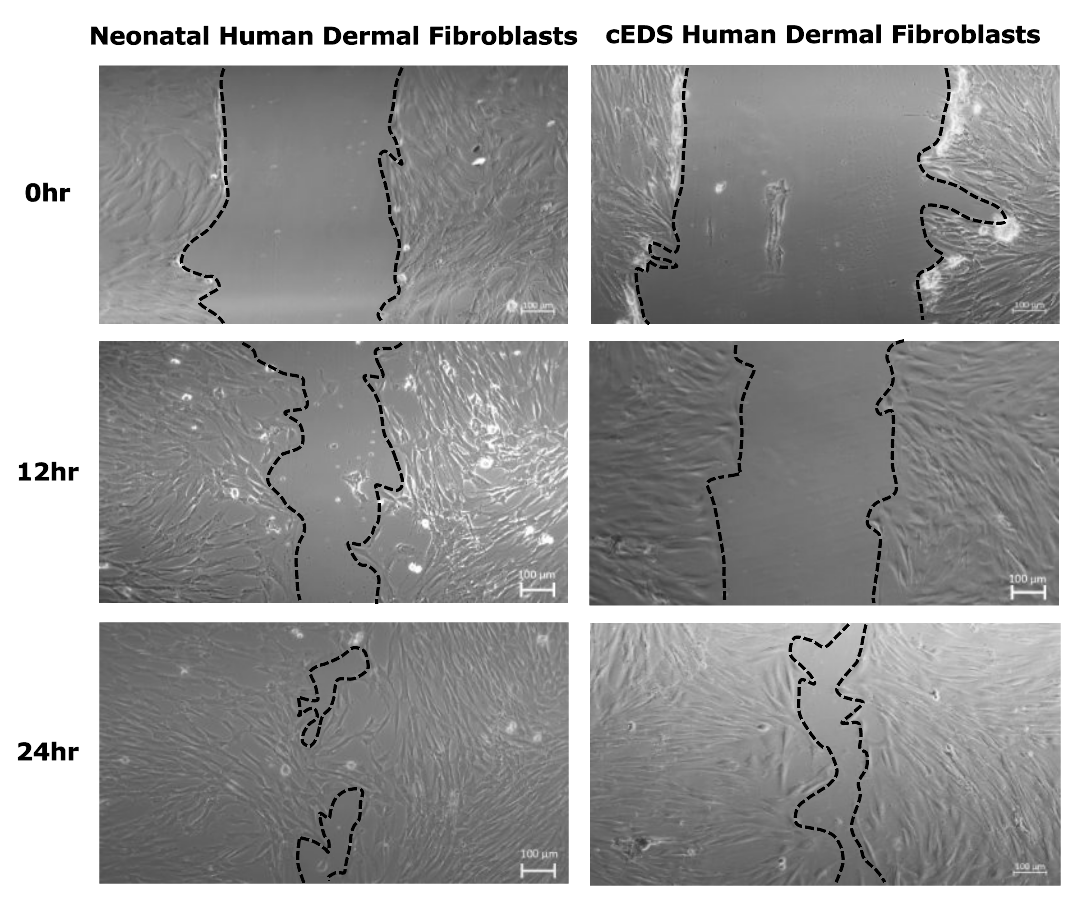 [Speaker Notes: Morgan

To compare the average wound closure and thus outgrowth of cells growing into the wound margin , monolayer scratch assays for both cEDS human dermal fibroblasts and neonatal human dermal fibroblasts were conducted over a period of 24 hours. Images were taken at 2 hour intervals and subsequently analyzed via an ImageJ macro plugin for wound healing
It was observed that over a period of 24 hours, both NHF and cEDS samples had reached 80% wound closure, which is consistent with previous literature

Moving to the scratch assay, which was used to verify the testing shown in the initial cell count study, our team began by inducing a 200uL pipette scratch on a confluent monolayer of both cEDS and NHF samples within a 12-well plate
Over the course of 24 hours after the initial scratch, images will be taken at 2-hour intervals and analyzed via an ImageJ external macro plugin for wound size
A comparison of average wound closure sizes in the cEDS and NHF scratch assays are shown to your left, in which you can observe that there is a sizeable difference between the two samples, cEDS noting a slower rate of wound closure compared to the NHF sample.
Compared to literature values, there was successful closure of approximately 80% (majority) after 22hrs for both cell type samples (DeNigris)
However, when quantitatively evaluated using the averages from all scratch assay samples (n=--) , there was no distinct difference in the rate of healing between control and experimental samples
There was no statistical significance when conducting statistical analysis of these samples, and further testing must be conducted to evaluate cEDS growth within monolayer scratch assays]
Fabrication of a 3D In Vitro Fibrin Gel Model
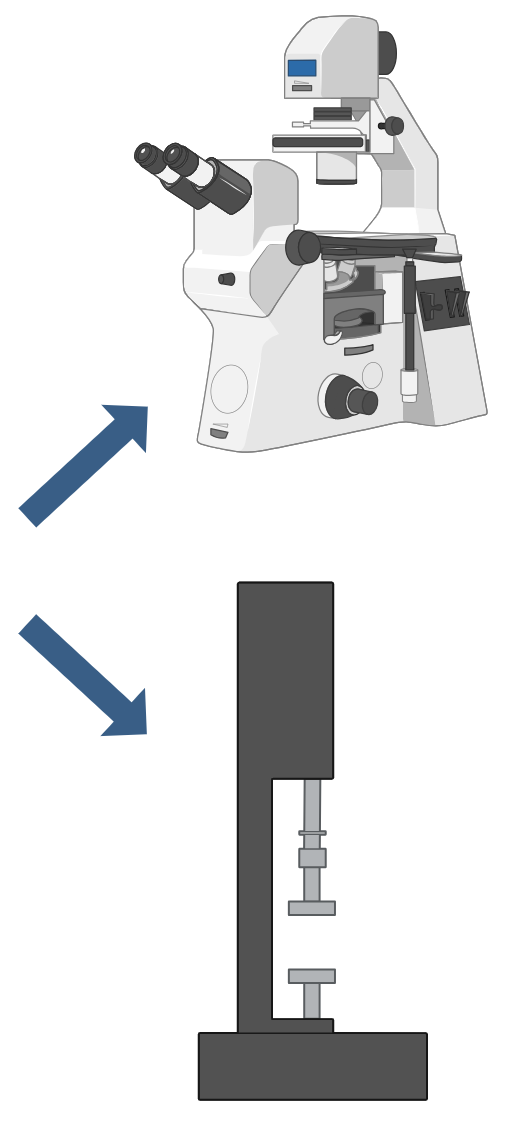 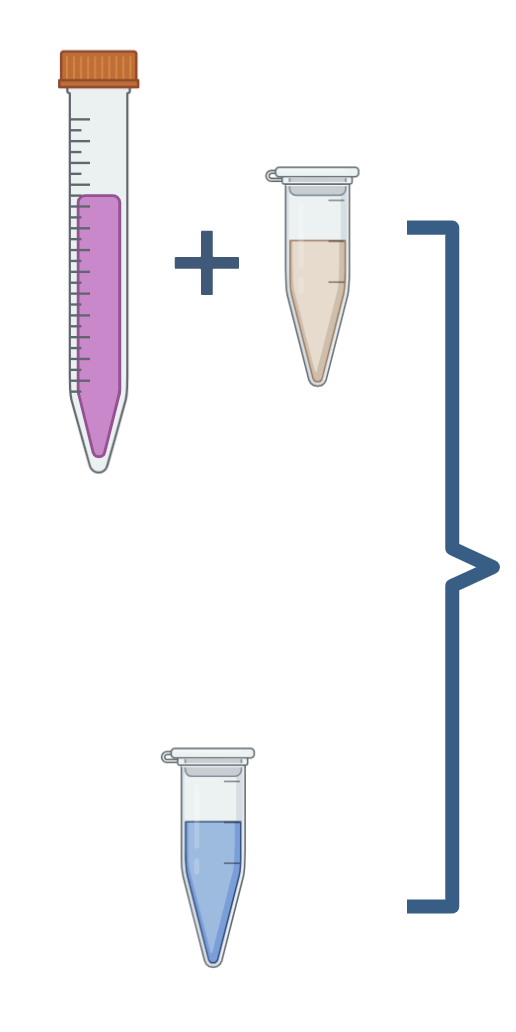 CaCl2/Thrombin 4U/200µL
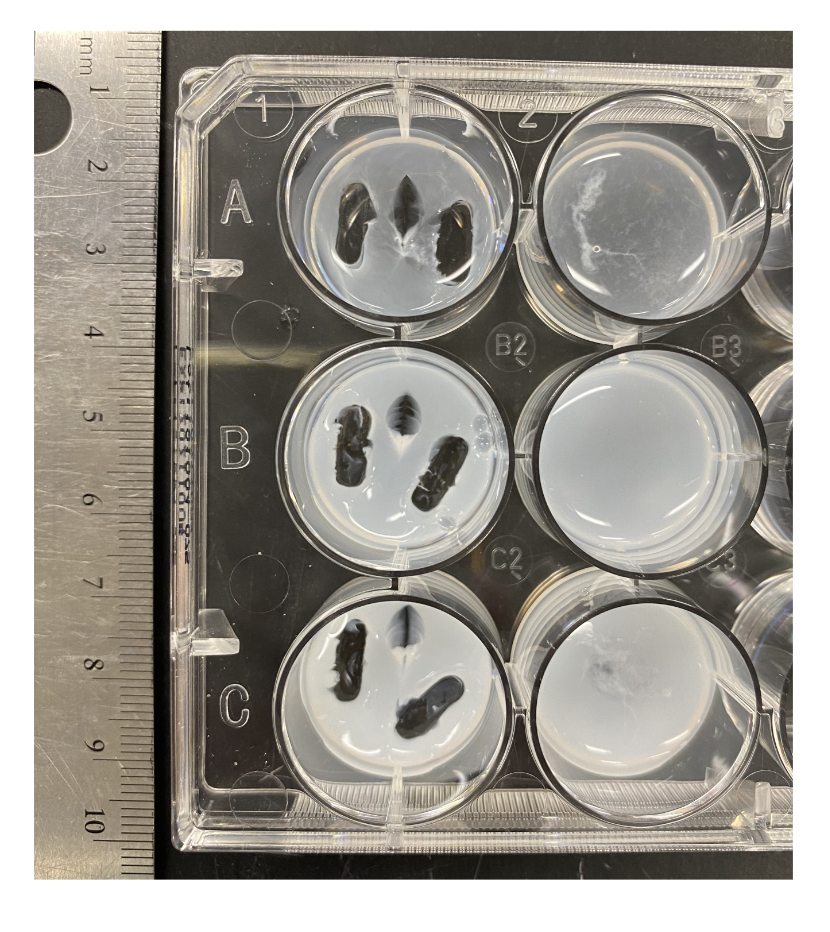 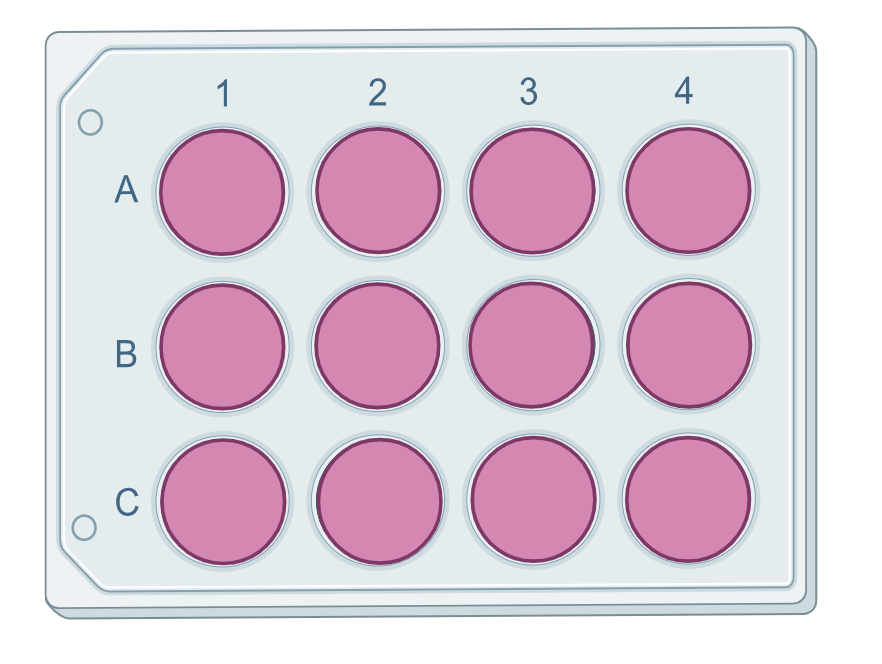 24 hrs
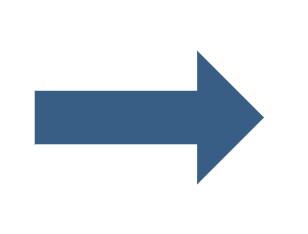 NHF/cEDS
Image & Indentation Analysis
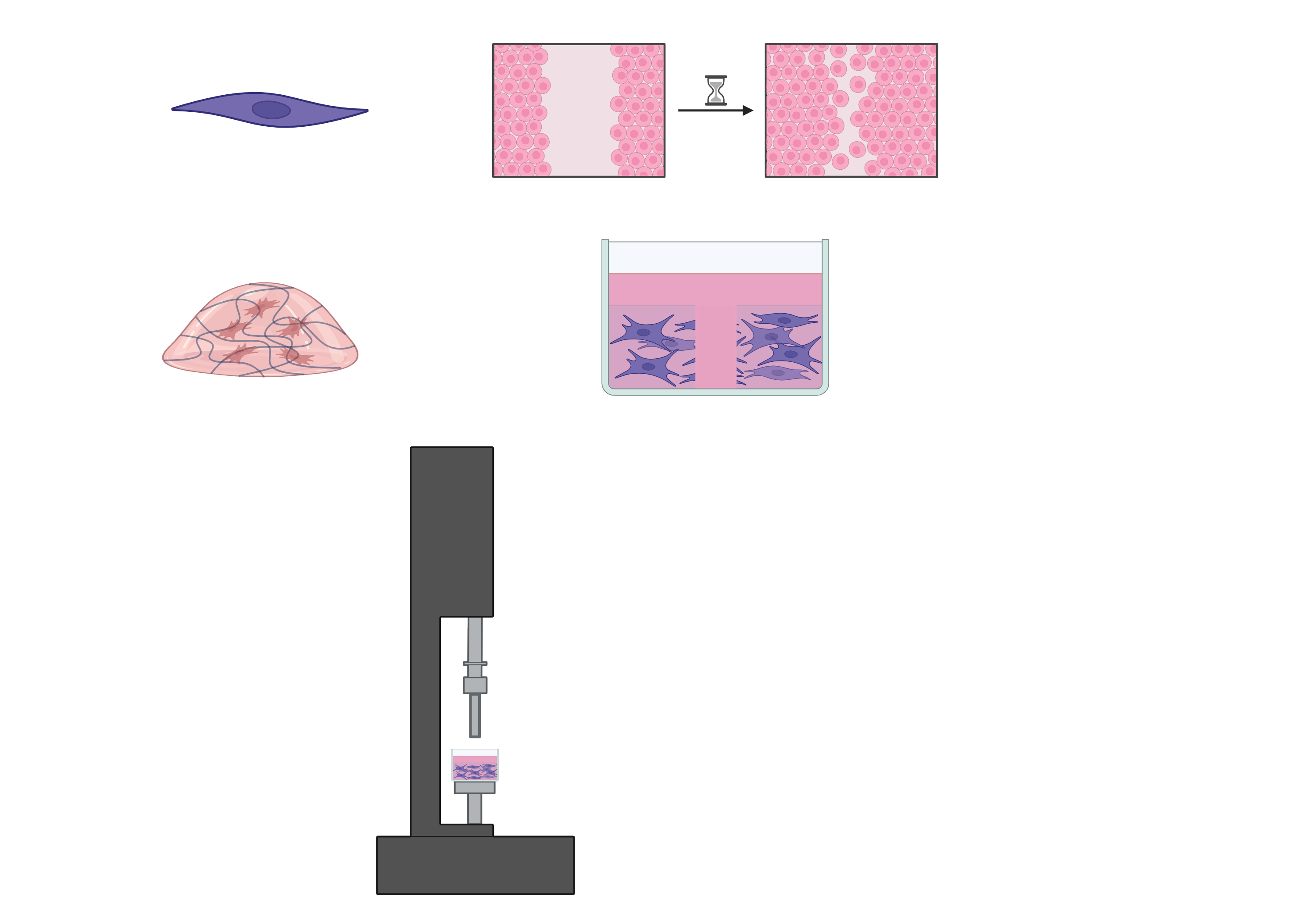 Full Gel Polymerization after 30 min
Gel Wound Induction & Non-Wounded Gels
Fibrinogen 10 mg/mL
14
[4] Biorender
14
Indentation Assay
Wound Model
Cell Count Assay
Scratch Assay
Outgrowth Assay
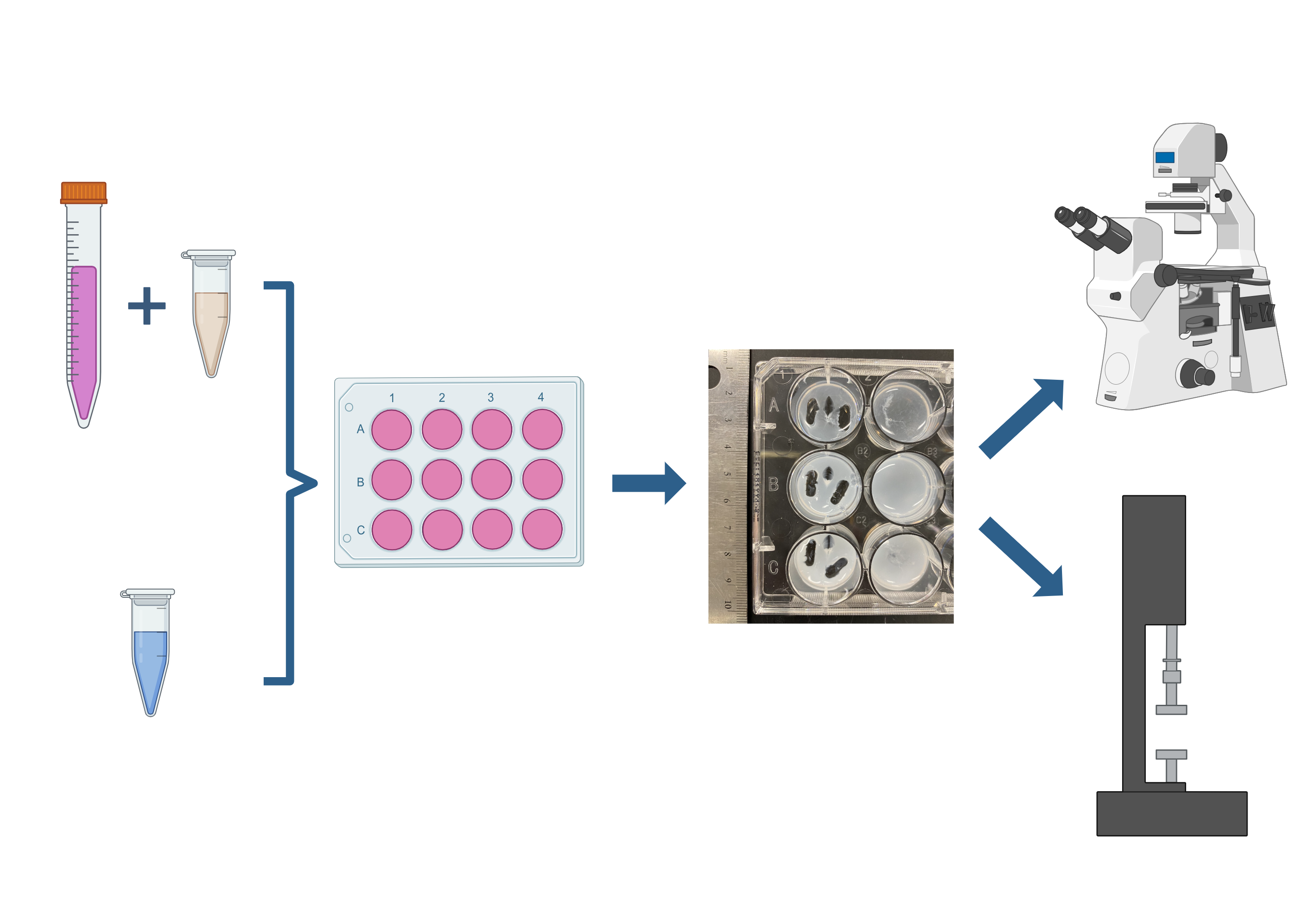 [Speaker Notes: Morgan – THIS NEEDS TO BE QUICKER

To give an overview of the process of hydrogel fabrication, our team began with....a solution of x/y/z in a 12-well plate
24-hours after the initial polymerization period, testing can begin on the gel models
On the photo of the gels to your right, this observes our preliminary models for indentation testing and wound induction
To the left of this image, these show possible wound punches that were evaluated to represent specifically cutaneous wounds – the final wound healing model only has one punch per sample
To the right of this image further observes the gels that are used for indentation testing



Comments from presentation (other group)
Slide 6 blue box (remove, potentially make larger)
Slide 7 – a certain solution?
Slide 10 – image clarity? Also have problem appear after?
Slide 12 – really liked the focus on the revised client statement
Slide 16 – sizing? Labels for the left image (i.e. well plate, transport tubing, etc.) - they technically explain more later
Slide 17 – liked how they mentioned iterations and input from clients (changes and WHY)
Slide 21 – trendline? OR MAYBE BAR GRAPH? And also gridlines
Slide 25 – liked user-friendly ratings/timing




To provide further detail on the development of the seeded fibrin gels (which would then be used for dot outgrowth assays, gel flat punch indentation testing, and the final seeded fibrin matrix for punch wound analysis) our team began by combining 200,000 suspended cells and a solution of thrombin suspended in calcium chloride with fibrinogen in a 12-well plate.
(Further combination of this solution with fibrinogen in a 12-well plate resulted in a final fibrin gel concentration of 5 mg/mL.)
After 30 minutes of polymerization, complete media with aprotinin was added to the system and the samples were allowed to incubate for 24 hours before beginning any testing procedures, such as flat punch indentation analysis as well as wounding with a leather punch.
An image of our initial testing can be seen in the third step, which tested various punch sizes that would be able to replicate cutaneous surgical wounds as well as non-wounded gels that would be used for indentation testing. Please note that the final punch model would only contain 1 punch per sample.
Immediately after initial polymerization, brightfield microscopy was conducted for further analysis of cell behavior and growth]
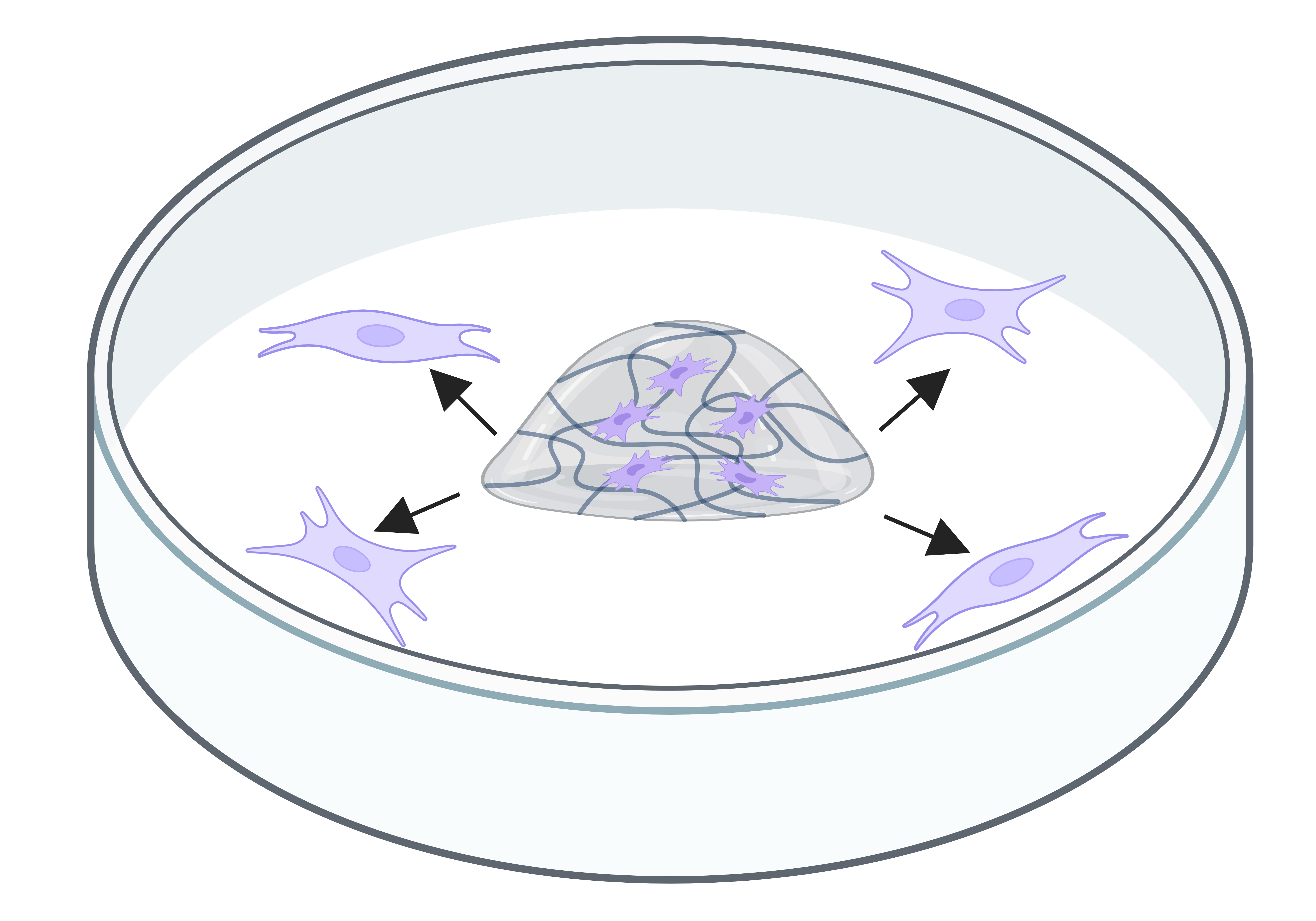 Fibrin Dot Outgrowth Assay
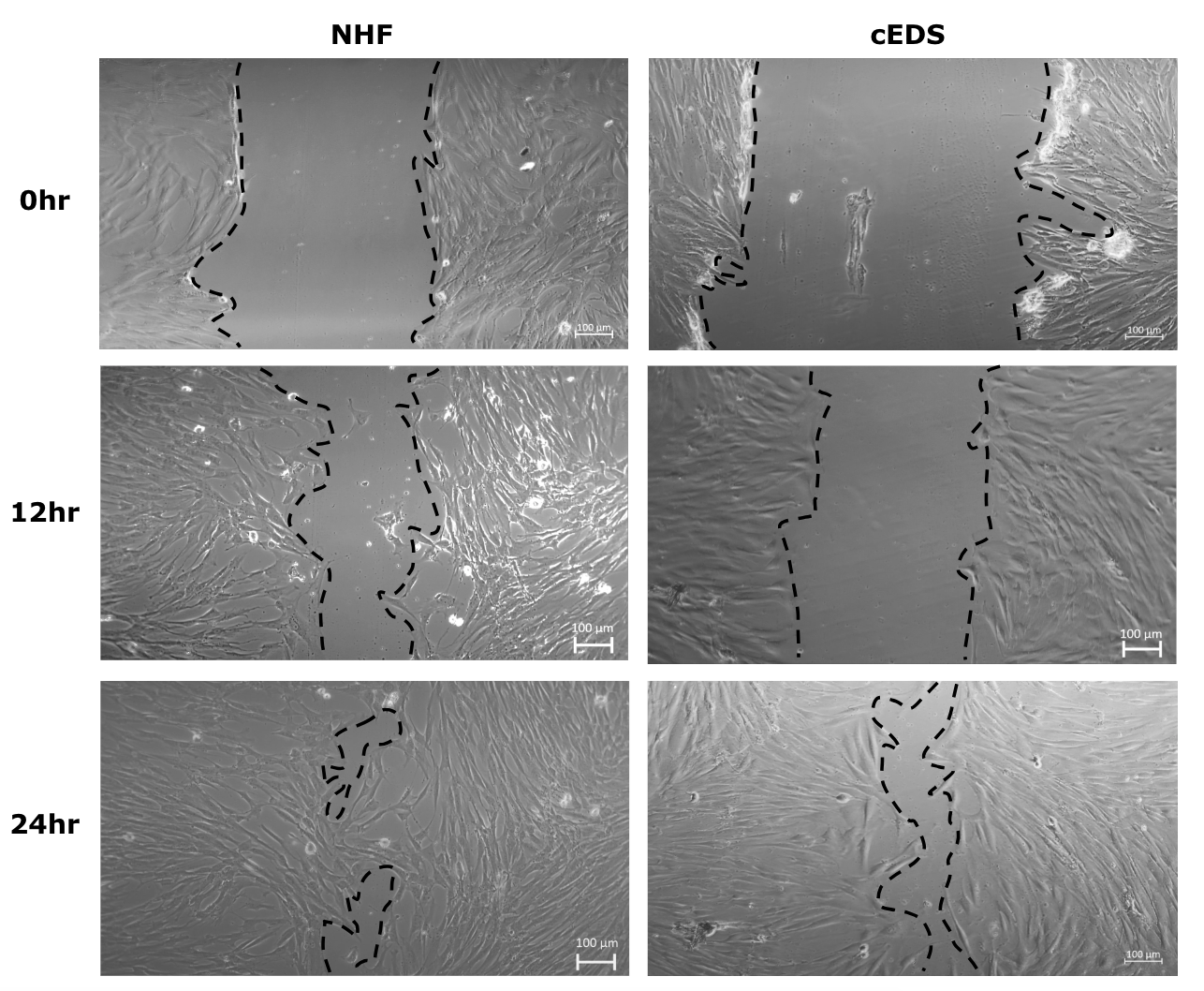 NHF and cEDS cells showed cell outgrowth from gel by day 5
15
15
Indentation Assay
Wound Model
Cell Count Assay
Scratch Assay
Outgrowth Assay
[Speaker Notes: Spencer

Cell behavior and outgrowth was observed in fibrin dots until day 10 or the dots degraded.
- NHF dots degraded after 9 days in culture while cEDS dots degraded after only 6 days in culture. 
- in both cases cells were observed proliferating and expanding in the matrix area and outgrowth from the fibrin dots was observed by day 5 as can be seen in the images at left. This gave the team an understanding of cell growth within and outgrowth from 3-dimensional fibrin gels.]
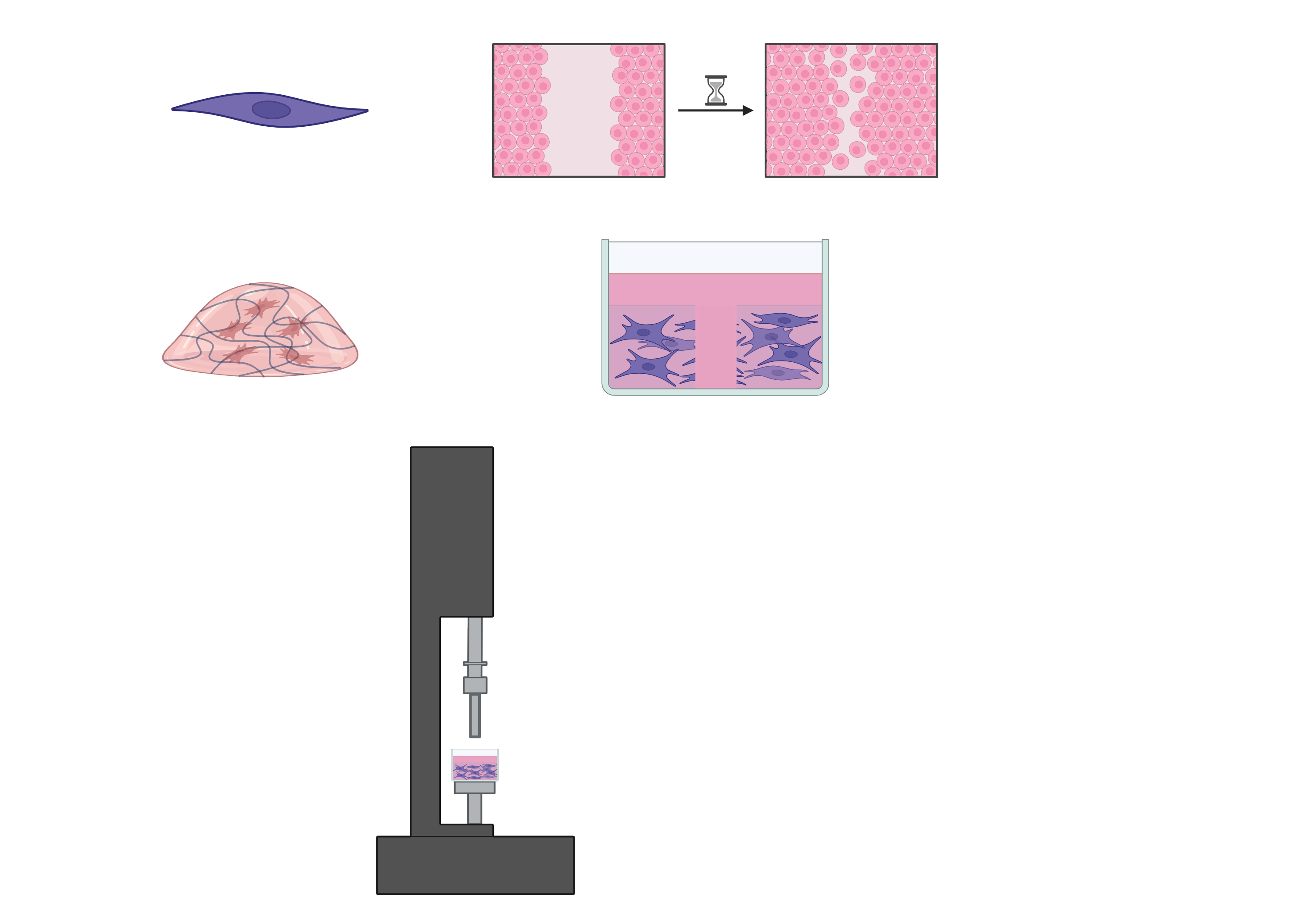 Fibrin Gel Indentation Assay
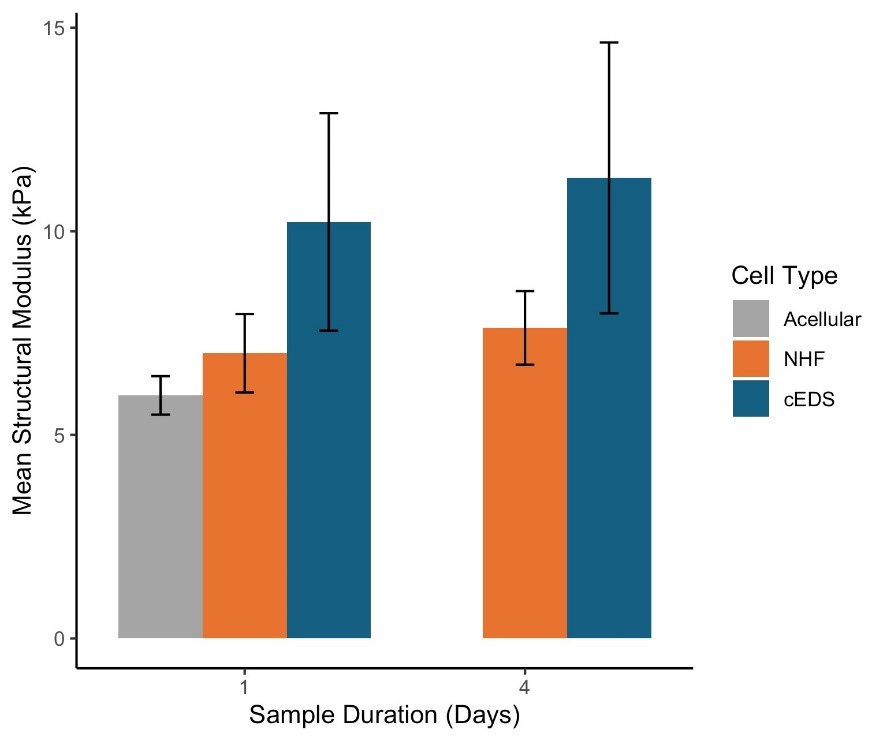 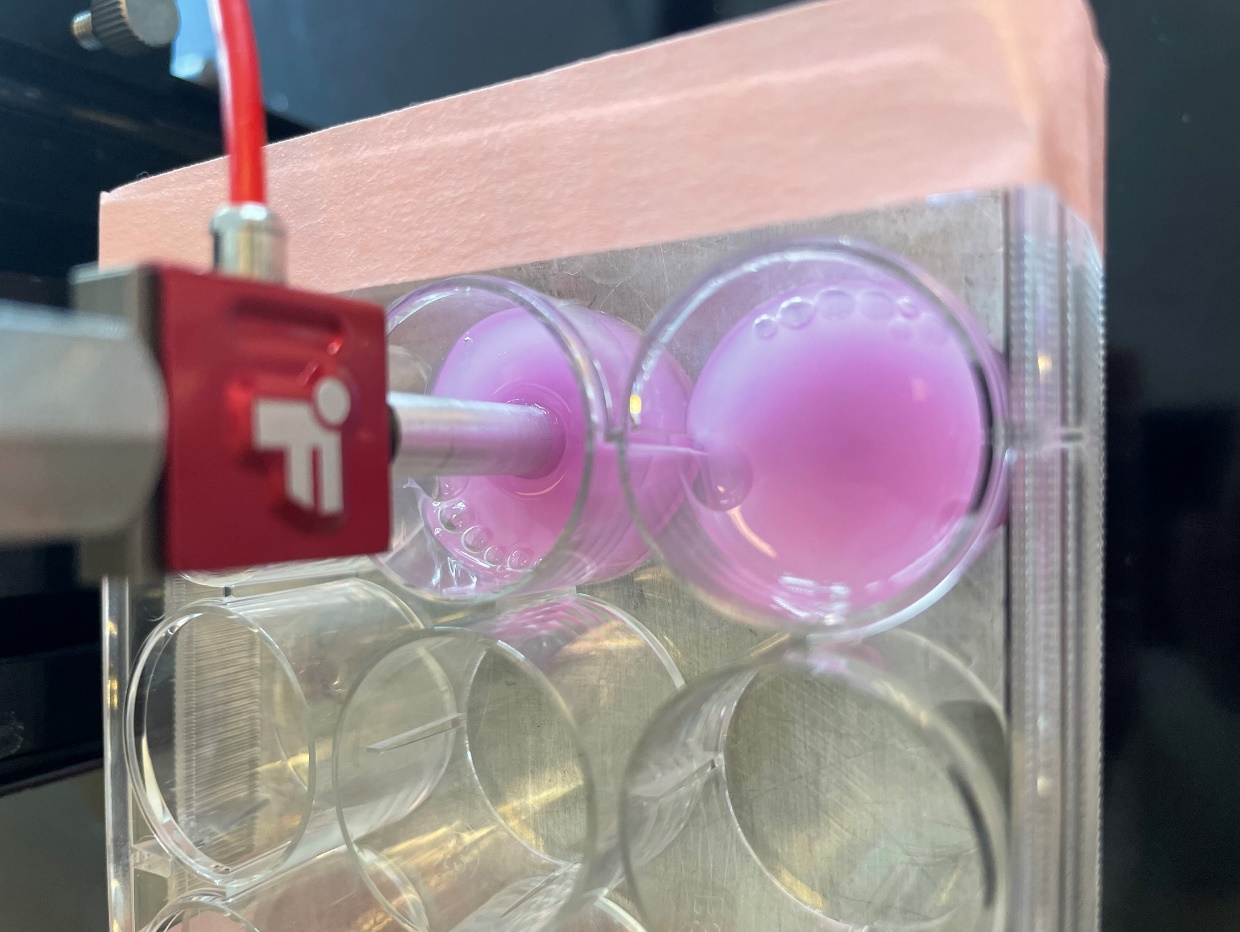 No statistical significance (t-test, p < 0.05, ANOVA, p <0.05), n = 2
Both NHF and cEDS seeded gels stiffened over time. Structural moduli of cEDS gels were higher and more variable.
16
16
Indentation Assay
Wound Model
Cell Count Assay
Scratch Assay
Outgrowth Assay
[Speaker Notes: Spencer


Utilizd the cell scale univert
Created a custom fixture and performed flat punch indentation on acellular, cEDS seeded, and NHF seeded gels at day 1 and day 4 after polymerization. The final set up can be seen on the left
The oliver pharr method was used to detemine structural modulus of the gels
We found the average structural modulus values recorded ranged 5.97 to 11.31 kPa. cEDS seeded gels had a higher stiffness with greater variability and all seeded gels stiffness increased over time. But no changes were found too statistically significant

The team performed flat punch indentation testing on acellular, cEDS fibroblast seeded gels and NHF seeded gels. A 6 mm flat punch induced a compressive force at a displacement-controlled rate of 2mm/min until 2 mm of displacement was achieved as outlined in the schematic on left. The team utilized the Cellscale univert biomaterials testing system also seen on left and the final setup can be seen in the bottom left with a close up of the aluminum indenter compressed in the gel during displacement. Load vs. Displacement data was analyzed using the Oliver-Pharr method to determine the structural modulus of gels at days 1 and 4 post polymerization. The team determined on day 1 NHF seeded gels were stiffer than Acellular gels and cEDS seeded gels were stiffer than NHF gels. By day 4 Acellular gels did not have an observable change in modulus while both seeded gels were observably but not significantly stiffer. The team noted the greater variability found within the cEDS gel moduli and believe this could be significant at a physiological level when discussing hypermobile skin but ultimately these tests need to be more robust in sample size and duration to see statistically significant results. 

Cellscale univert picture from user manual]
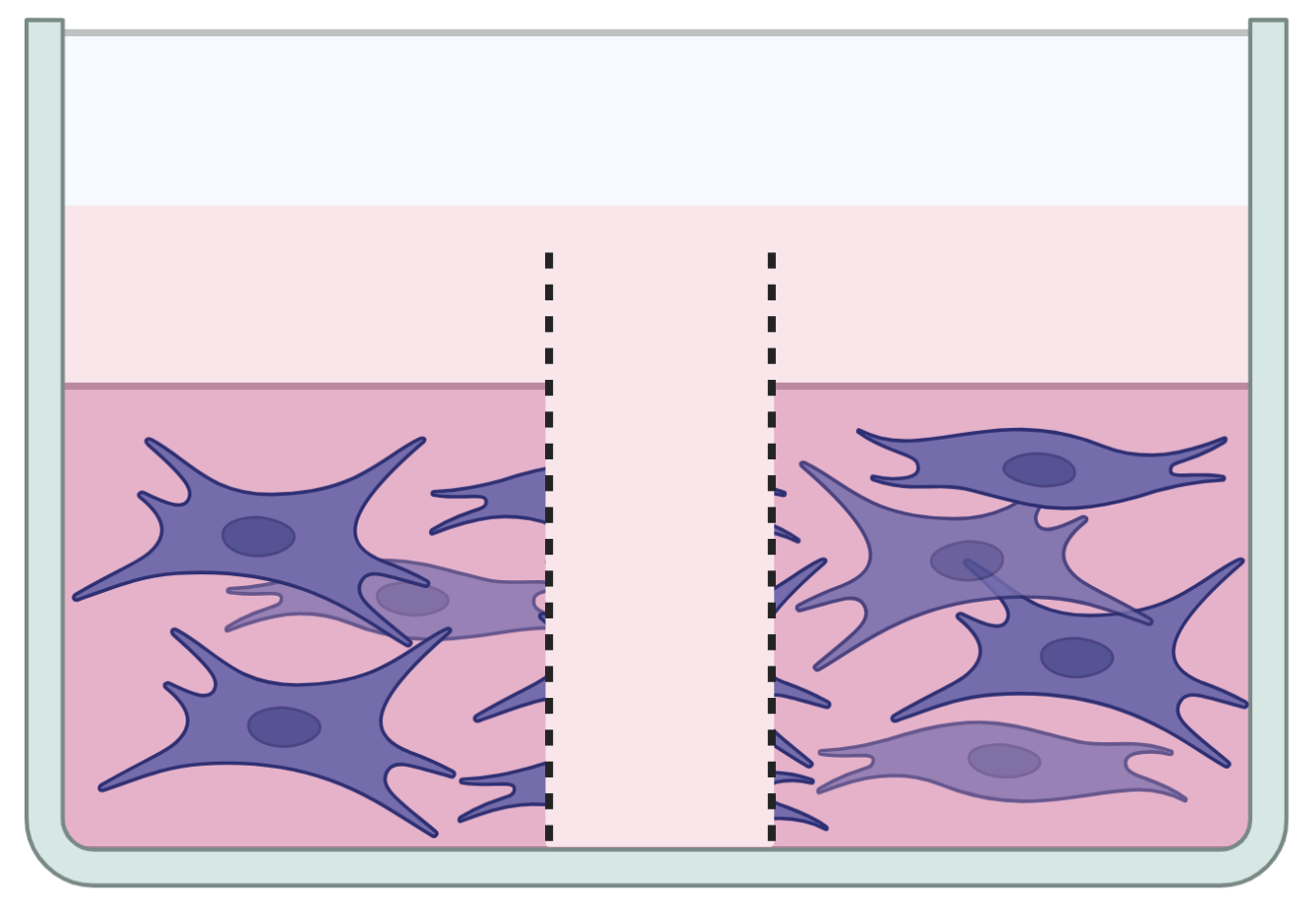 Final cEDS Punch Wound Model
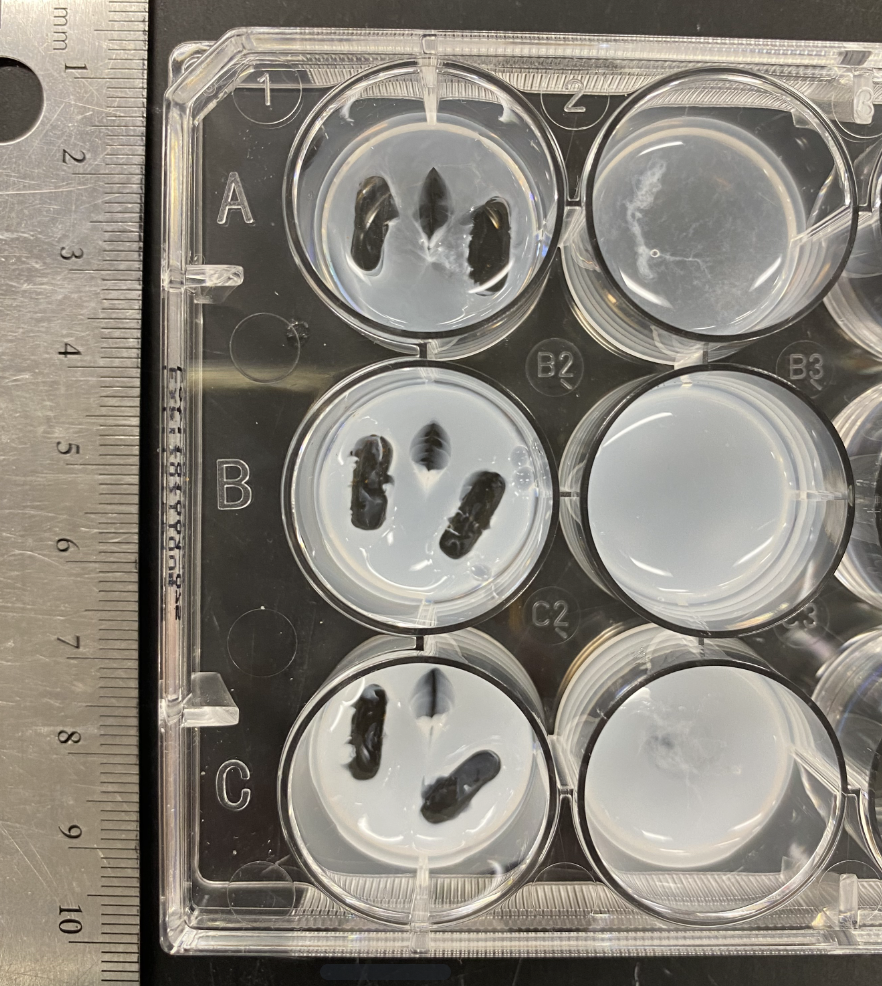 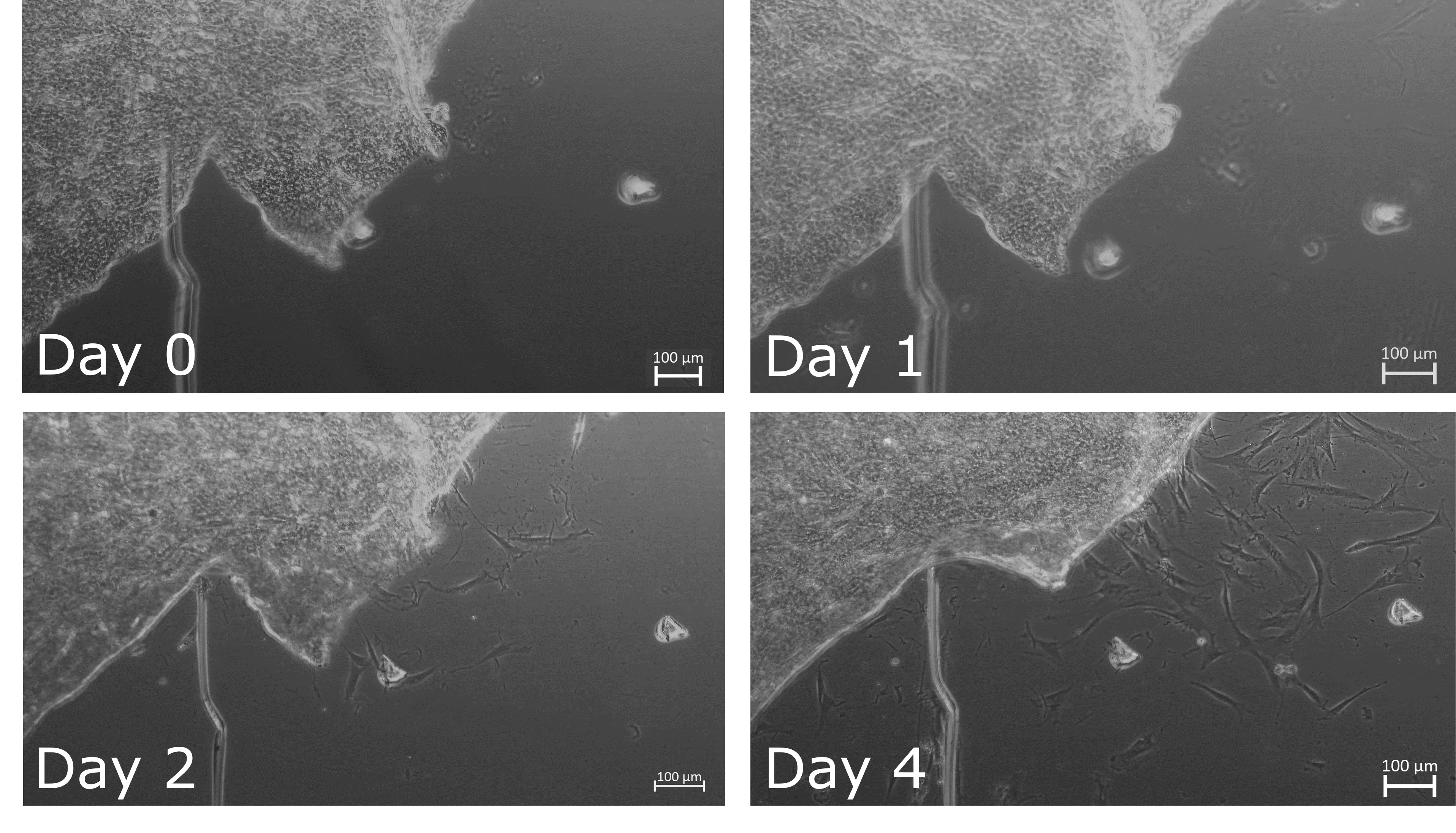 cEDS outgrowth observed from wound margin beginning Day 2
17
17
Indentation Assay
Wound Model
Cell Count Assay
Scratch Assay
Outgrowth Assay
[Speaker Notes: Spencer
The final model combined the wound healing and 3-dimensional aspects of previous experiments. Gels were imaged daily for 21 days or until the punches degraded whichever came first. (we got nowhere near 21 days so we should change this)
Outgrowth was observed starting on day 2 in the cEDS punch design, with continued growth observed through day 4 but saw cell death and degradation by day 6. 
-talk about how we purposefully picked a jagged spot]
Fulfillment of Functions and Specifications
Results
Specifications
Functions
1/3 proliferation rate
1/3 migration rate
2x healing duration
Representative of EDS cell functions
..........
...
Efficient imaging of model over time
12 models/hour
Measurable to the nearest 100µm
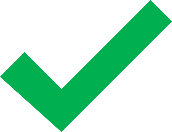 ...
..........
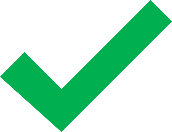 Less than 5 components
Care requires 1 scientist once per 24 hours
Accurate and efficient fabrication of model
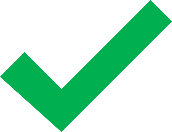 ..........
...
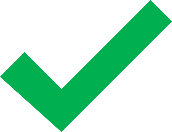 Integrates standard and easily available materials and equipment
22.8 mm well plate diameter
Materials obtained within 2 weeks
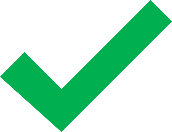 ..........
...
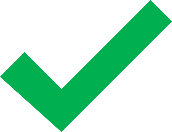 18
[Speaker Notes: Spencer

With the fabrication of the final design, the team revisited our initial functions and specifications. We found that the design did not meet our initially quantified specifications for being representative of EDS cell function. However, these specifications were hypothesized based on previously reported values and the team believes our use of primary cEDS fibroblasts is sufficiently representative of cEDS pathology. The team found the model could be efficiently imaged and fabricated using standard laboratory equipment. Based on the specifications and this work the team believes the final fibrin gel punch wound model is a good proof of concept for developing a 3-dimensional in vitro wound model of Ehlers Danlos syndrome. 

Cell count and scrath showed a difference in cell type, 


We made good progress can do better, more work to do toward the biggest goal.]
Protease Expression
Repetition
Future Steps and Recommendations
Improved Wound Method
AI Image Analysis
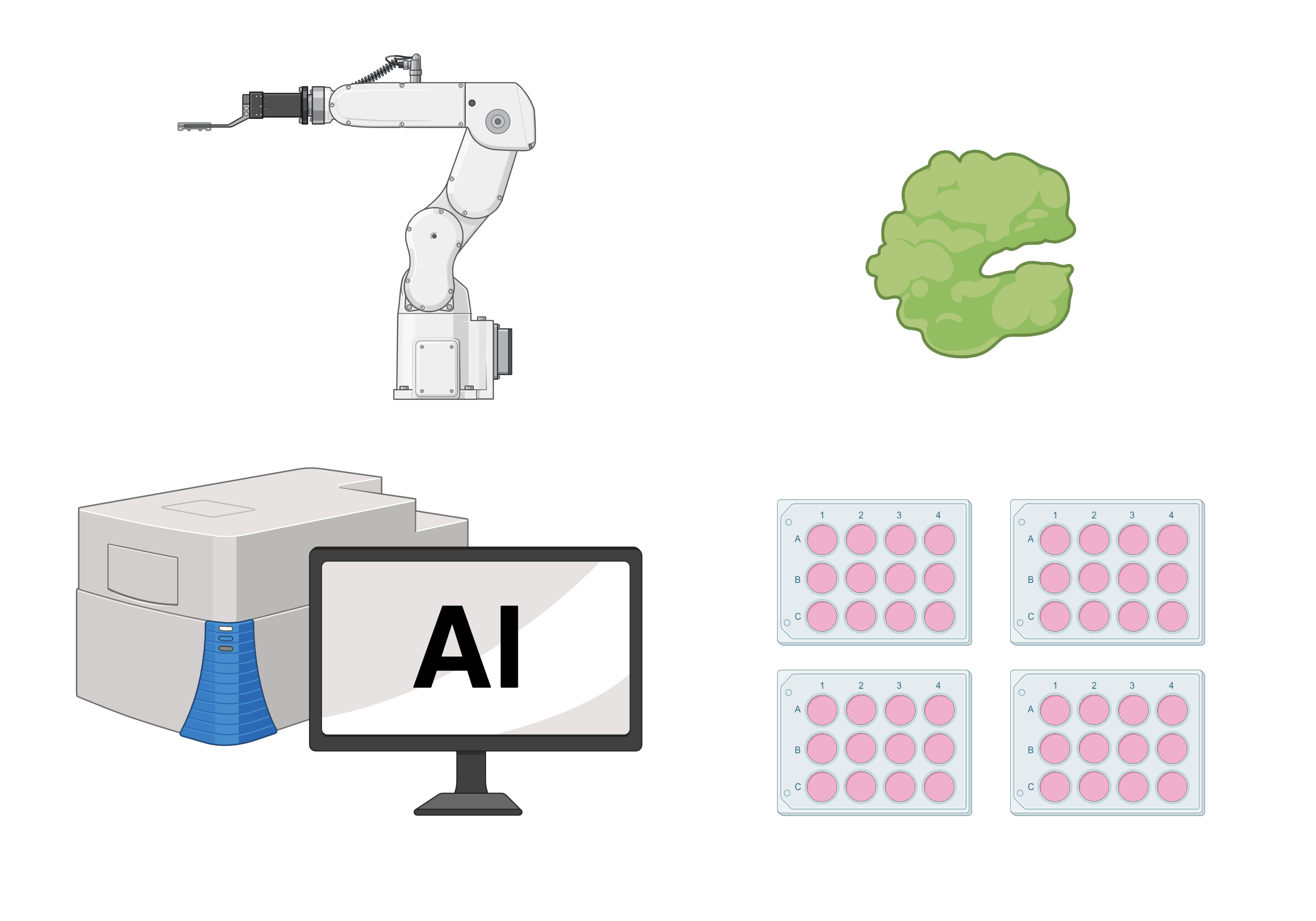 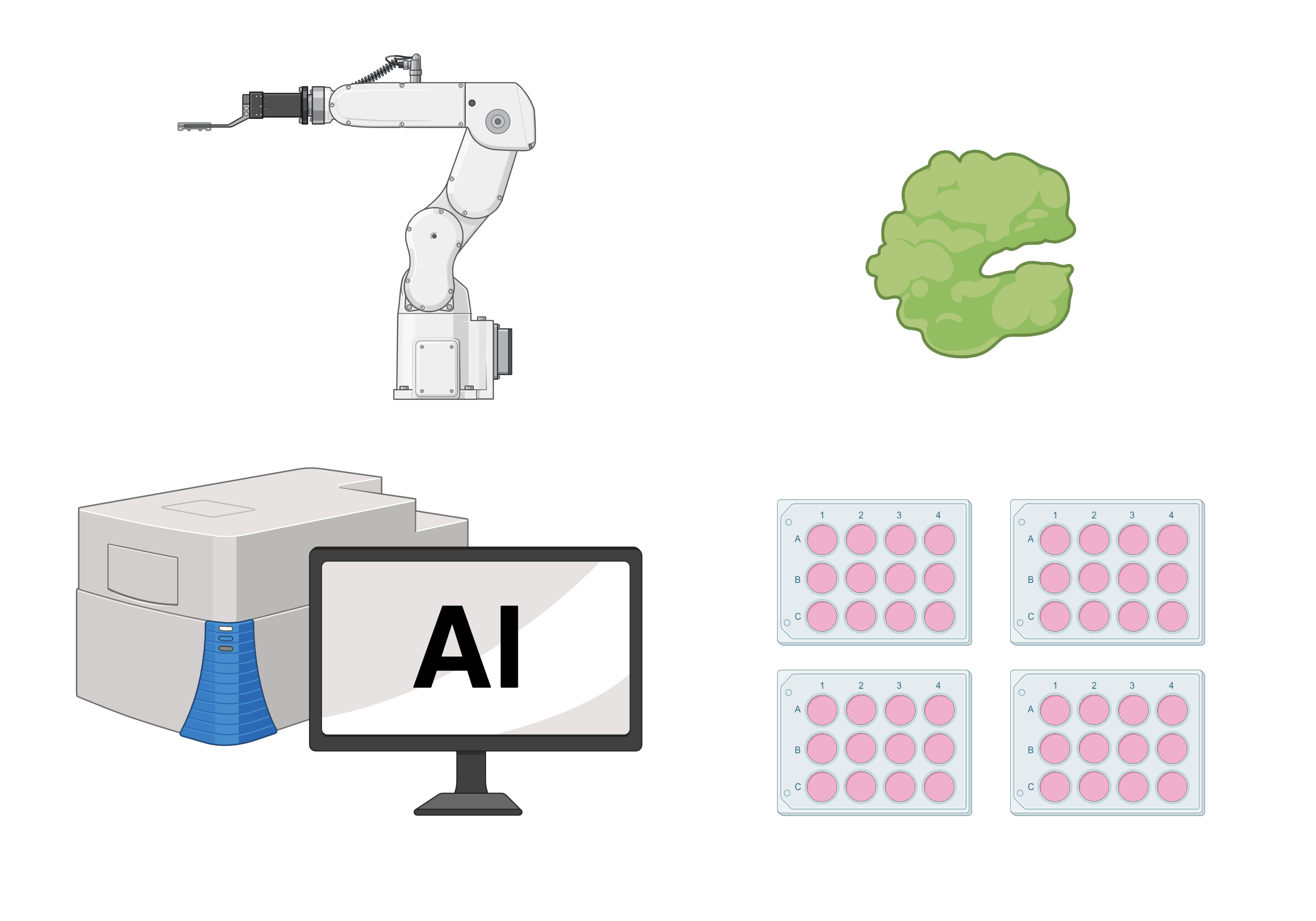 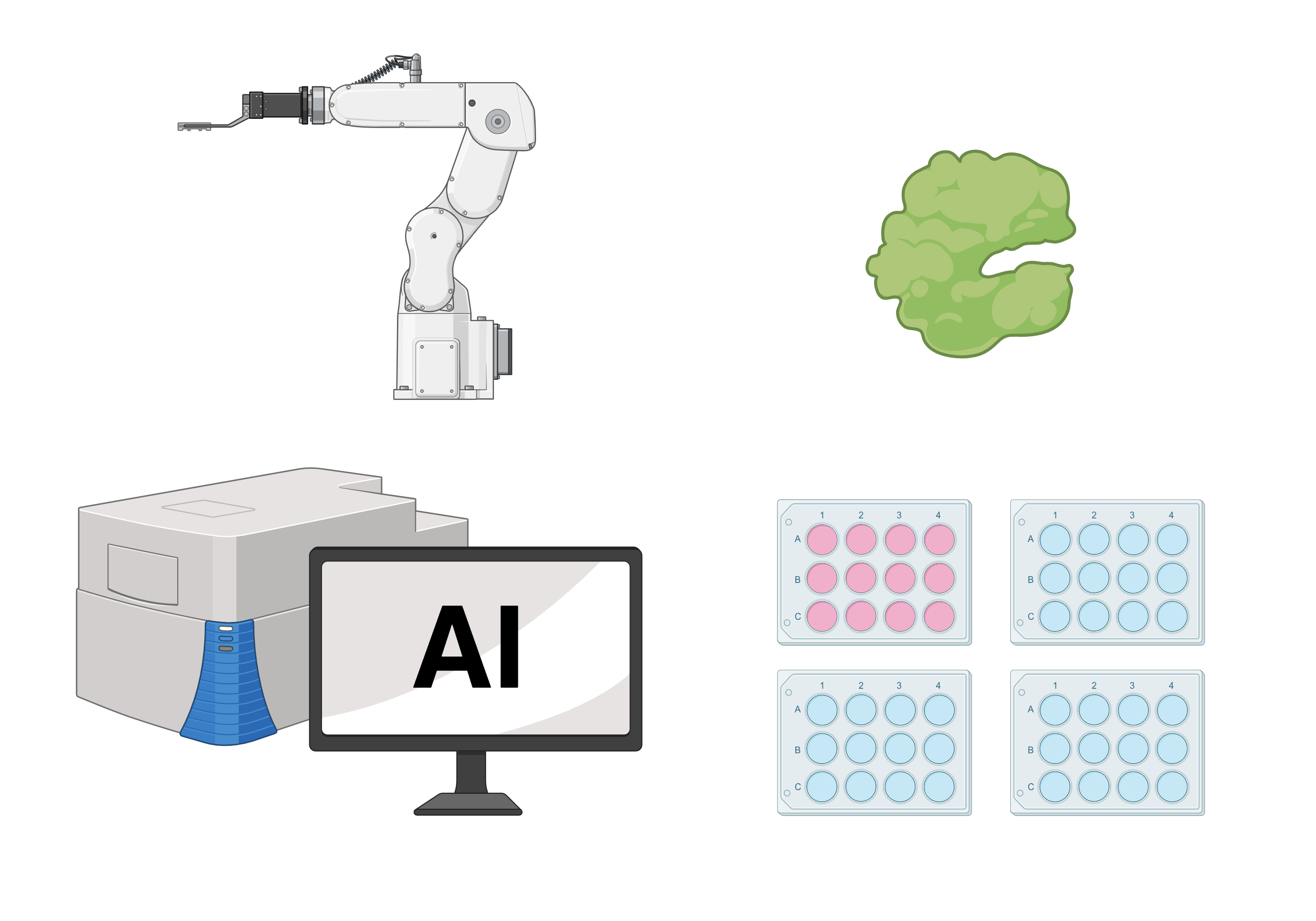 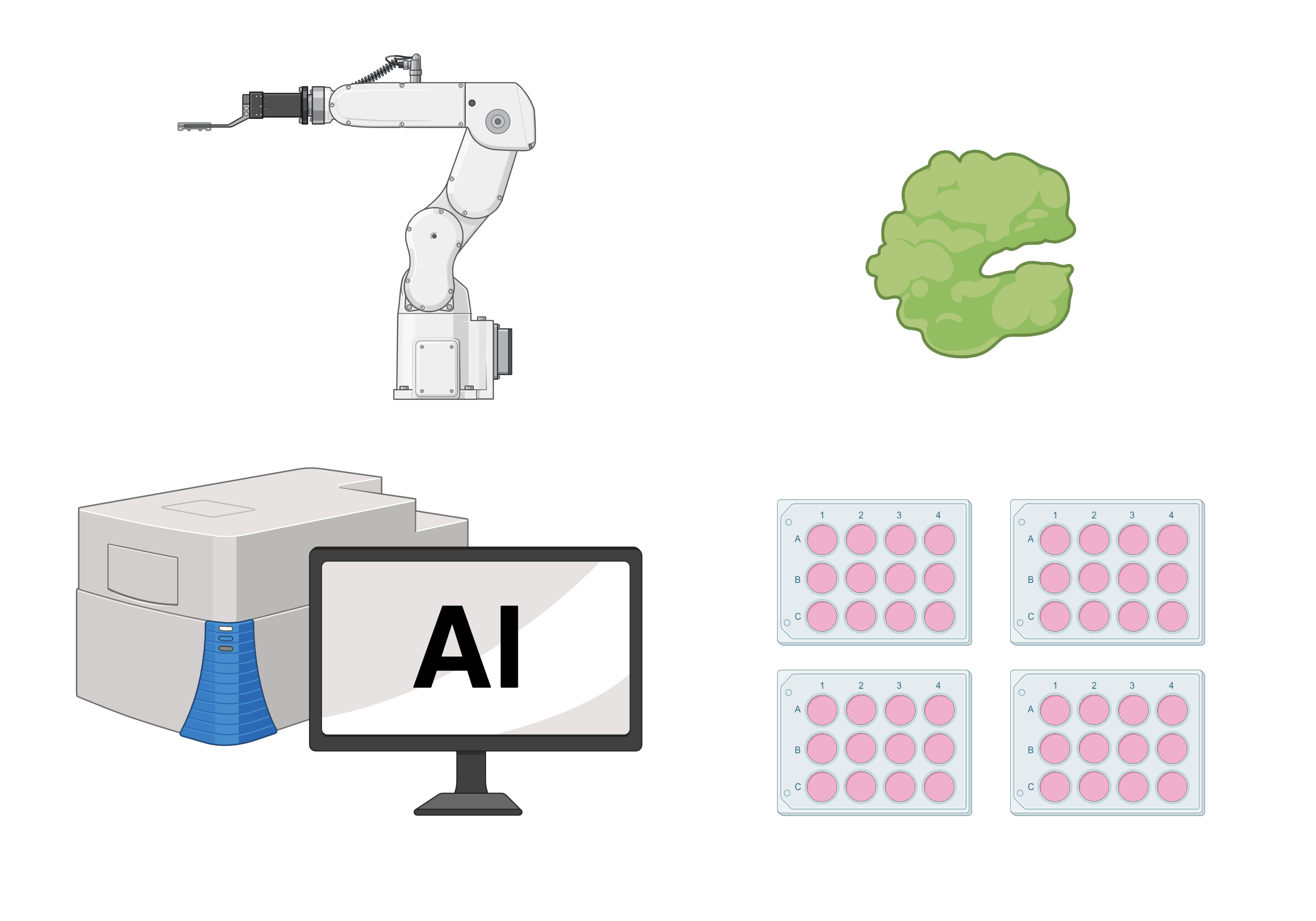 19
[4] Biorender
[Speaker Notes: Maddie
What is protease expressoin]
Acknowledgements
Advisor: George Pins, PhD
Sakthikumar Ambady, PhD
Ian Anderson
Kristen Billiar, PhD
Andrew Leverone
Juanyong Li
Bryanna Samolyk
Lisa Wall
Elizabeth Doherty, PhD
Raymond Dunn, MD
Dacre Knight, MD
Fransiska Malfait, MD, PhD
Jill Schofield, MD
Sara Strecker, PhD
Brad Tinkle, MD, PhD
20
[Speaker Notes: Abby -add photos]
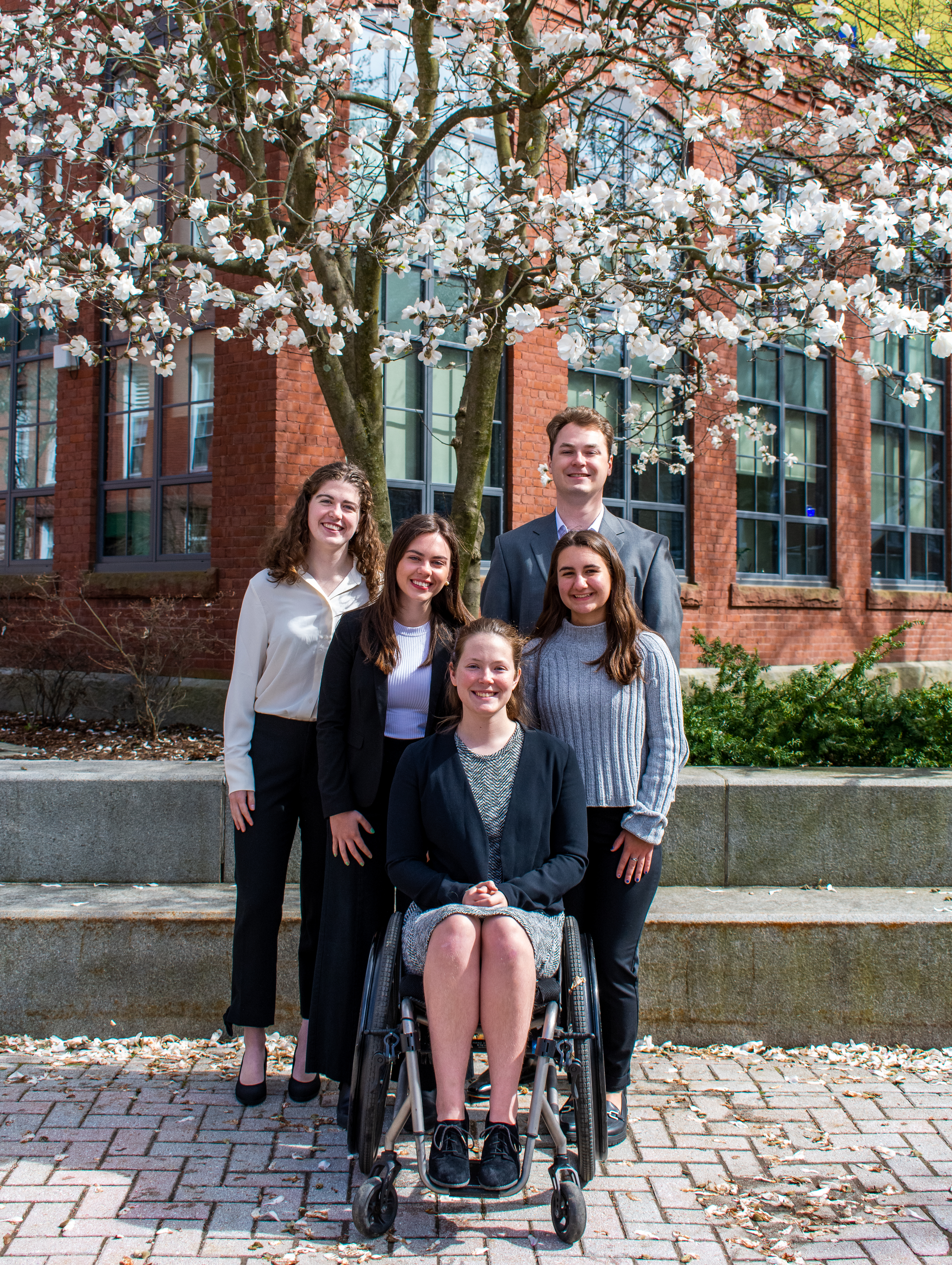 Thank you! Questions?
[Speaker Notes: Abby]
References
[1] Salah. (2020). Child with scraped knee has hurt - Stock Image. Motosha | Free Stock Photos. Retrieved April 10, 2024, from https://www.motosha.com/photo/4944/child-with-scraped-knee-has-hurt
[2] Yamashita, A., Kusajima, E. G., Honda, S., & Kimura, C. (2023). A Case of Repeated Injuries Leading to a Diagnosis of Classical Ehlers-Danlos Syndrome. International Journal of Surgical Wound Care, 4(4), 146–149. https://doi.org/10.36748/ijswc.4.4_146
[3] Malfait, F., Castori, M., Francomano, C. A., Giunta, C., Kosho, T., & Byers, P. H. (2020). The Ehlers–Danlos syndromes. Nature Reviews Disease Primers, 6(1), 1–25. https://doi.org/10.1038/s41572-020-0194-9
[4] Created with Biorender.com
[5] Ritelli, M., Venturini, M., Cinquina, V., Chiarelli, N., & Colombi, M. (2020). Multisystemic manifestations in a cohort of 75 classical Ehlers-Danlos syndrome patients: Natural history and nosological perspectives. Orphanet Journal of Rare Diseases, 15(1), 1–18. https://doi.org/10.1186/s13023-020-01470-0
[6] Ericson, W. B., & Wolman, R. (2017). Orthopaedic management of the Ehlers–Danlos syndromes. American Journal of Medical Genetics Part C: Seminars in Medical Genetics, 175(1), 188–194. https://doi.org/10.1002/ajmg.c.31551
[7] DeNigris, J., Yao, Q., Birk, E. K., & Birk, D. E. (2016). Altered dermal fibroblast behavior in a collagen V haploinsufficient murine model of classic Ehlers-Danlos syndrome. Connective Tissue Research, 57(1), 1–9. https://doi.org/10.3109/03008207.2015.1081901
13
Supplemental Information
Appendices
23
Production Cost of Model
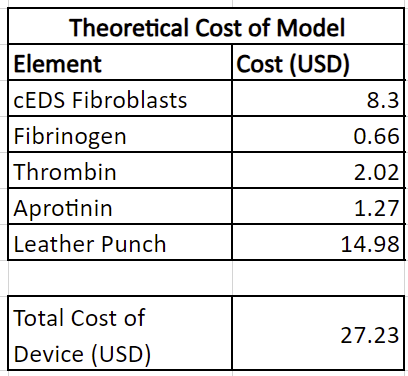 Estimation of model cost does not include common lab supplies including:
12-well plate
DMEM & media supplements
Pipette & pipette tips
24
Bill of Materials
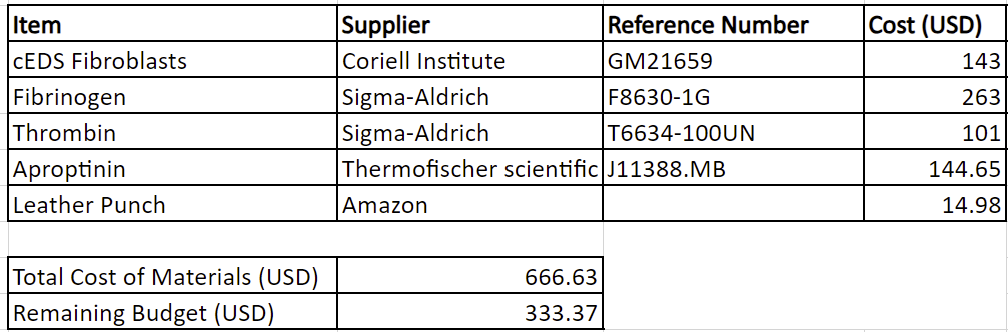 25
Macroscale Images of Models
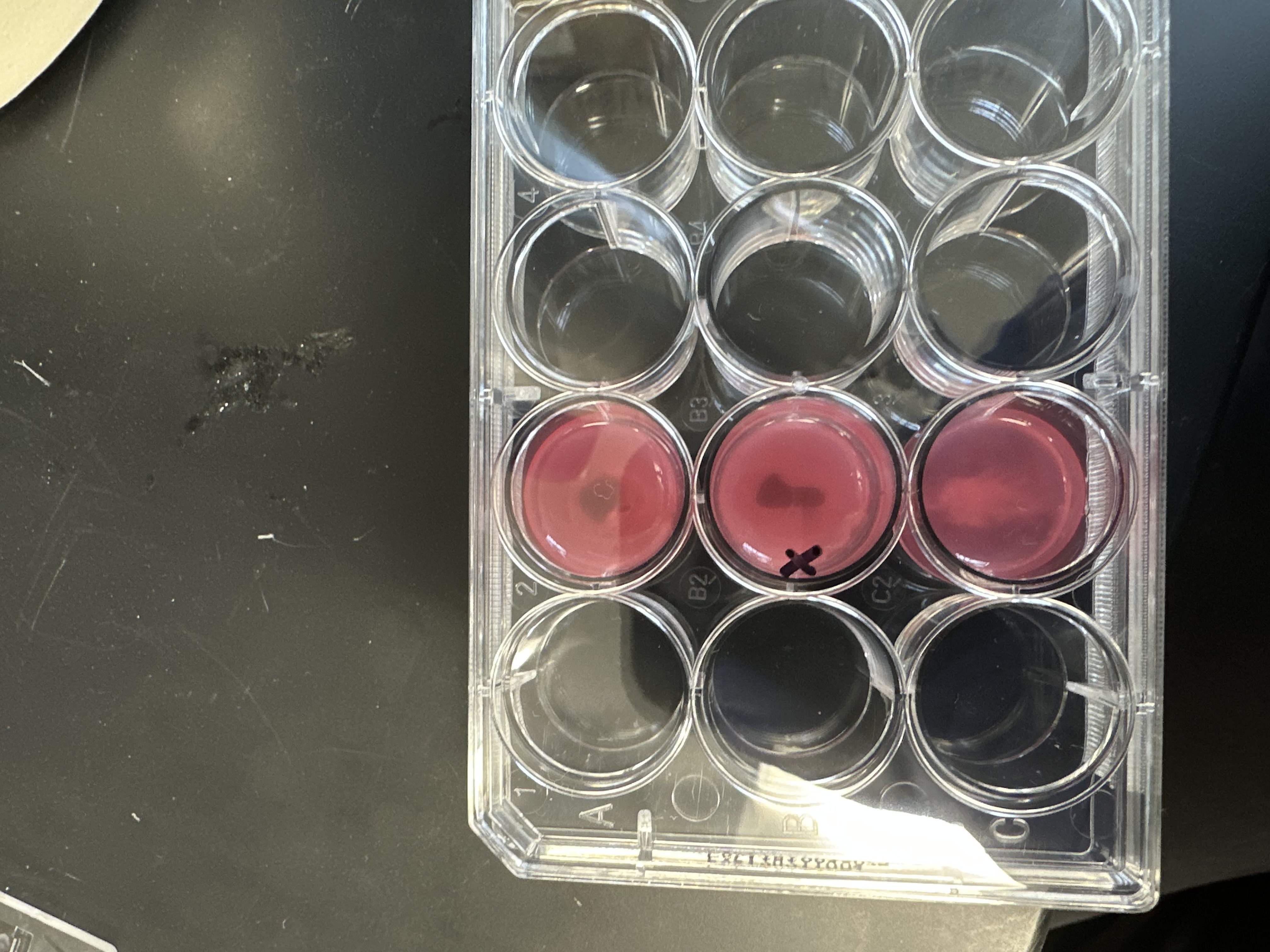 Wound models with punches induced, X marks non-viable punch
Wound models with punches induced (ruler for size indication)
26
Mask Template Slide for Imaging
< Initial Wound Template Method (via shading directly on 12-well plate)
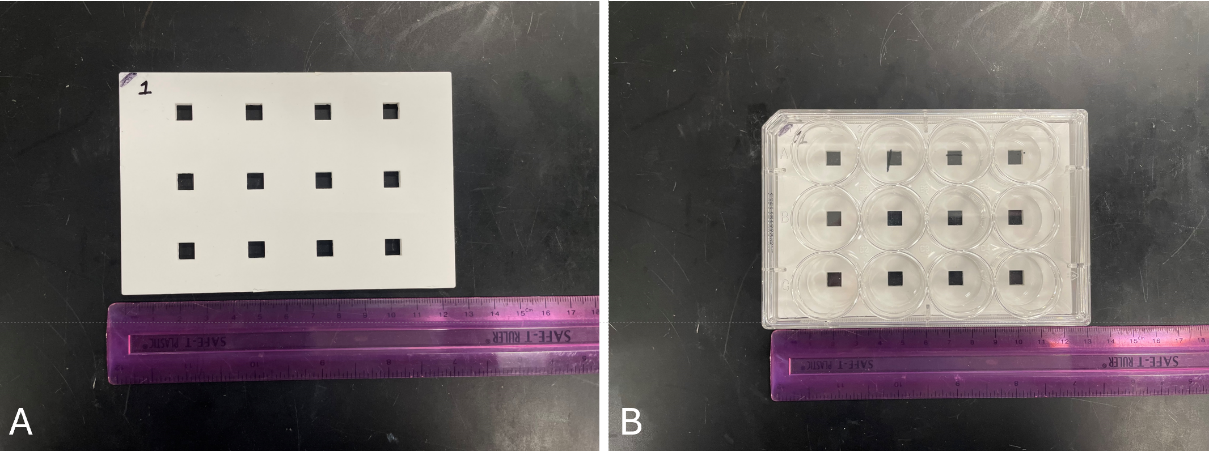 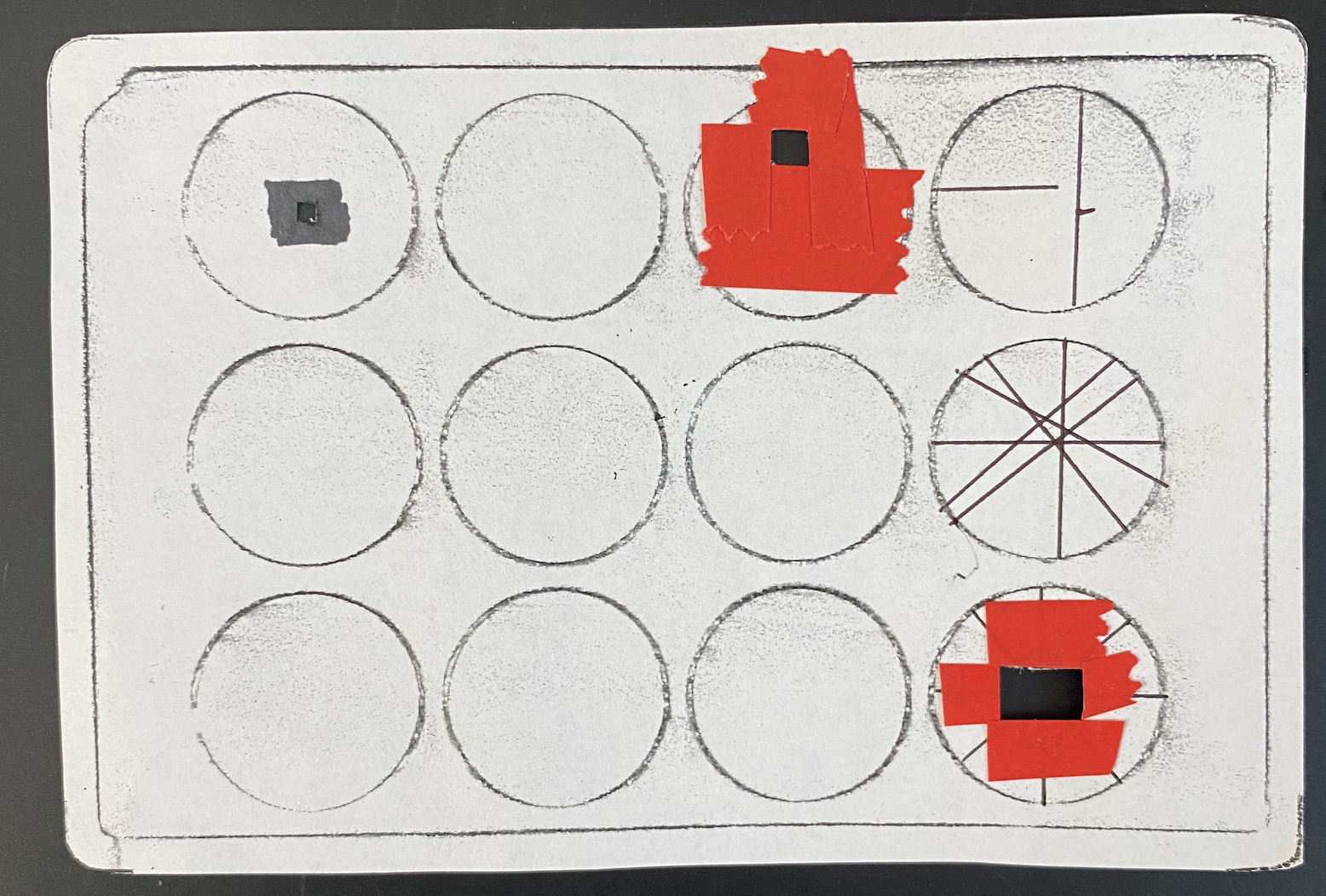 < Final acrylic template made through SolidWorks CAD
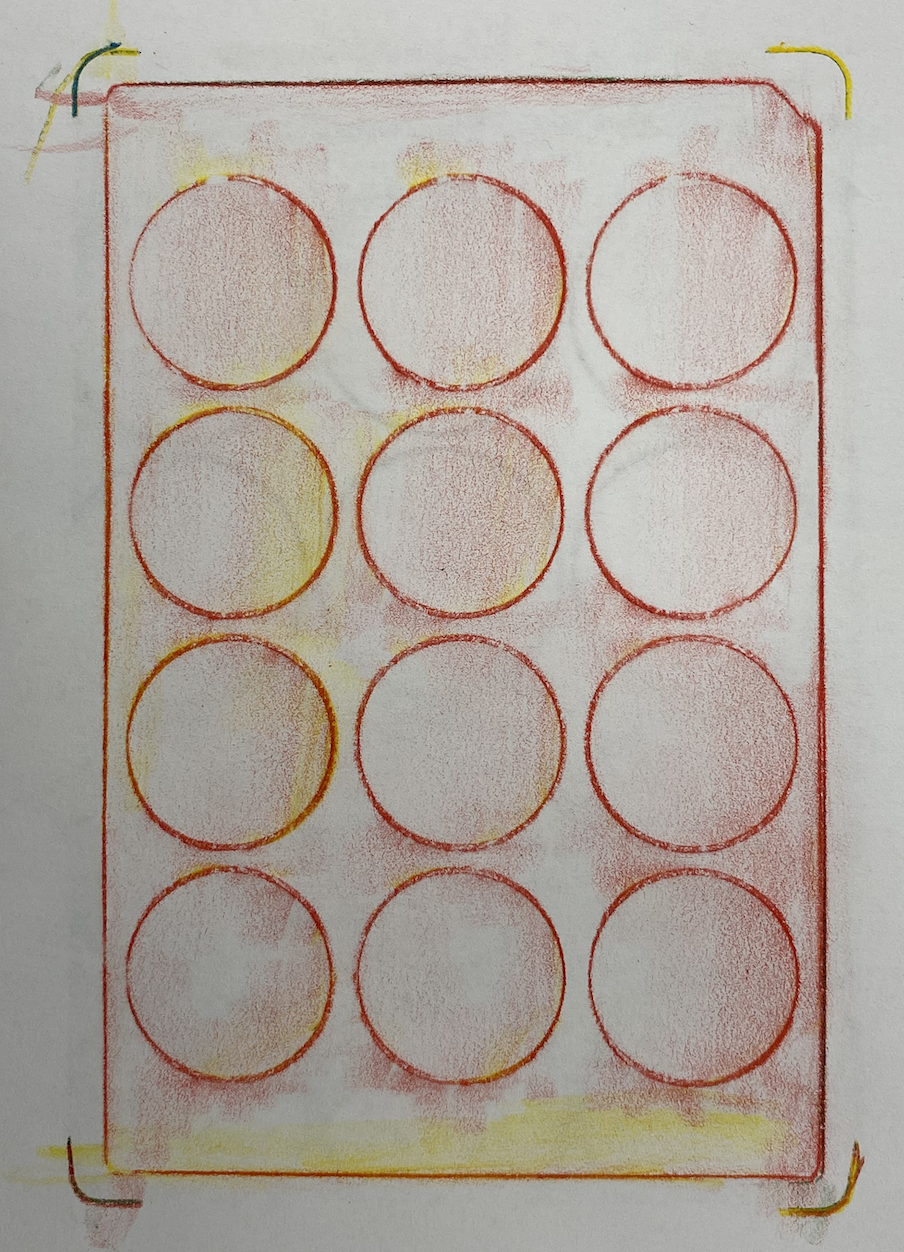 < Traced template with cut-out areas via Exacto knife, ruler, and laboratory tape
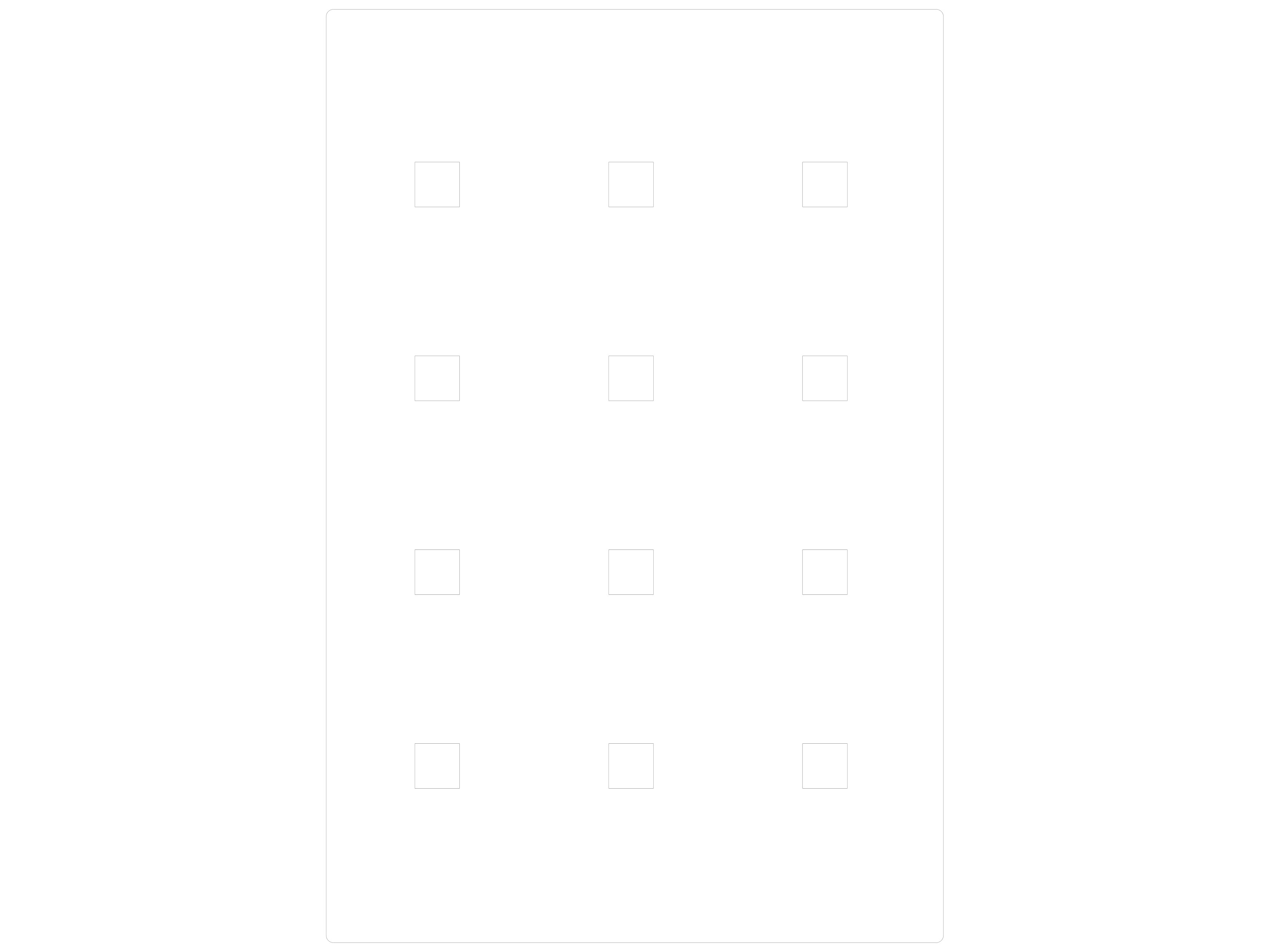 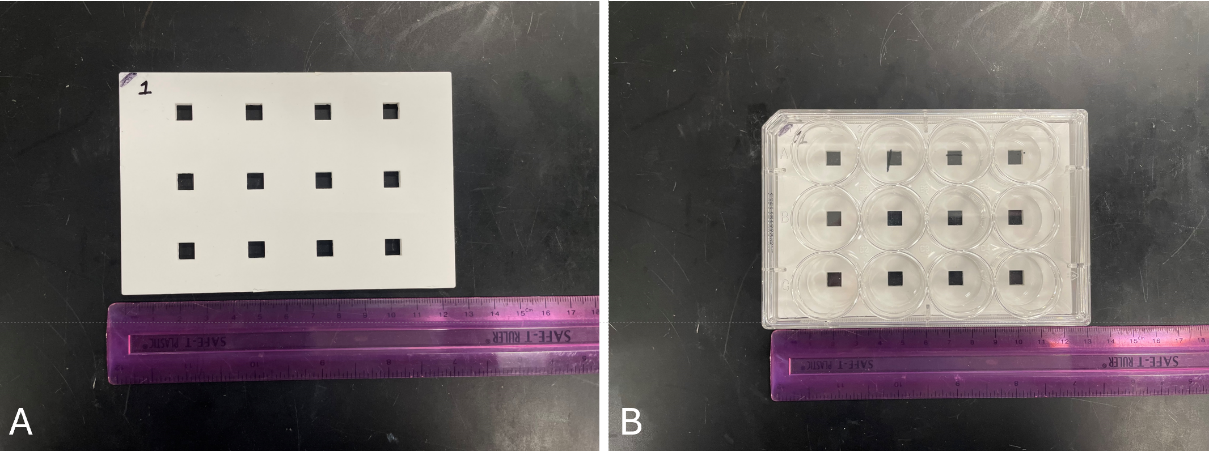 < Final acrylic template under 12-well plate
< Final file used for laser cutting
27
In-Depth Functions and Specifications
Functions and Specifications Identified for the Team’s Wound Healing Model
28
Example Decision Matrix
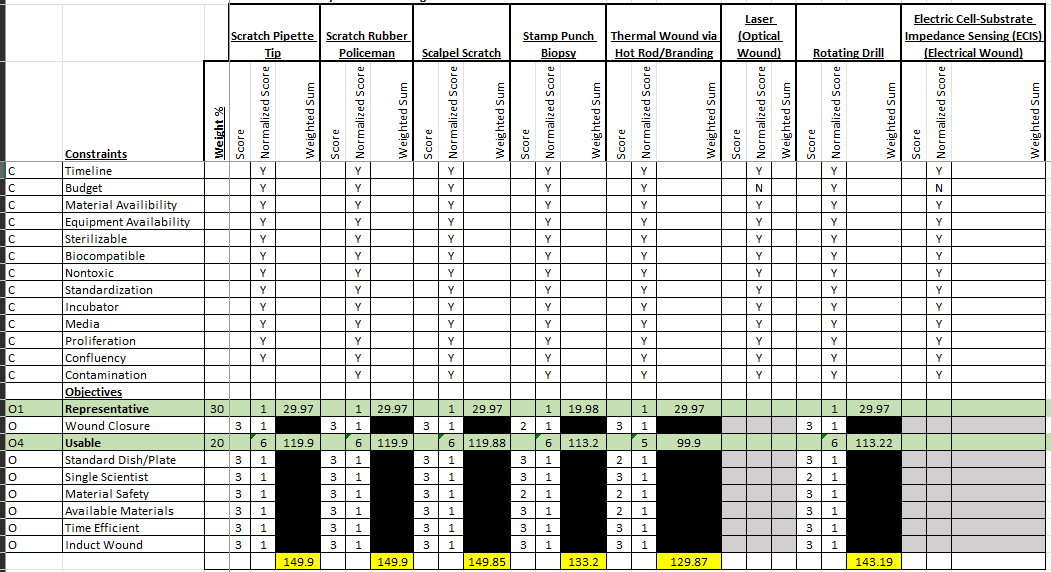 29
Fibrin vs. Collagen in EDS Wound Model
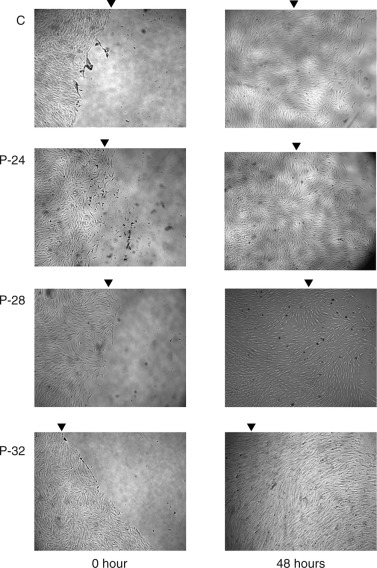 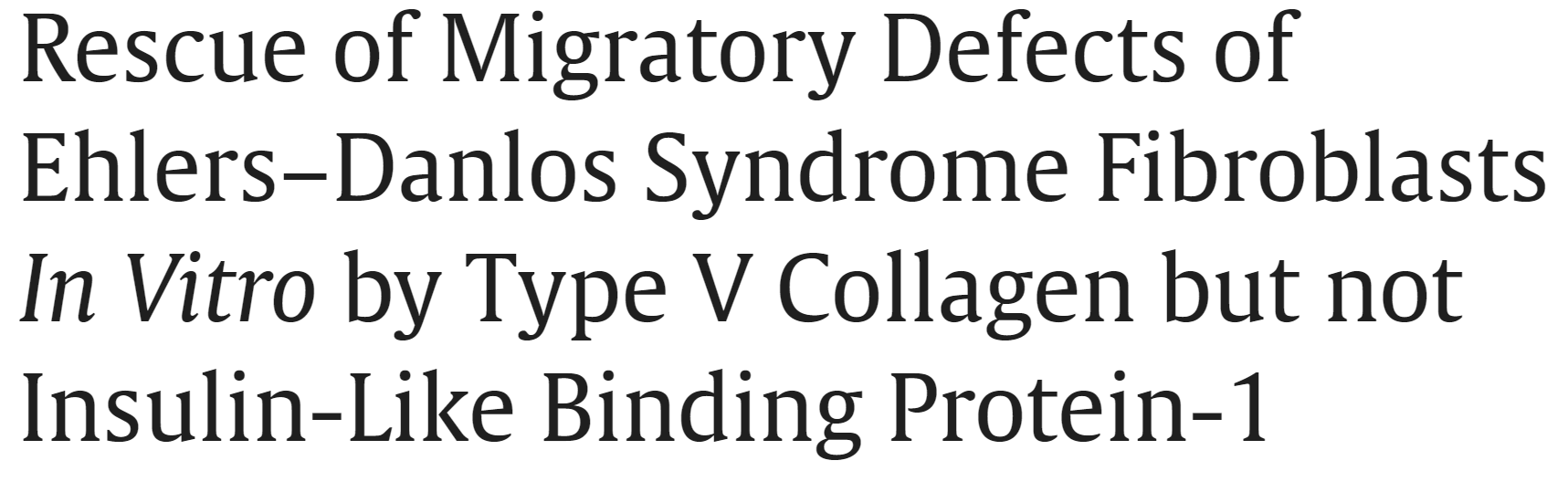 30
S. Viglio et al., “Rescue of Migratory Defects of Ehlers–Danlos Syndrome Fibroblasts In Vitro by Type V Collagen but not Insulin-Like Binding Protein-1,” Journal of Investigative Dermatology, vol. 128, no. 8, pp. 1915–1919, Aug. 2008, doi: 10.1038/jid.2008.33.
Design Objectives
6 preliminary design objectives
Used to guide conceptual and developmental 3D in vitro wound model design
31
[Speaker Notes: Maya After developing our client statement, our team identified six preliminary design objectives which served as a framework for our design. Using the engineering design process and value creation, we found that our final design must be reproducable, imageable, representative of EDS pathology, versatile, easily useable, and affordable.

Reproducible -Consistently fabricated accurate and precise model
Imageable- Quantifiable data can be obtained from images
Representative- of EDS wound healing mechanisms
Versatile-allows testing of external stimuli
Usable- contains readily available materials and equipment
Affordable- Market value should outweigh production costs]
Challenges and Limitations
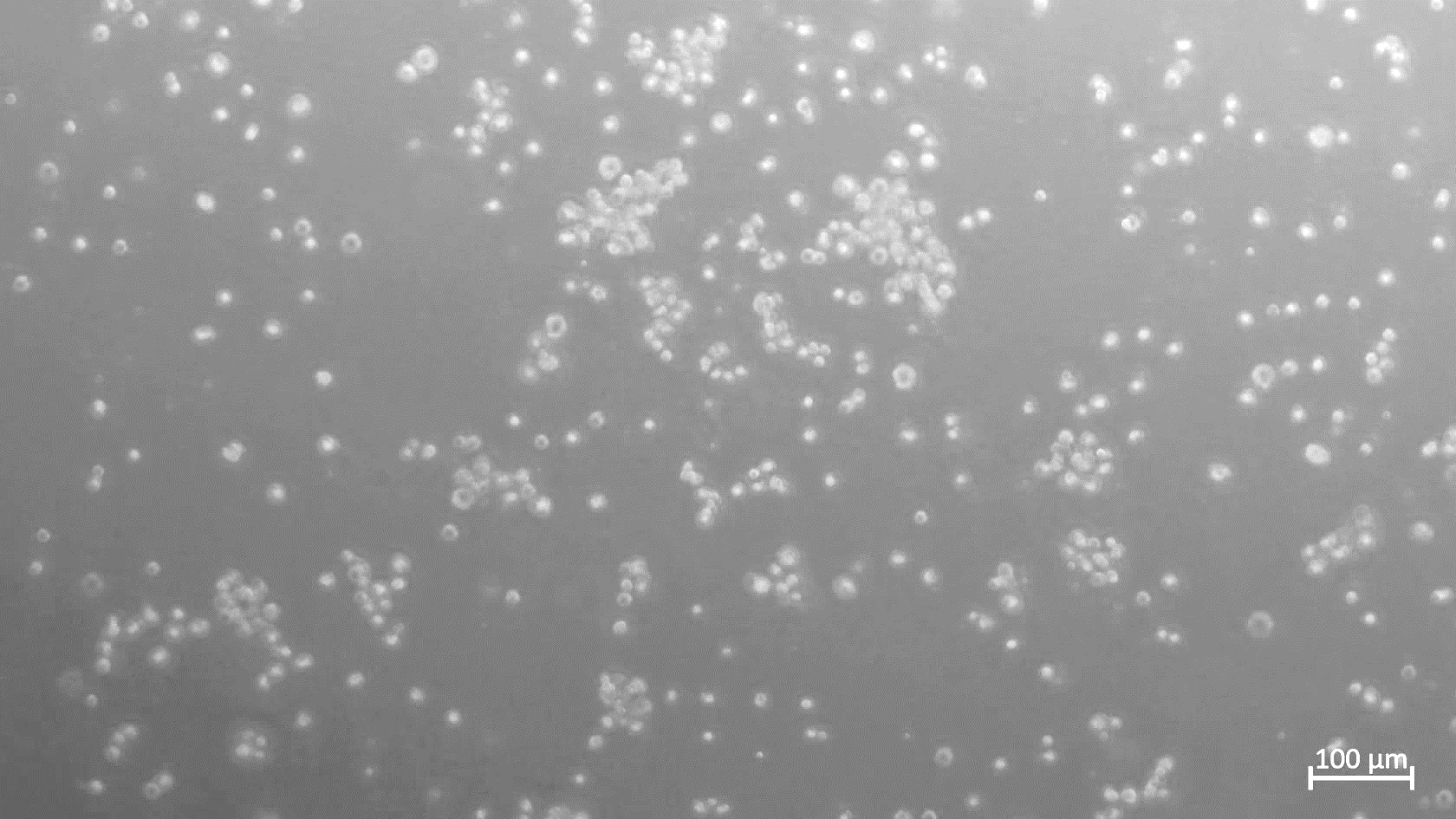 Complications and Obstacles
Budget and time constraints
Material availability
Access to certain analysis tools
Degradation of fibrin gel
Contamination
cEDS fibrin dot on day 6
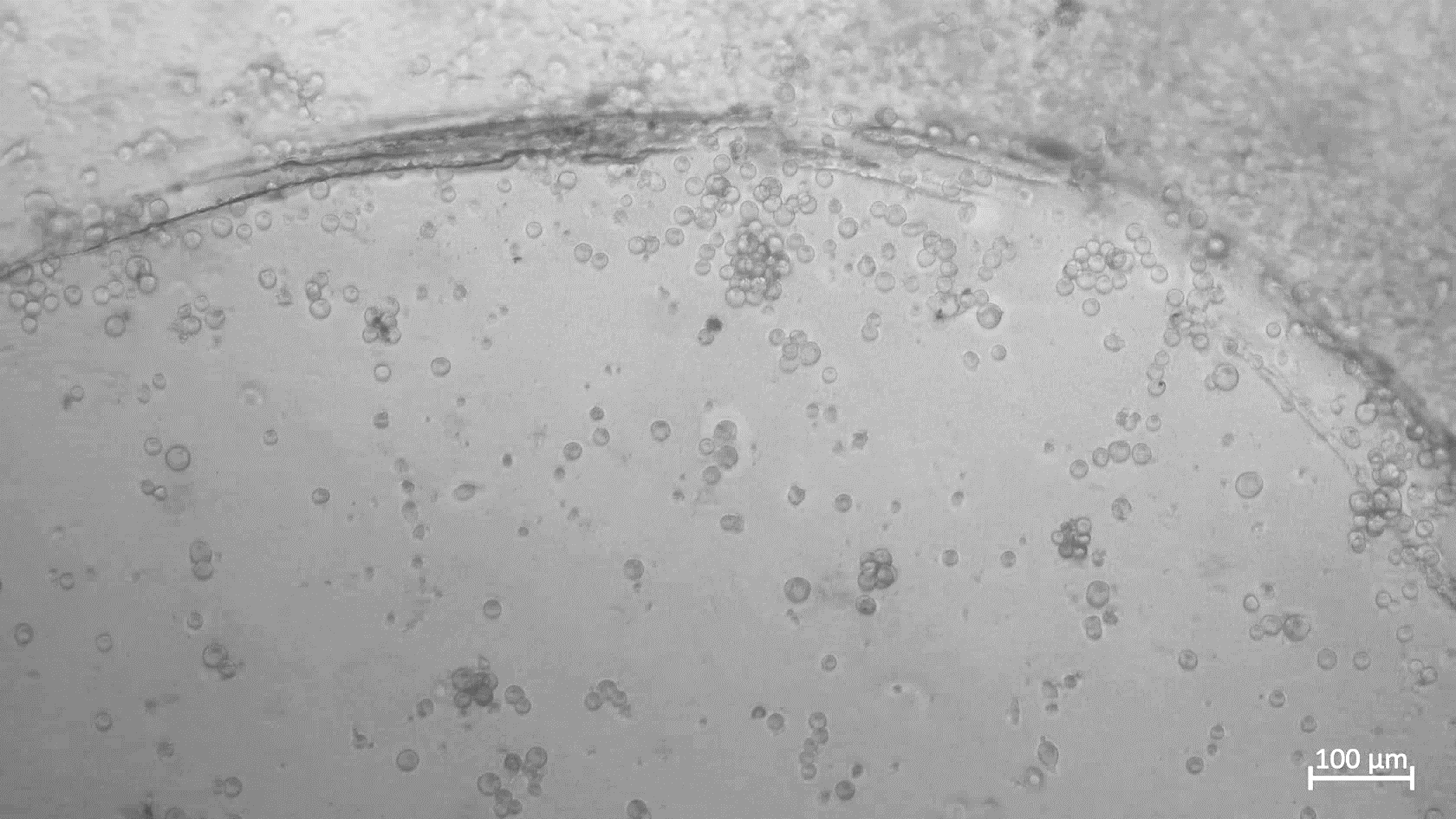 cEDS fibrin punch day 6
32
[Speaker Notes: maddie
Complications and Obstacles
Degradation of fibrin gel
Aprotinin
Volume of seeded fibrin gel matrix
Contamination
Sharing sterile space
Newly prepared media
Ensured sterilized tools and devices as needed
Re-filtering of reagents

Complications and Obstacles


Images:
Top dude: fibrin dot day 6
Middle top punch: B3 top punch day 6
Bottom punch side: punch day 5 side (shows gel degredation)]
Indentation Testing on Fibrin Gels Method
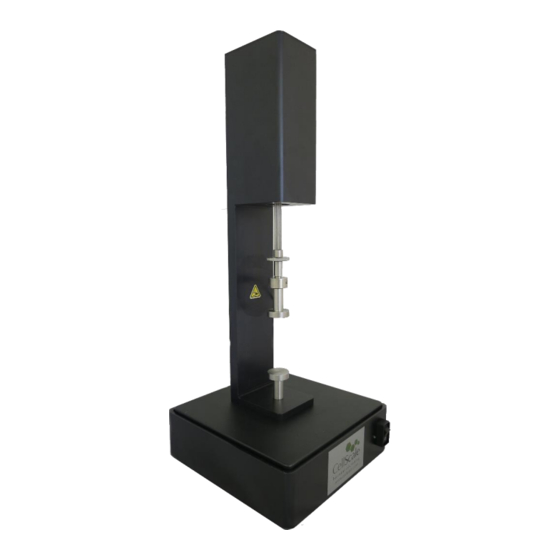 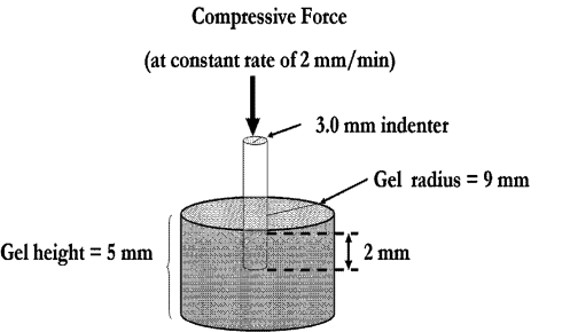 6 mm indenter
18 mm
Modified from Duong et al. 2009
33
Duong, H., Wu, B., & Tawil, B. (2009). Modulation of 3D Fibrin Matrix Stiffness by Intrinsic Fibrinogen–Thrombin Compositions and by Extrinsic Cellular Activity. Tissue Engineering Part A, 15(7), 1865–1876. https://doi.org/10.1089/ten.tea.2008.0319
[Speaker Notes: Spencer

The team performed flat punch indentation testing on acellular, cEDS fibroblast seeded gels and NHF seeded gels. A 6 mm flat punch induced a compressive force at a displacement-controlled rate of 2mm/min until 2 mm of displacement was achieved as outlined in the schematic on left. The team utilized the Cellscale univert biomaterials testing system also seen on left and the final setup can be seen in the bottom left with a close up of the aluminum indenter compressed in the gel during displacement. Load vs. Displacement data was analyzed using the Oliver-Pharr method to determine the structural modulus of gels at days 1 and 4 post polymerization. The team determined on day 1 NHF seeded gels were stiffer than Acellular gels and cEDS seeded gels were stiffer than NHF gels. By day 4 Acellular gels did not have an observable change in modulus while both seeded gels were observably but not significantly stiffer. The team noted the greater variability found within the cEDS gel moduli and believe this could be significant at a physiological level when discussing hypermobile skin but ultimately these tests need to be more robust in sample size and duration to see statistically significant results. 

Cellscale univert picture from user manual]
Indentation Calculations – Oliver-Pharr
34
Zhang, Q. (2022). The mechanics of hydrogels: mechanical properties, testing, and applications (H. Li & V. Silberschmidt, Eds.). Woodhead Publishing, an imprint of Elsevier.
[Speaker Notes: This is incorrect]
Structural Modulus Example Calculation
35
Indentation Data Dashboard
36
Indentation Literature
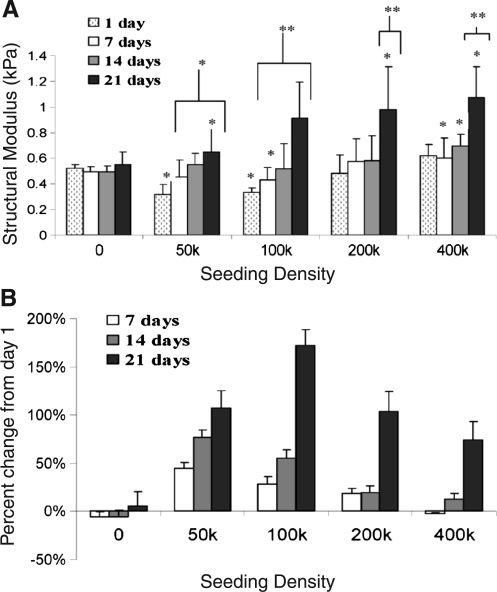 37
Duong, H., Wu, B., & Tawil, B. (2009). Modulation of 3D Fibrin Matrix Stiffness by Intrinsic Fibrinogen–Thrombin Compositions and by Extrinsic Cellular Activity. Tissue Engineering Part A, 15(7), 1865–1876. https://doi.org/10.1089/ten.tea.2008.0319
Non-pathological Wound Healing Process
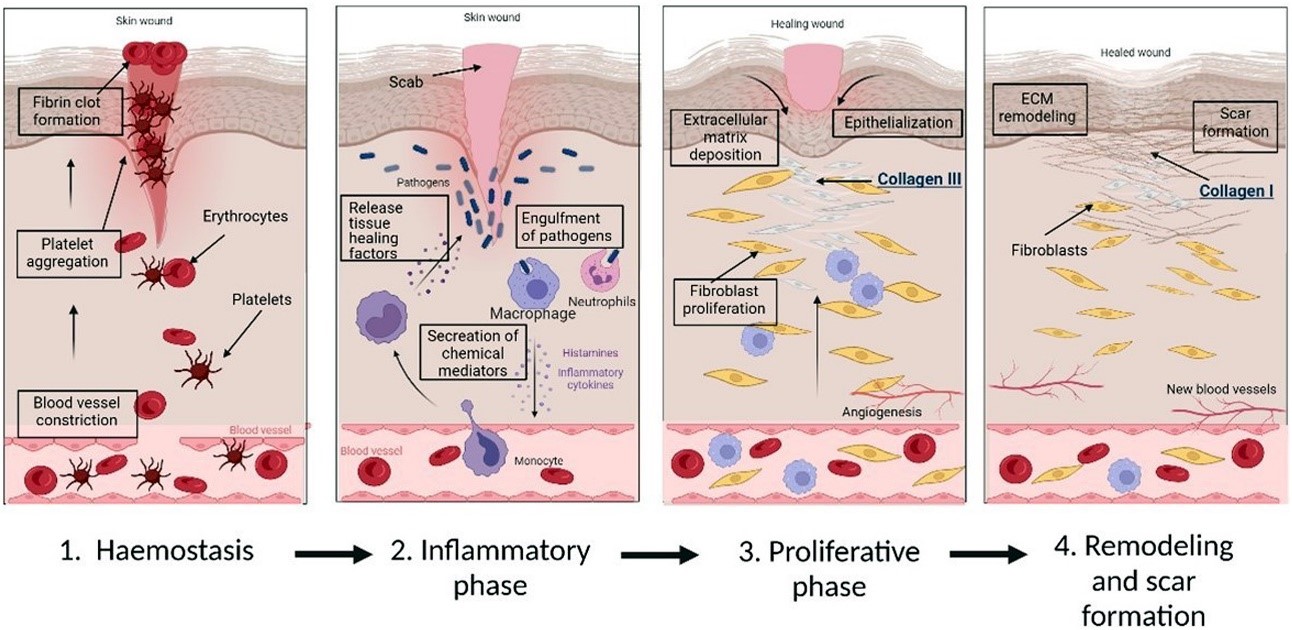 Gajbhiye, S., & Wairkar, S. (2022). Collagen fabricated delivery systems for wound healing: A new roadmap. Biomaterials Advances, 142, 213152. https://doi.org/10.1016/j.bioadv.2022.213152
38
[Speaker Notes: Abby: Wound healing comprises four phases: hemostasis, inflammation, proliferation, and remodeling.
Mutations in collagen V present in cEDS primarily impact the proliferation and remodeling phases of wound healing due to the combined effects of abnormal collagen structure, decreased collagen V, and impaired fibroblast function.]
Fabrication of a Monolayer In Vitro Scratch Model
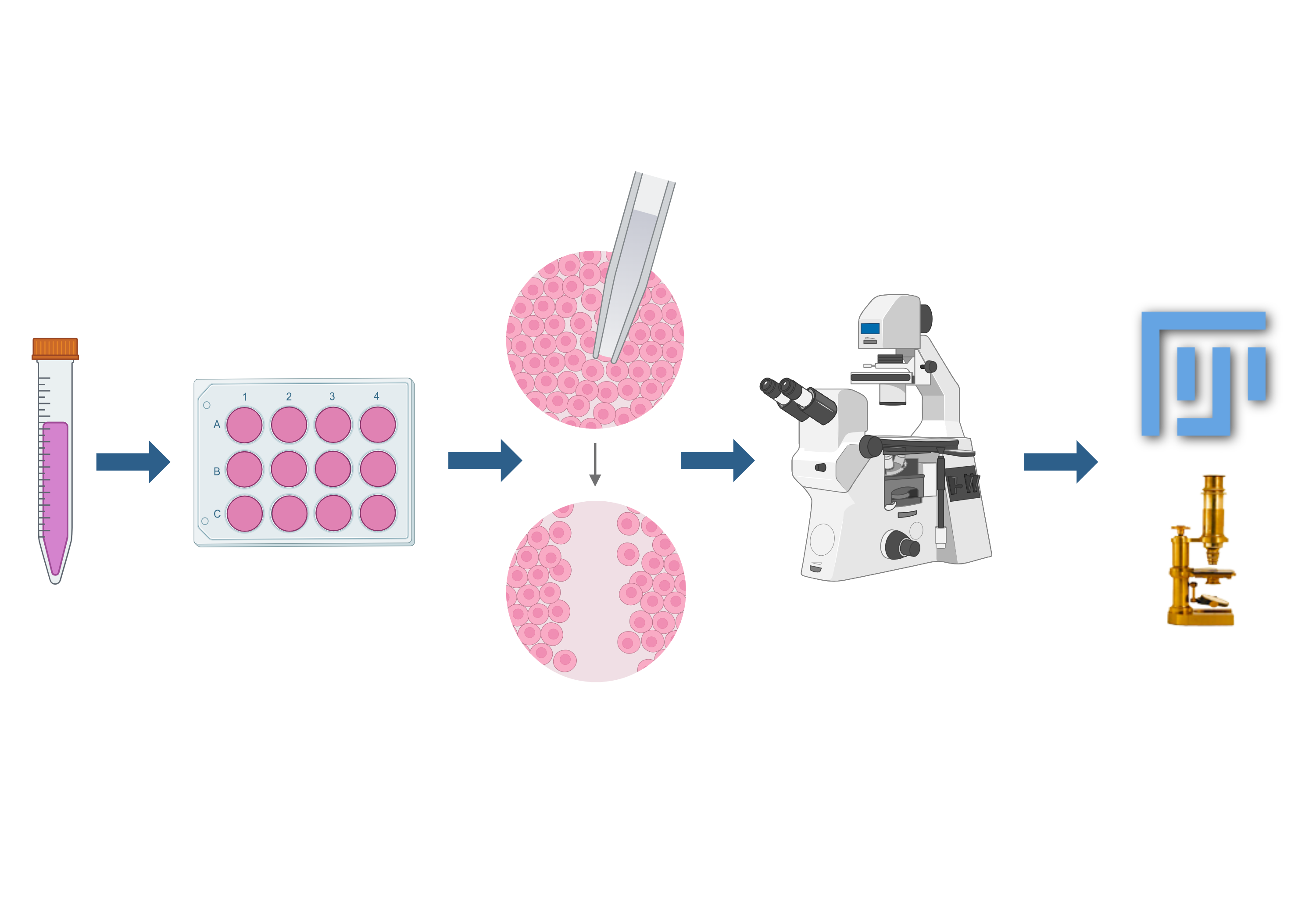 Plating of Cell Culture
NHF/cEDS
Image Analysis Over a 24Hr Period
ImageJ/FIJI Wound Healing Quantification
Induce Scratch
39
[Speaker Notes: Maddie]
cEDS symptoms
Malfait, F., Castori, M., Francomano, C. A., Giunta, C., Kosho, T., & Byers, P. H. (2020). The Ehlers–Danlos syndromes. Nature Reviews Disease Primers, 6(1), 64. https://doi.org/10.1038/s41572-020-0194-9
40
Animal/In Vivo Studies
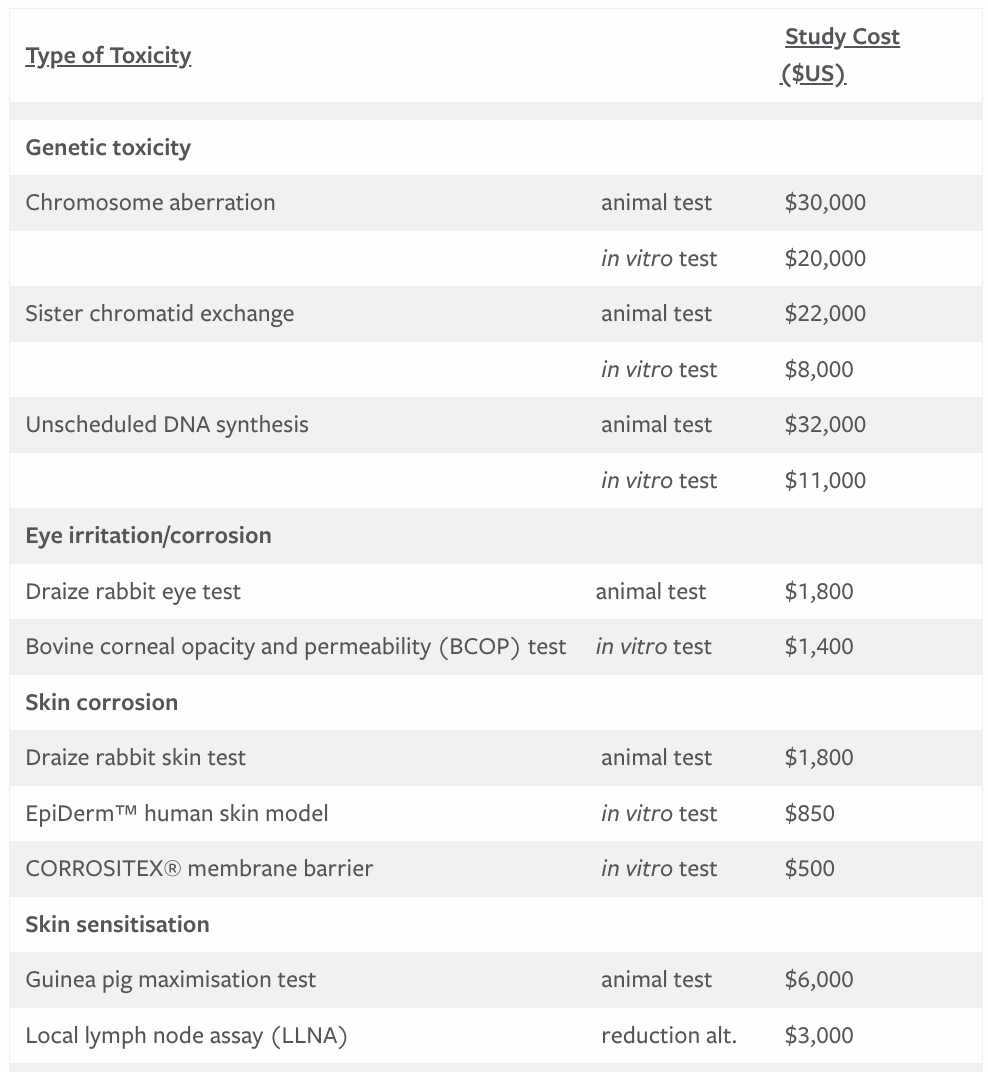 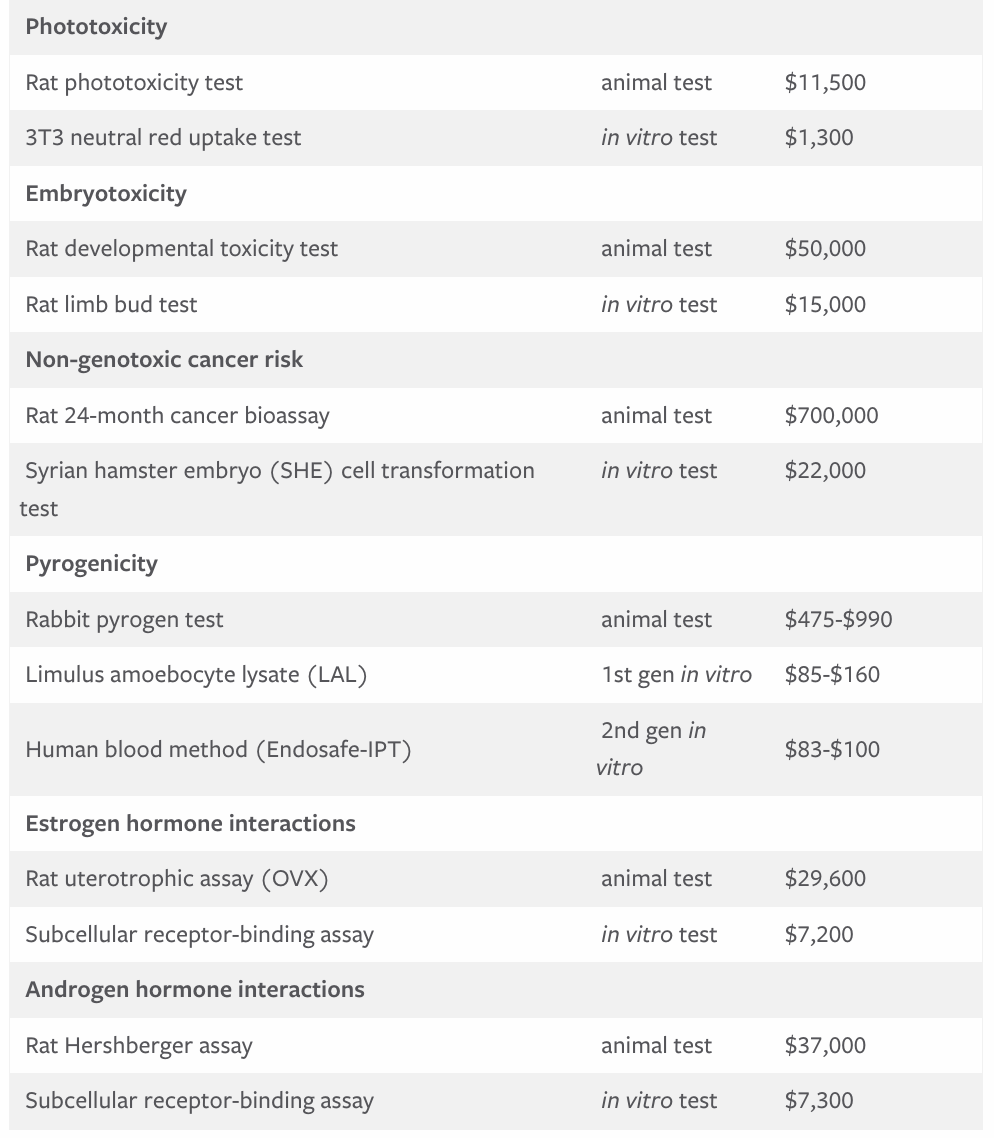 Associated Costs:
Animal Model
Genetic Modification
Care of Animal 
(Facilities, Food/Care)
41
Stone, K. (2012, October 23). Costs of animal and non-animal testing. Humane Society International. https://www.hsi.org/news-resources/time_and_cost/